٣
الفصل
العمليات على الكسور العشرية
الفصل الثالث: العمليات على الكسور العشرية
٣-٤  تقدير ناتج جمع الكسور العشرية وطرحها
أدوات
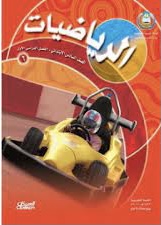 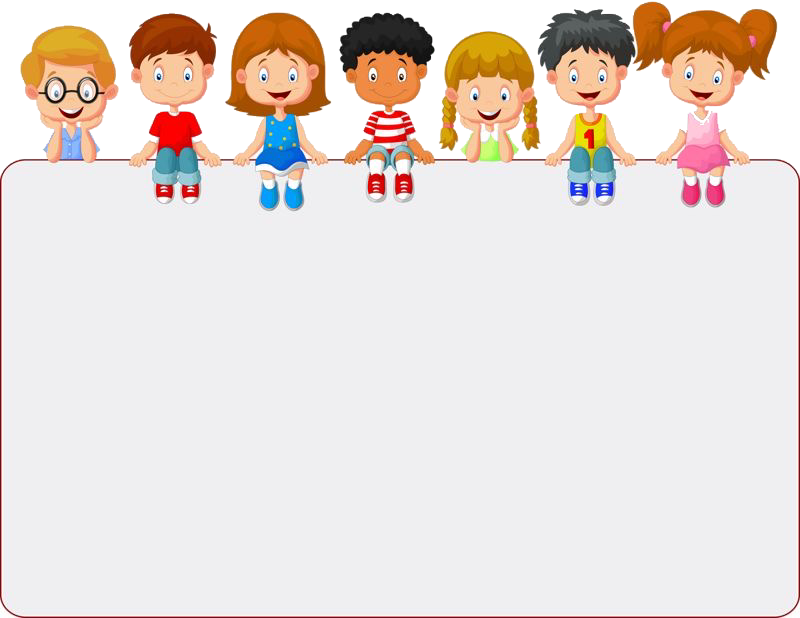 جدول التعلم
نشاط
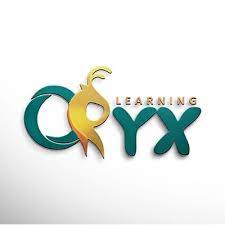 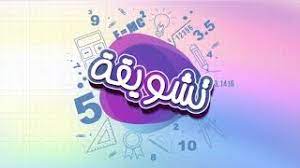 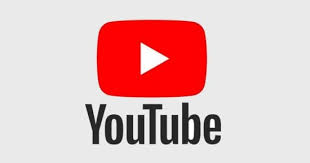 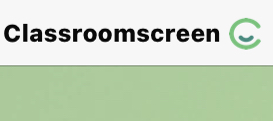 ماذا تعلمت
ماذا أعرف
ماذا أريد أن أعرف
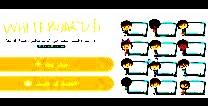 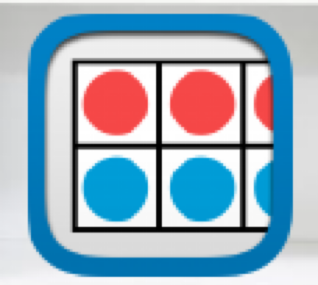 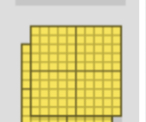 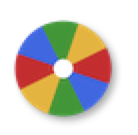 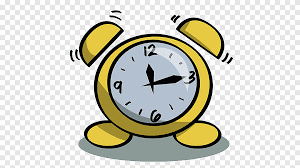 تقدير ناتج جمع الكسور العشرية وطرحها بطرق جديدة
تقريب الكسور العشرية
استعمال التقدير لحل المسائل
أدوات
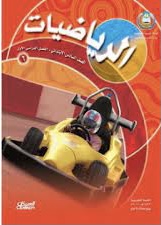 فكرة الدرس
المفردات
نشاط
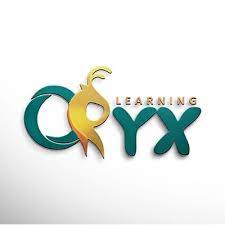 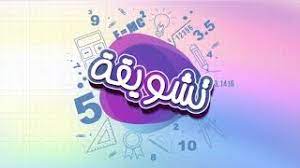 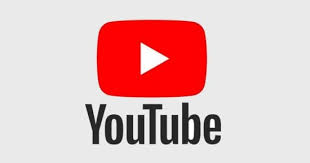 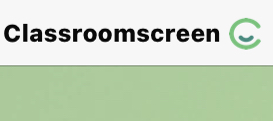 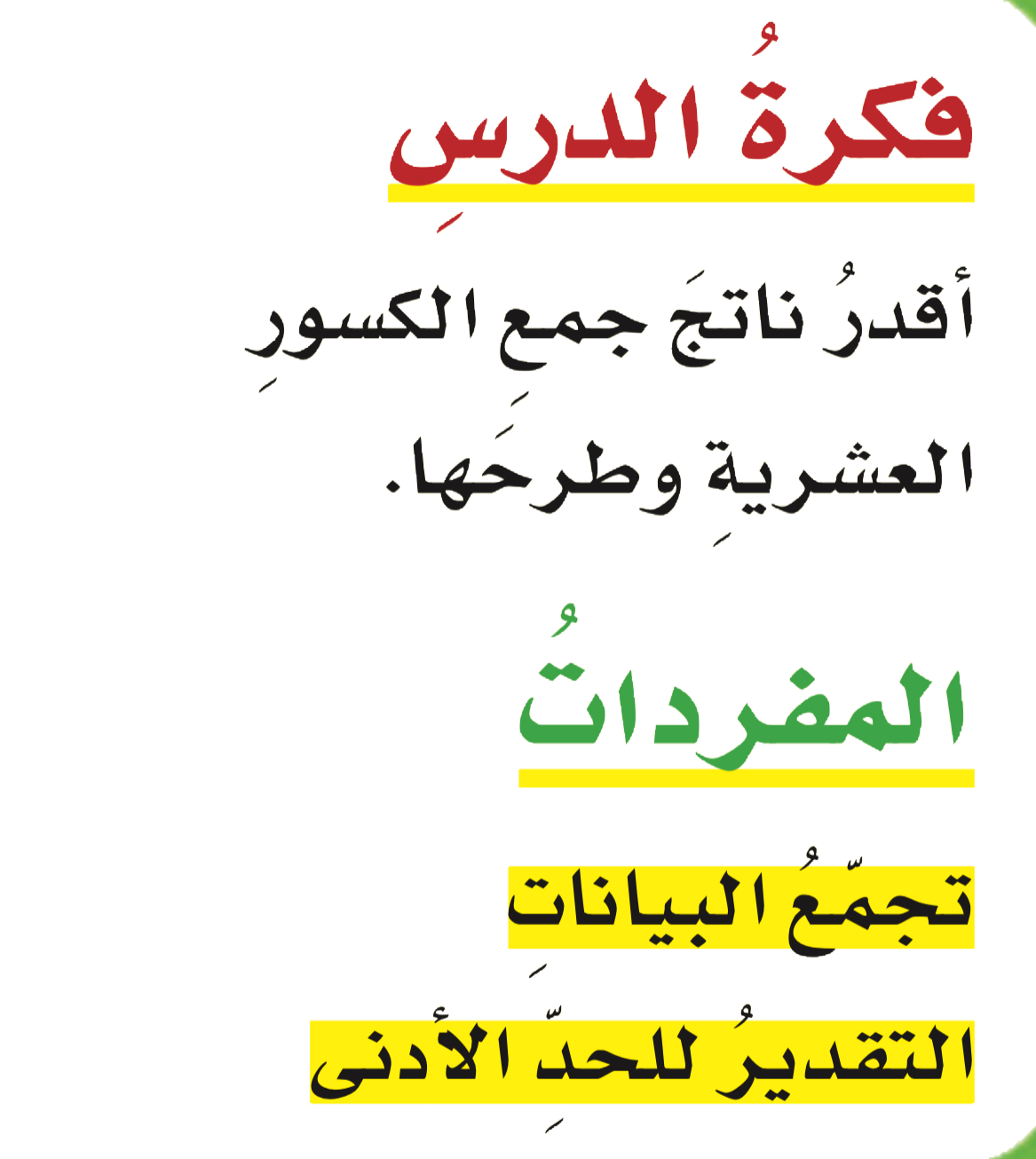 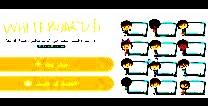 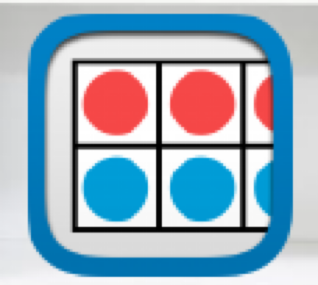 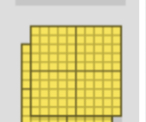 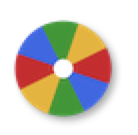 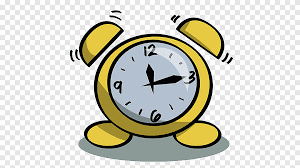 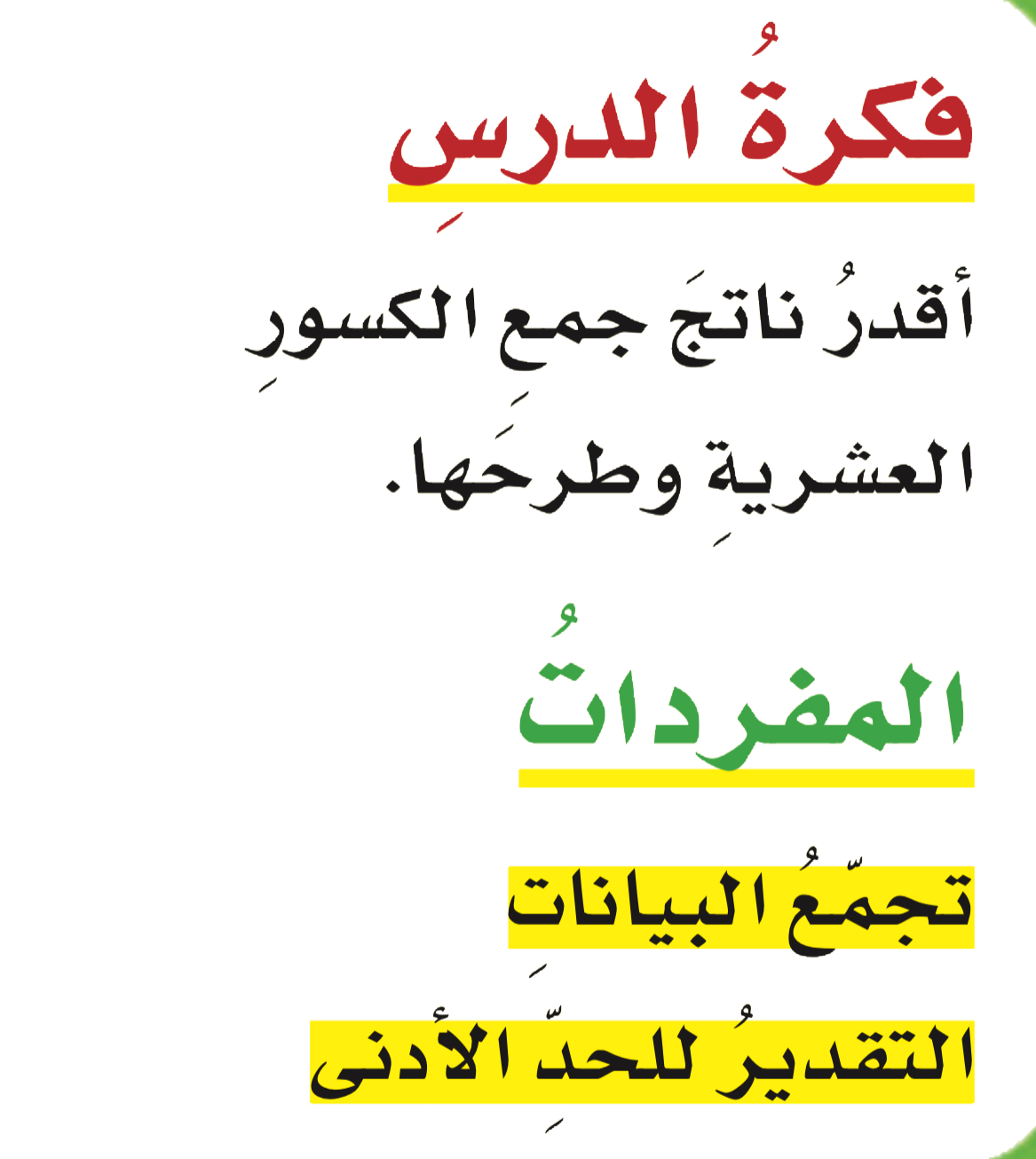 أدوات
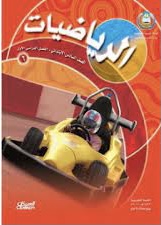 استعد
نشاط
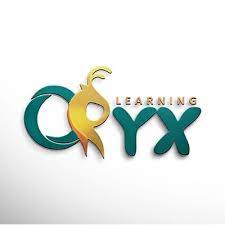 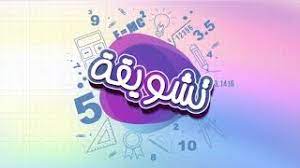 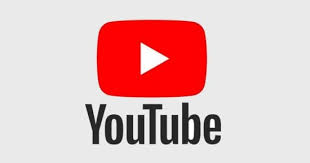 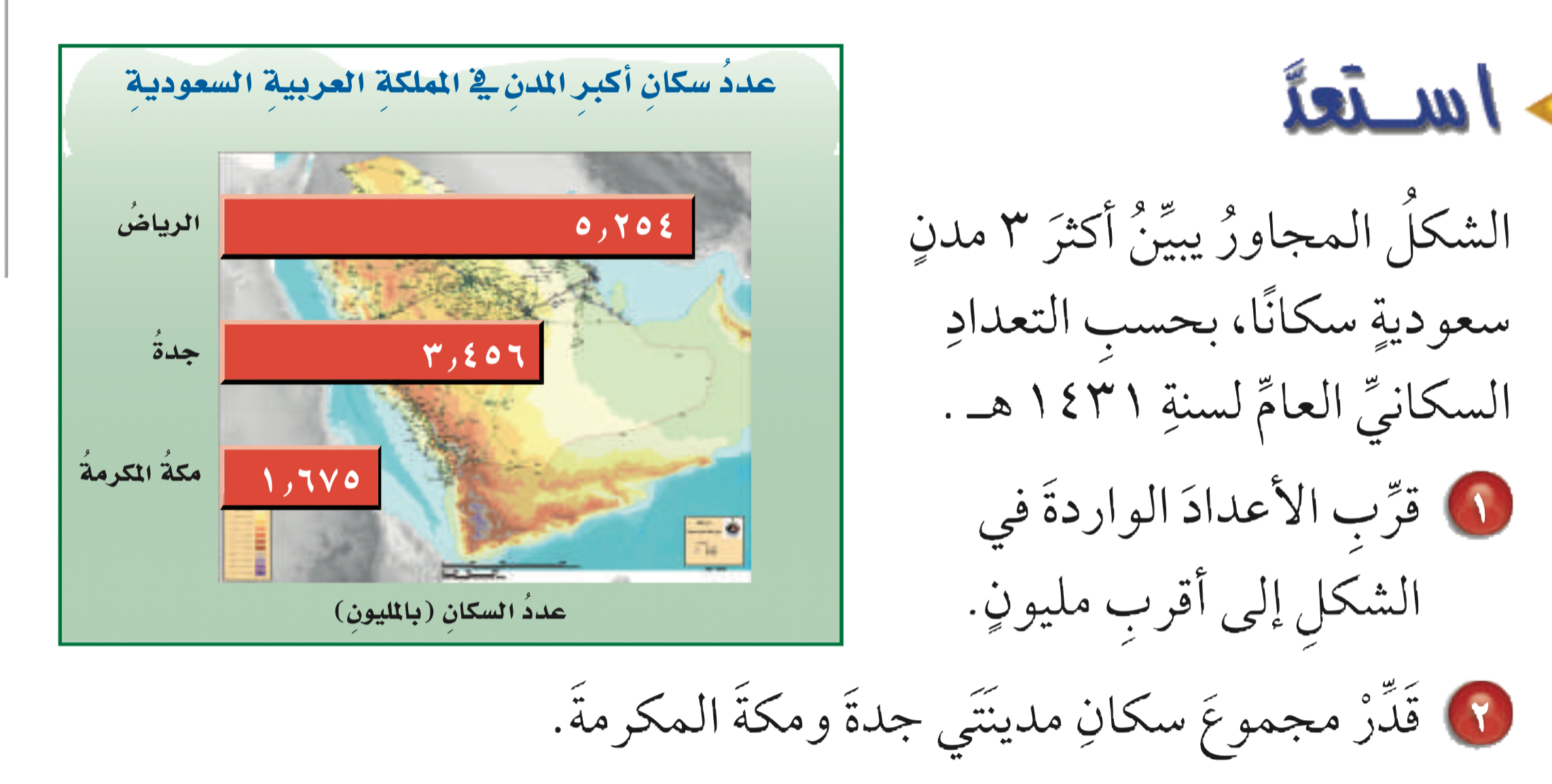 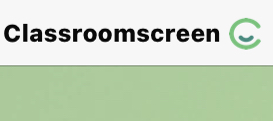 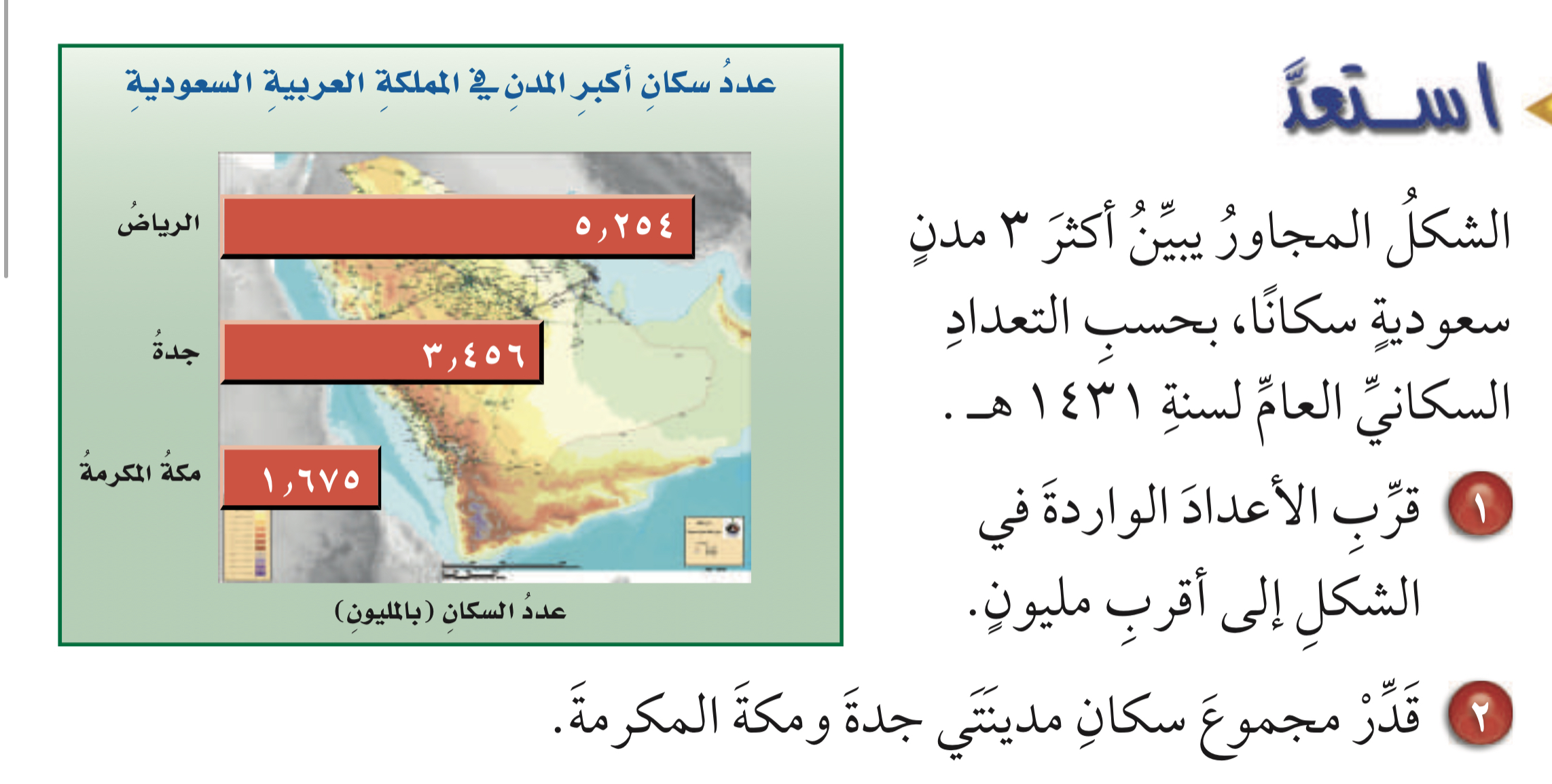 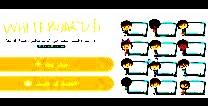 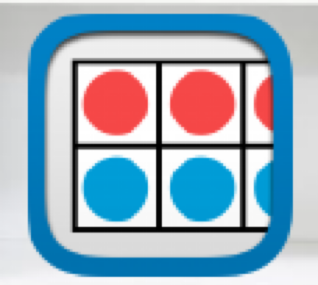 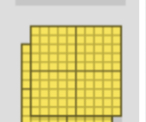 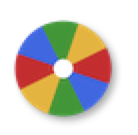 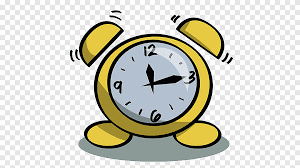 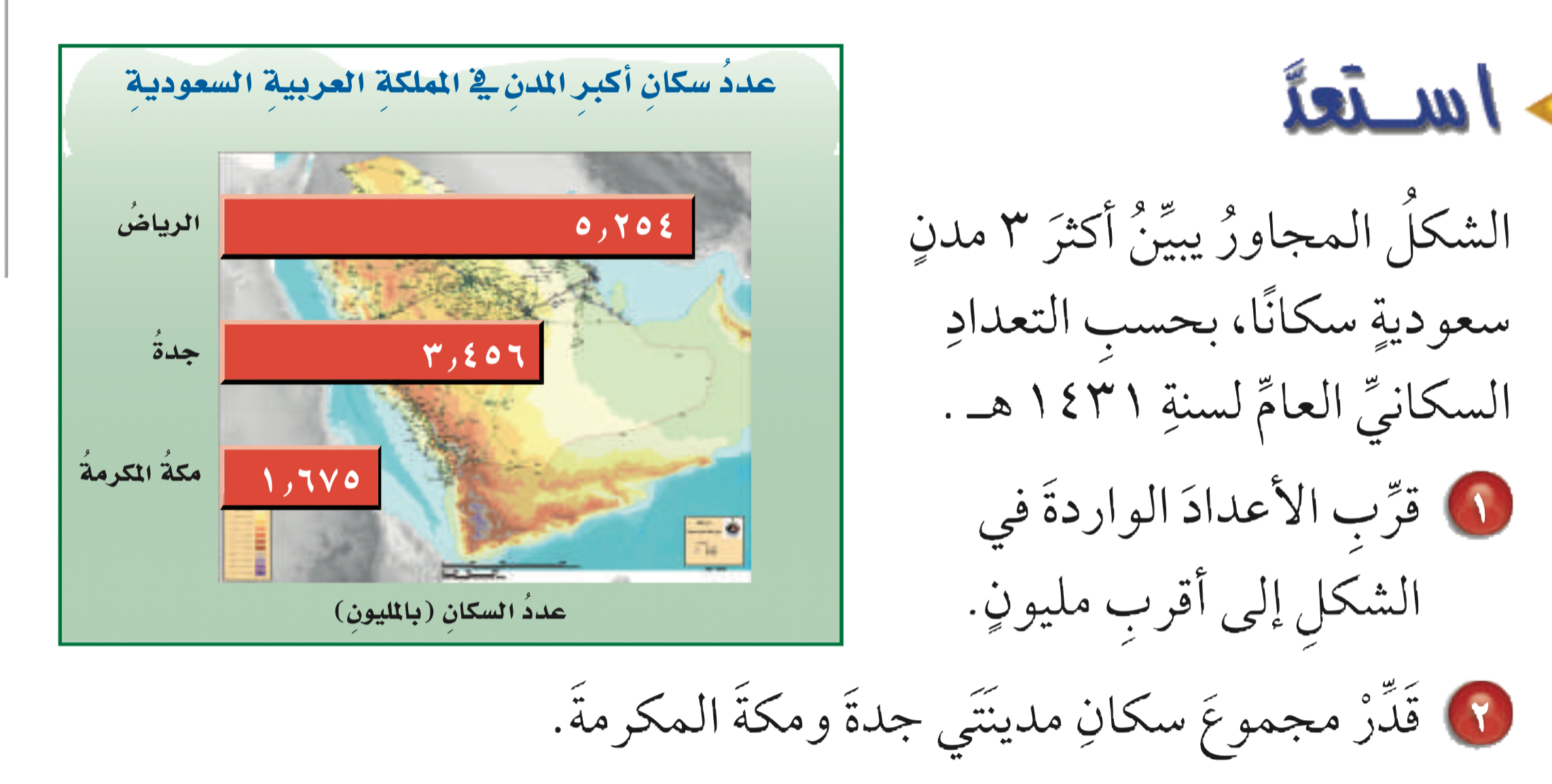 أدوات
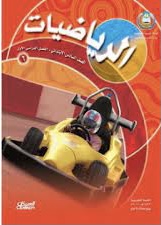 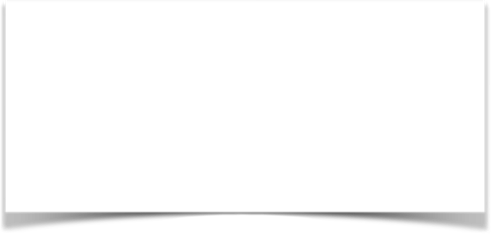 استعد
نشاط
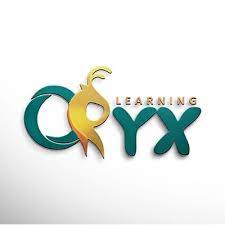 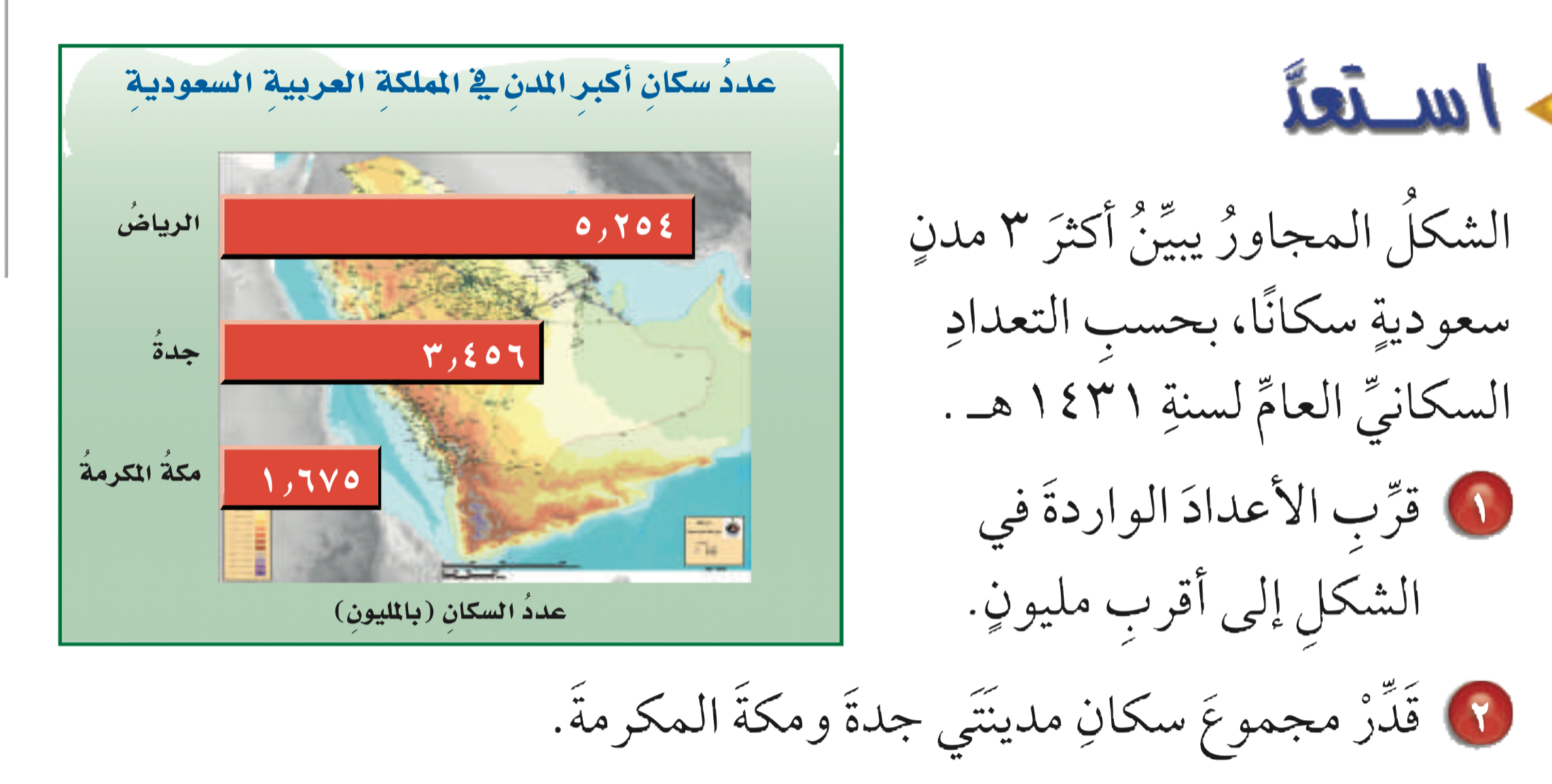 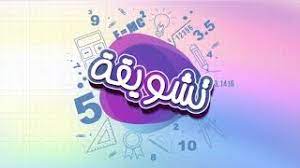 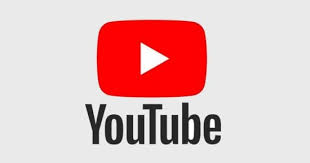 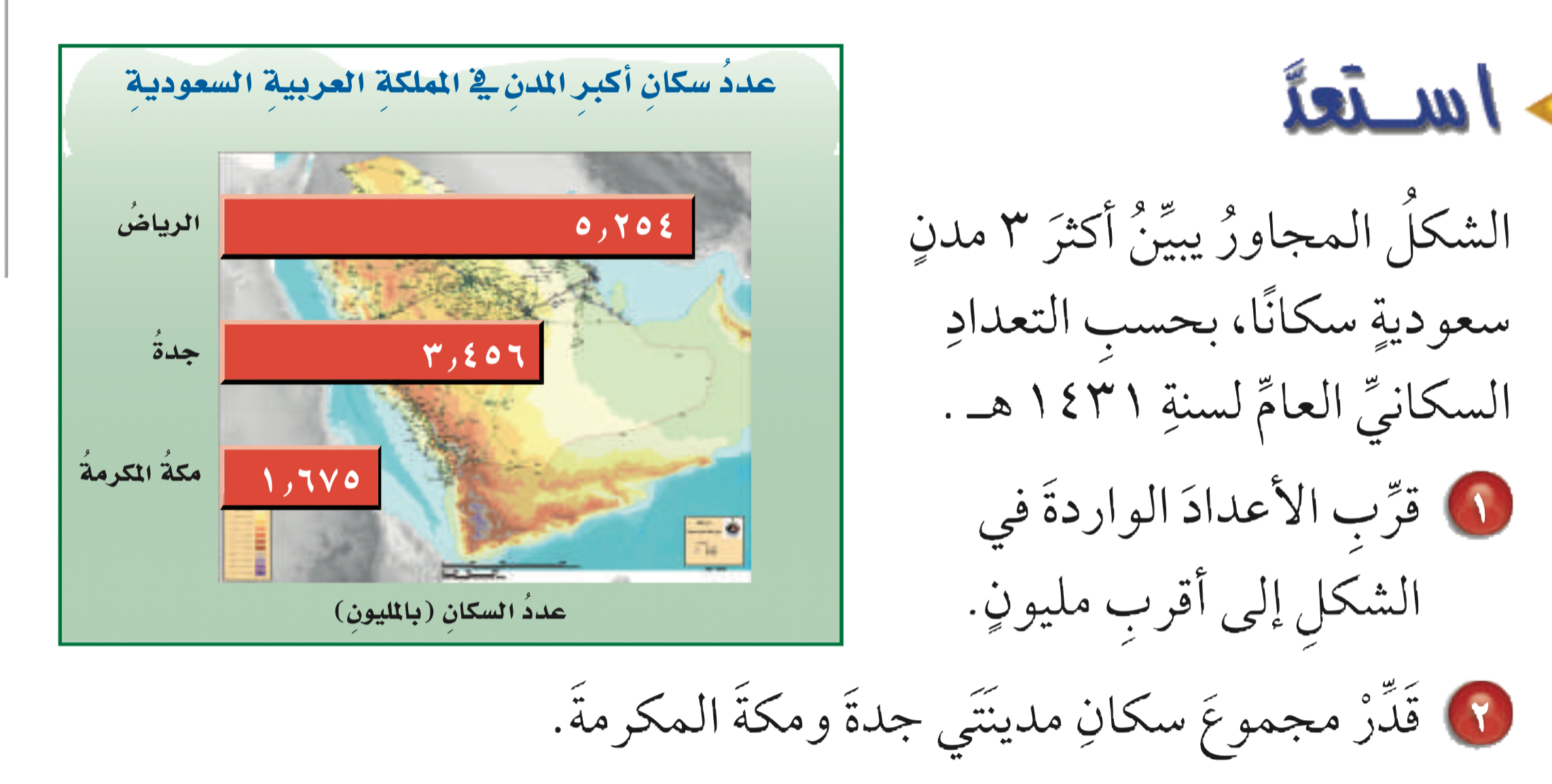 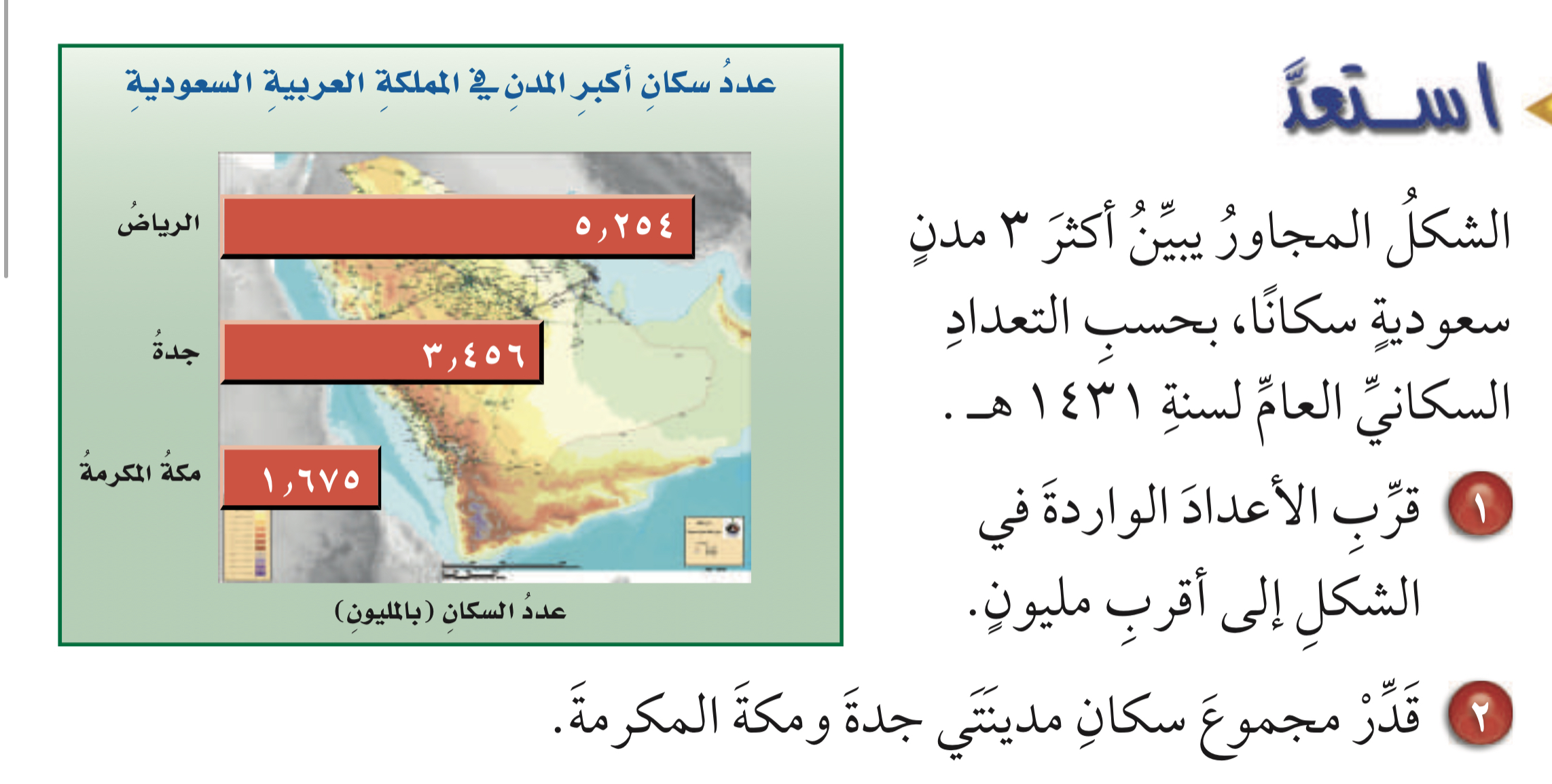 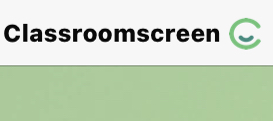 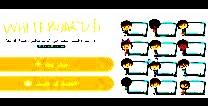 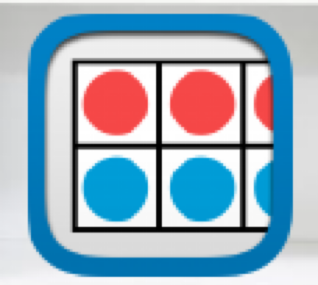 الرياض    ٥ مليون
جدة       ٣ مليون
مكة       ٢ مليون
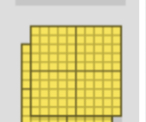 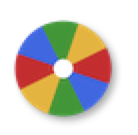 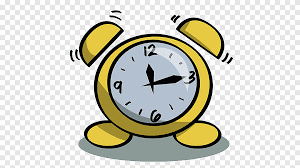 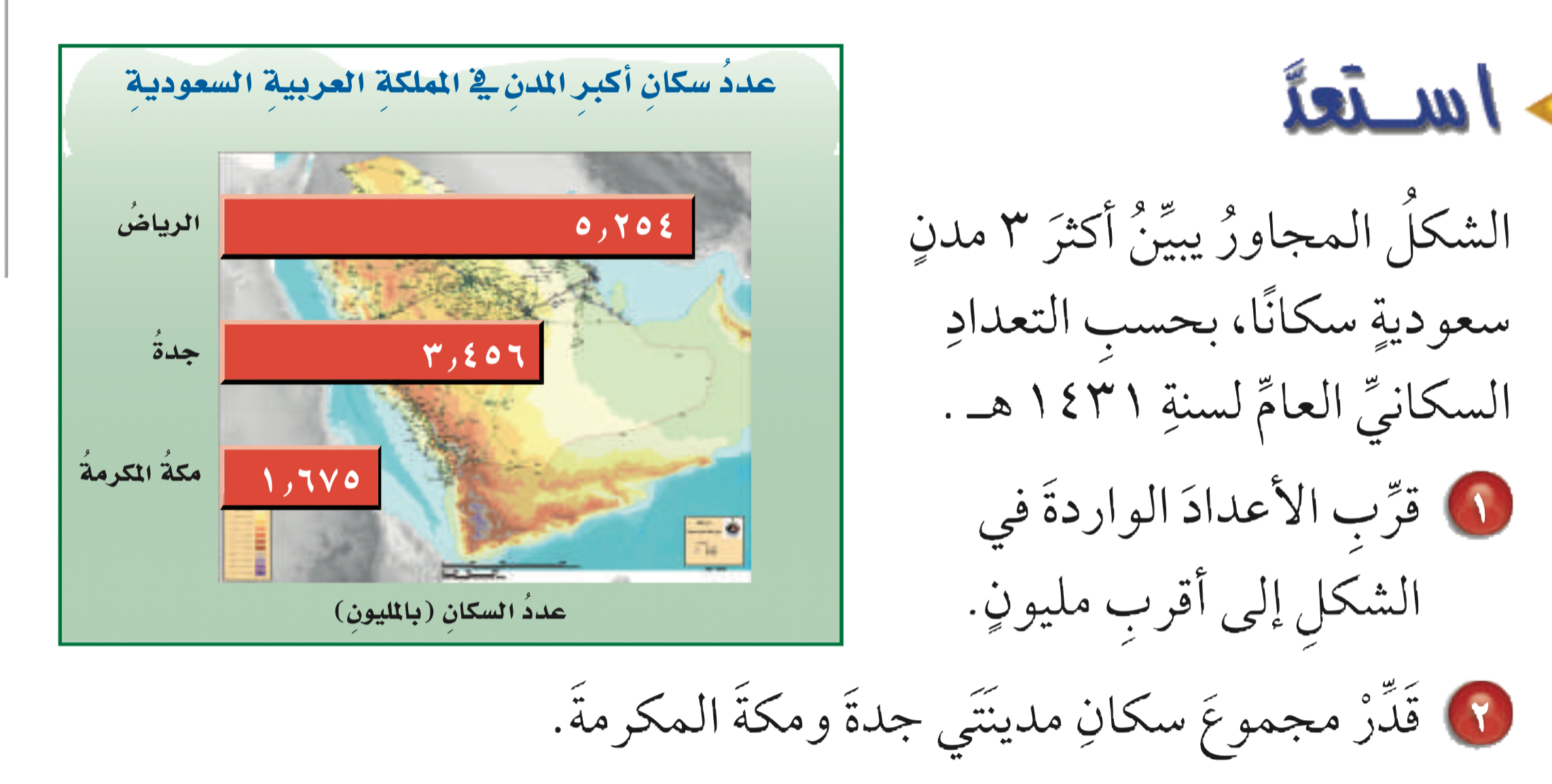 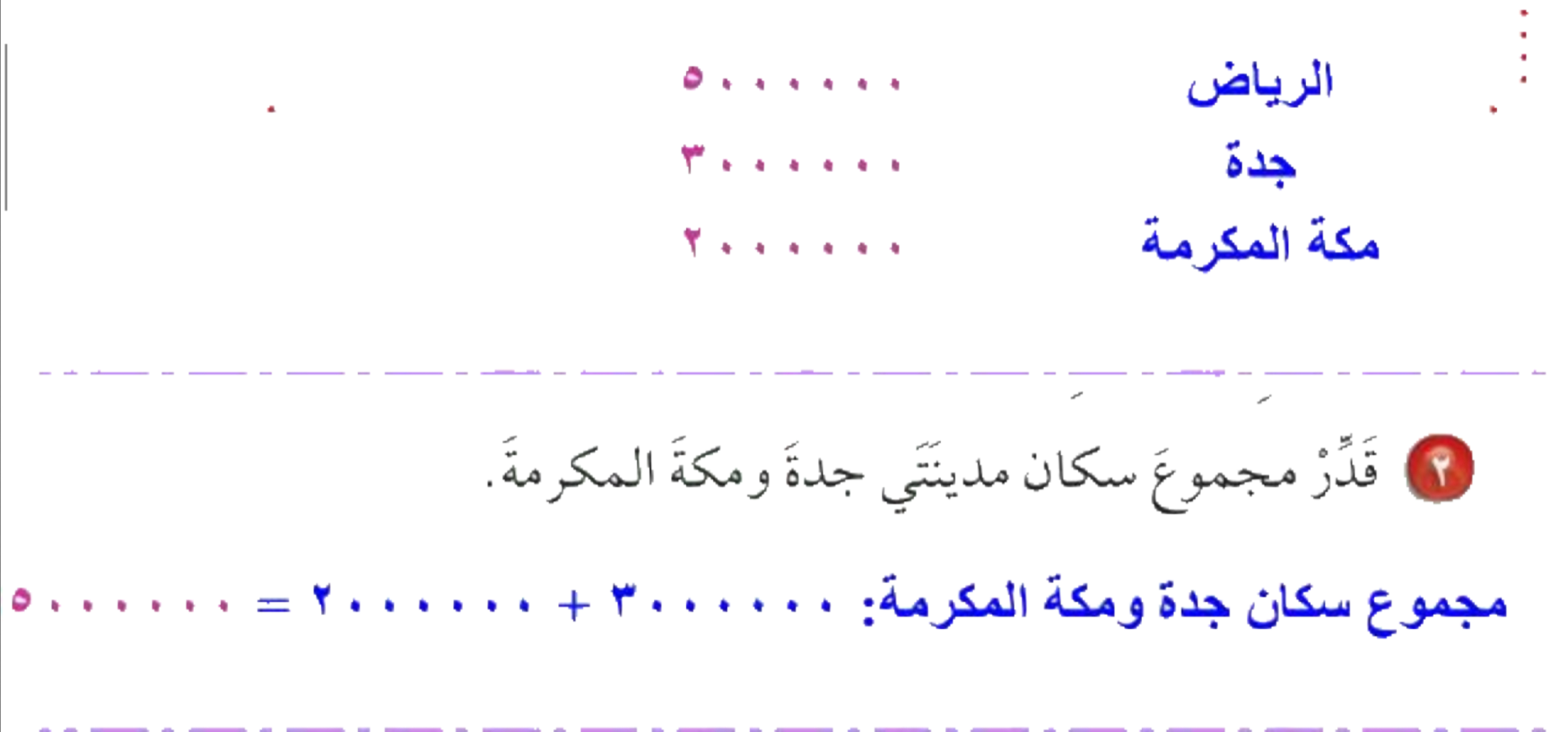 أدوات
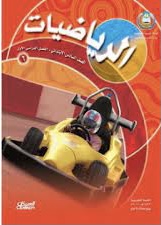 مفردات
نشاط
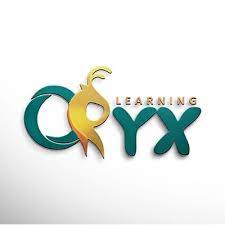 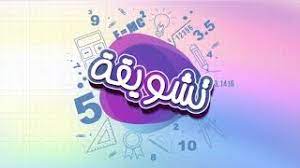 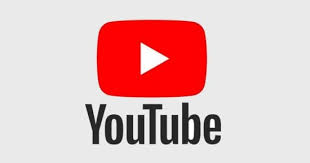 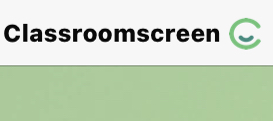 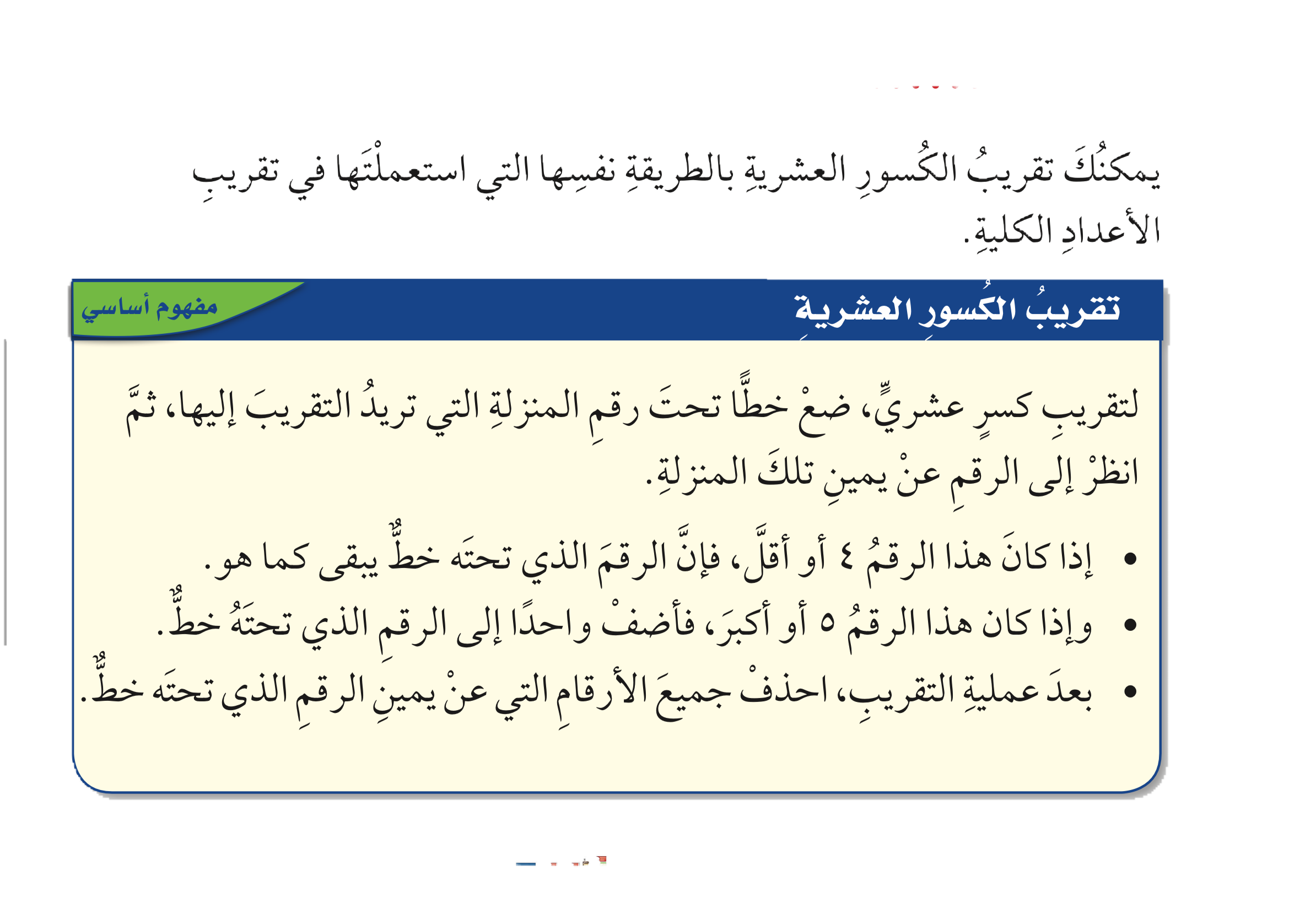 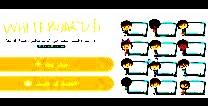 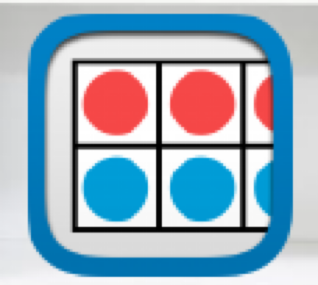 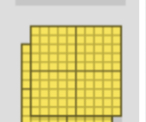 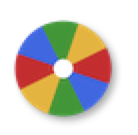 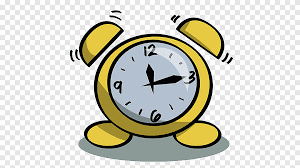 أدوات
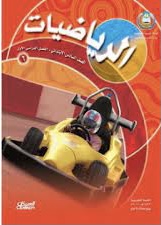 تحقق من فهمك
مثالان
نشاط
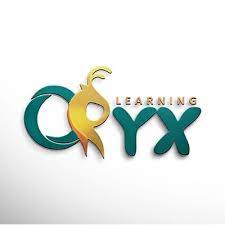 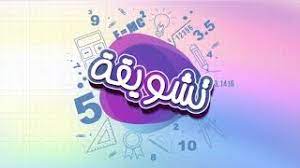 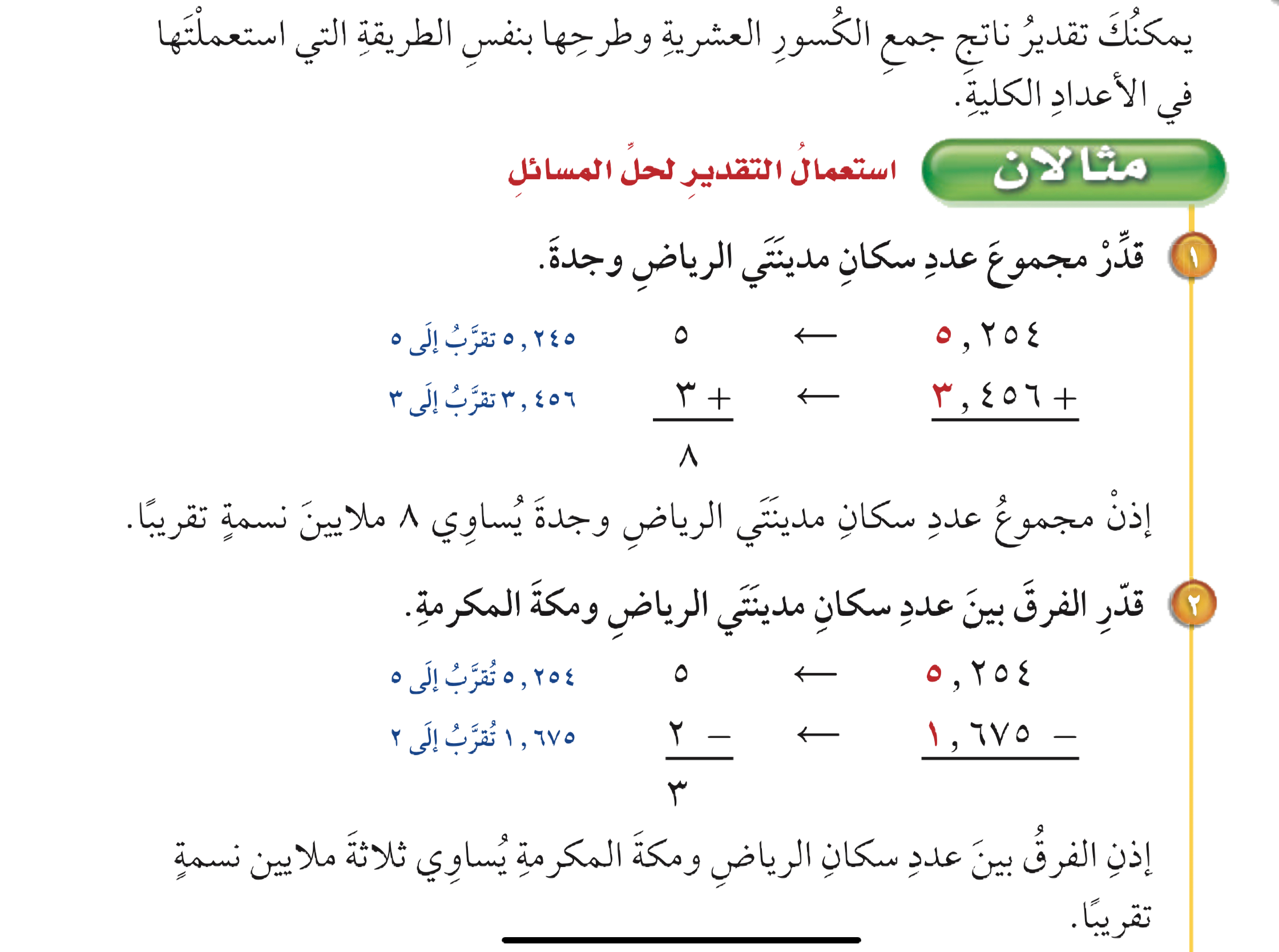 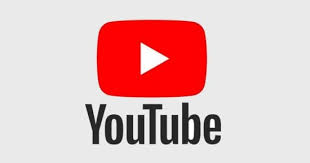 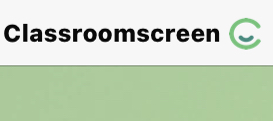 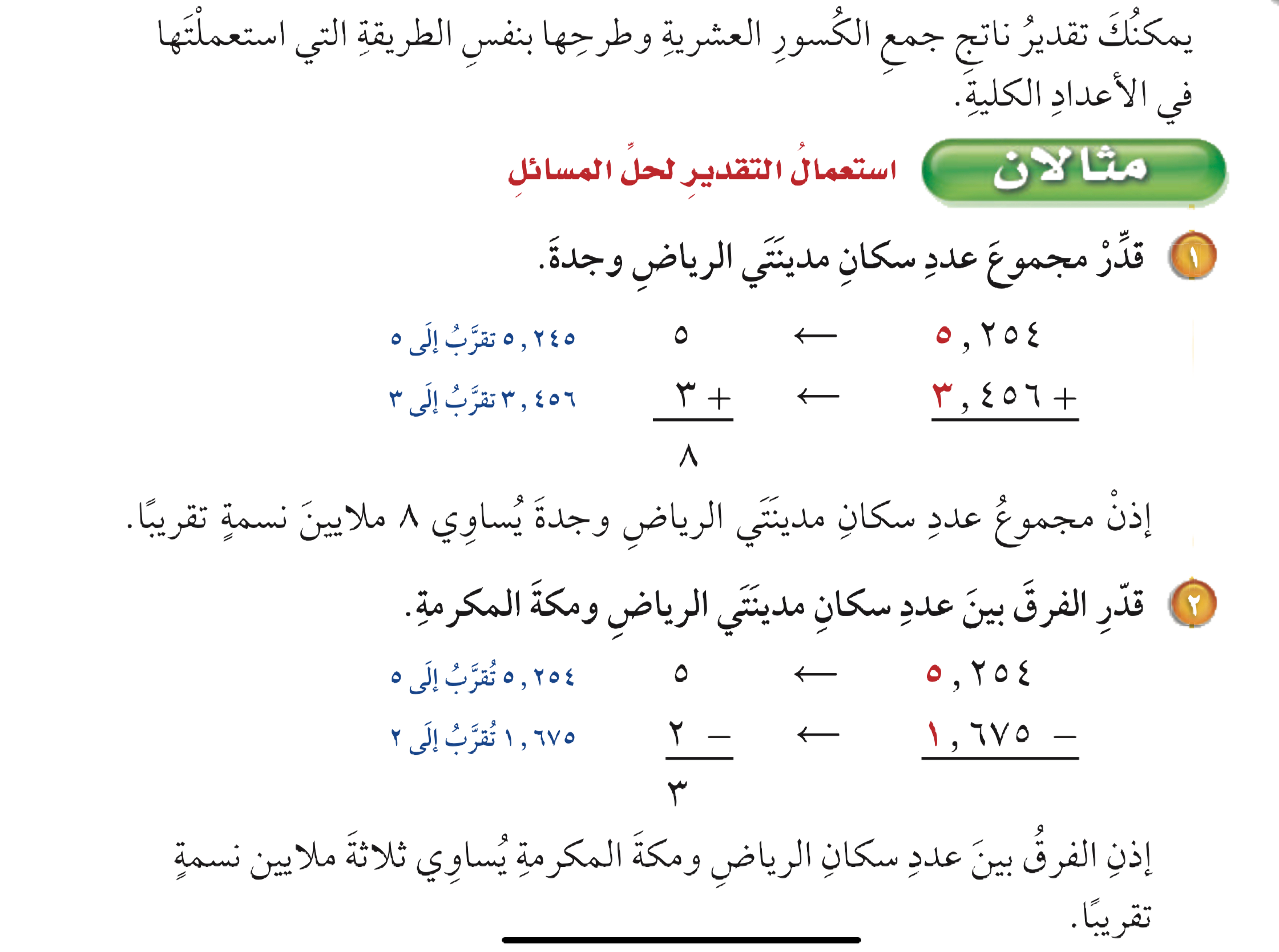 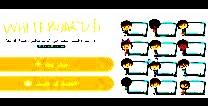 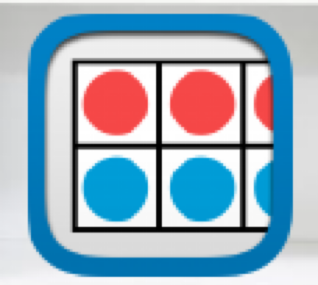 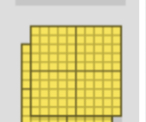 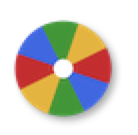 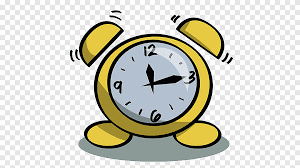 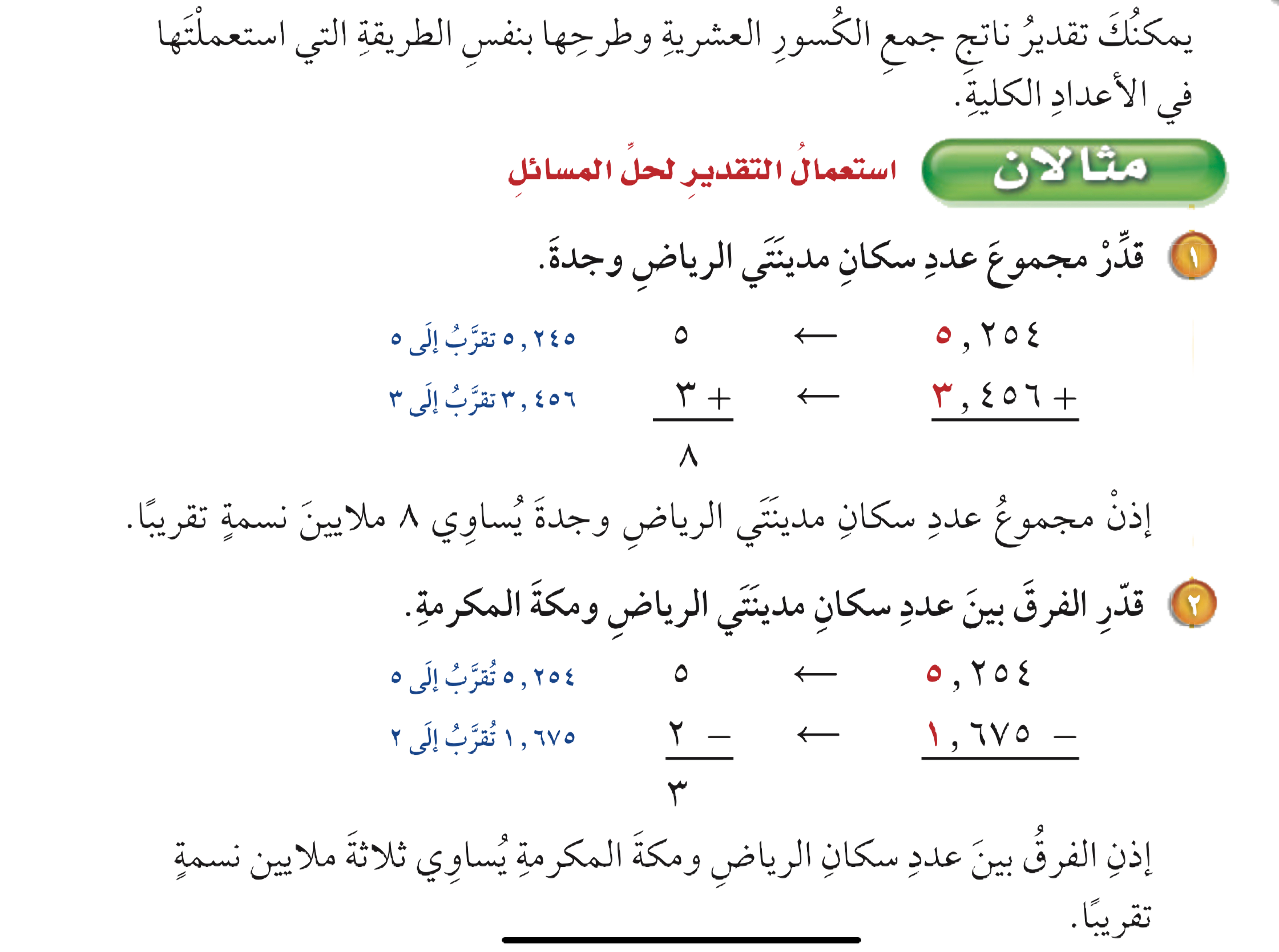 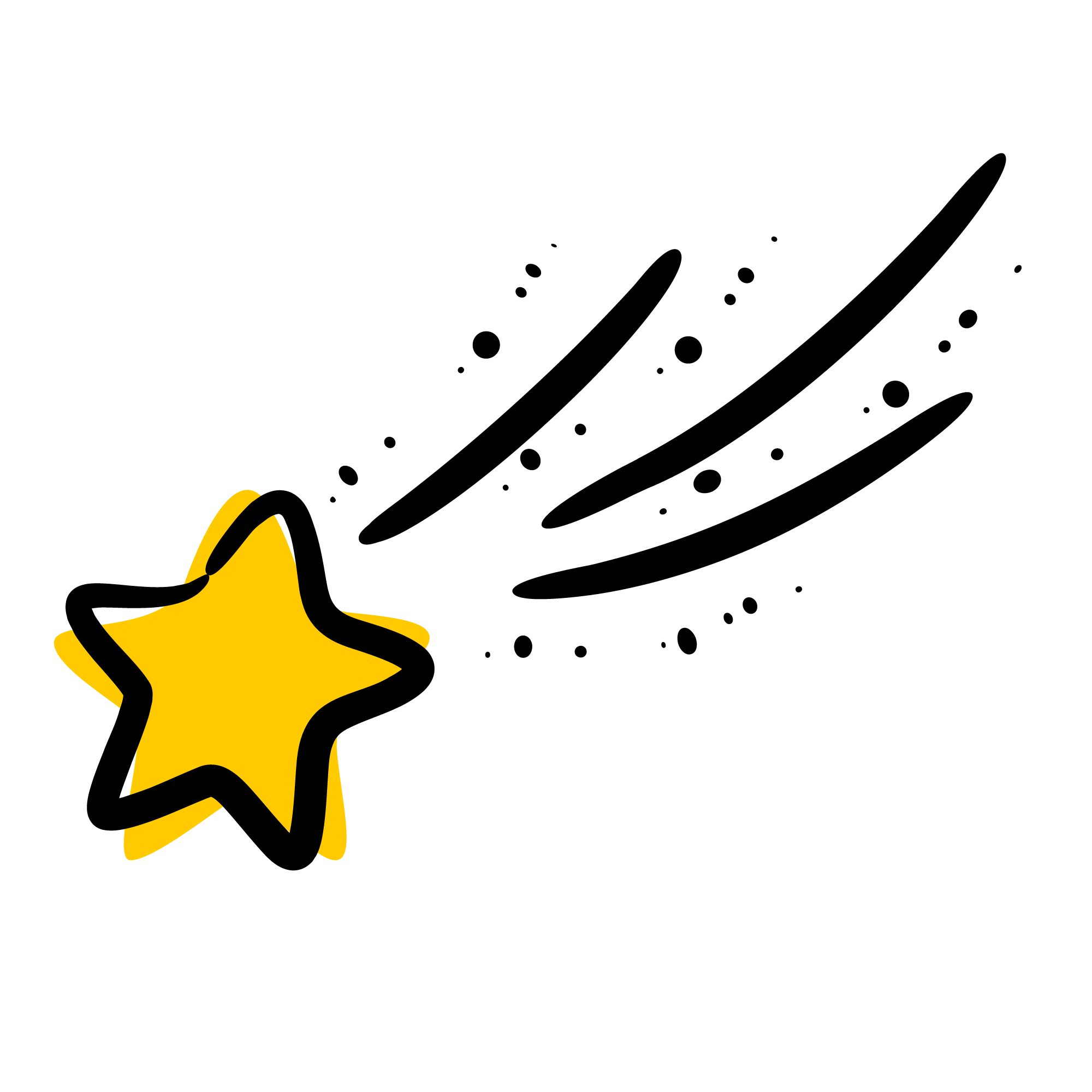 أدوات
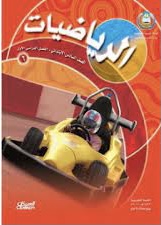 الحل
نشاط
تحقق من فهمك
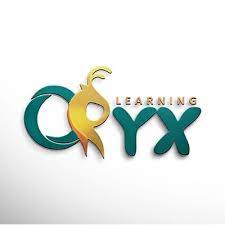 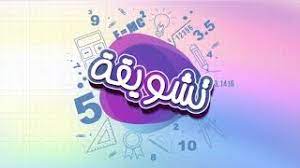 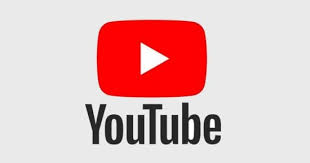 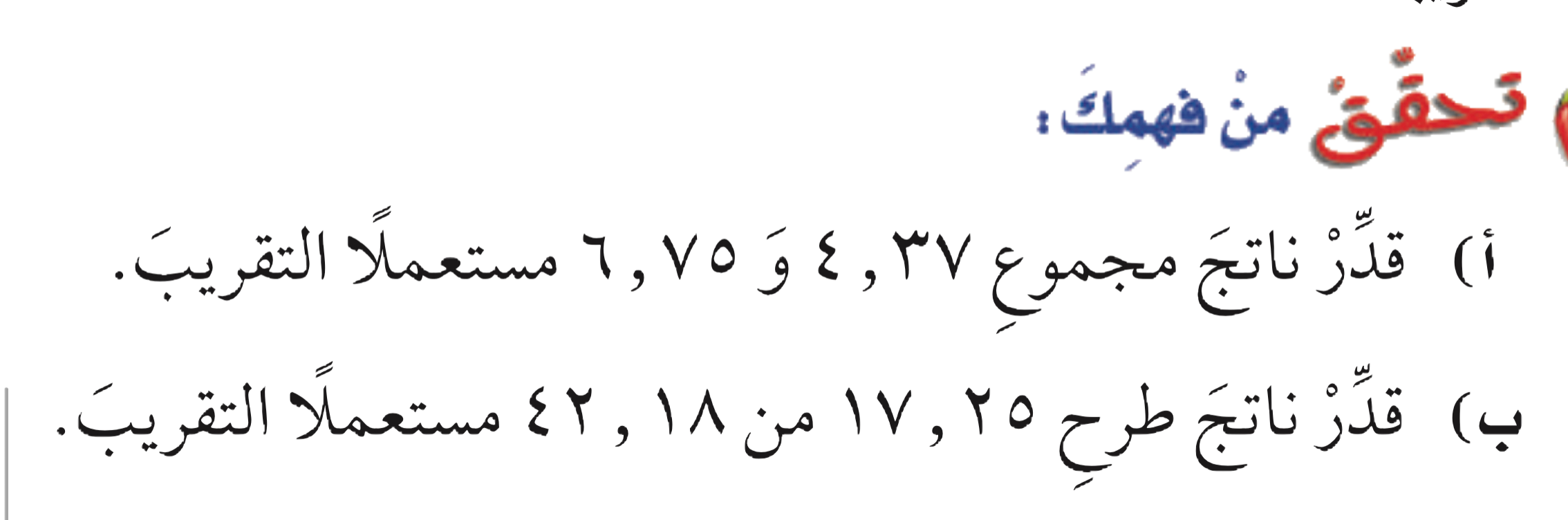 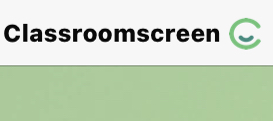 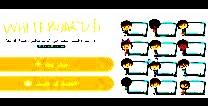 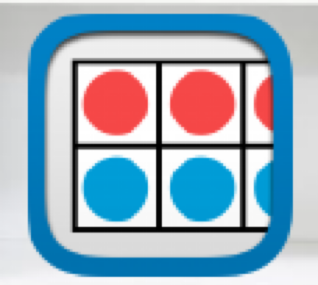 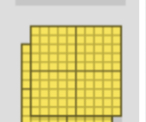 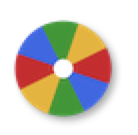 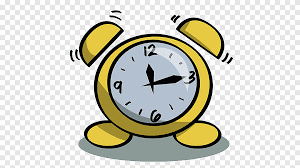 أدوات
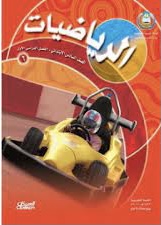 نشاط
تحقق من فهمك
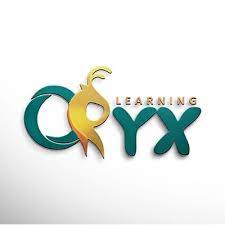 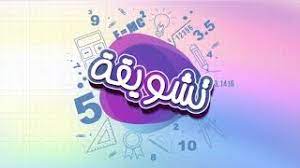 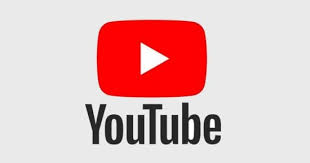 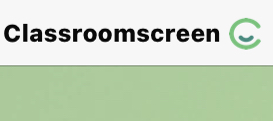 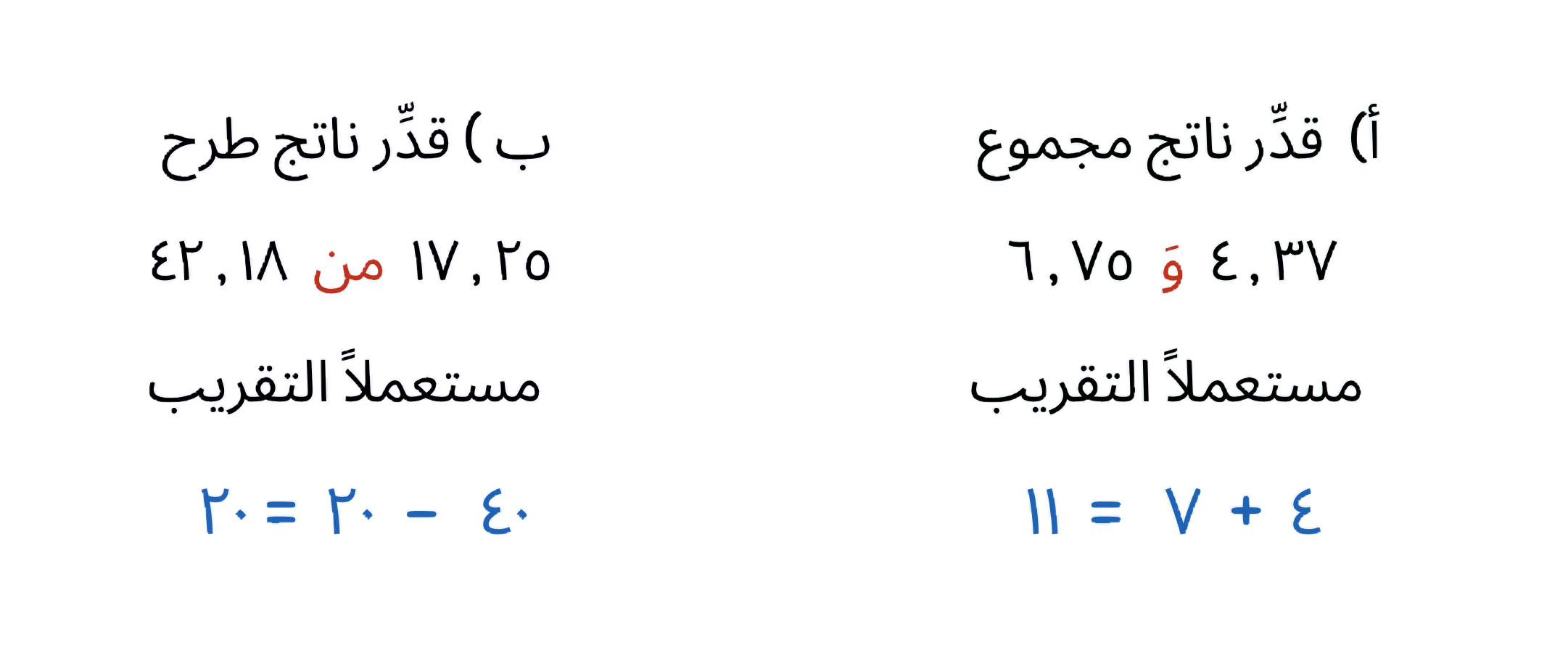 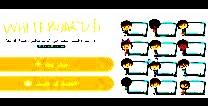 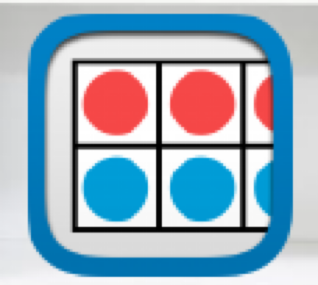 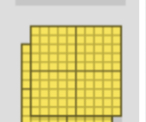 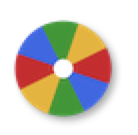 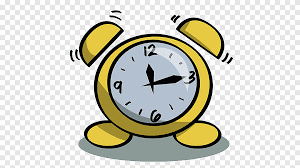 أدوات
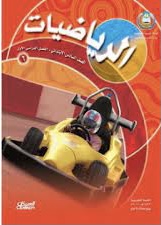 مفردات
نشاط
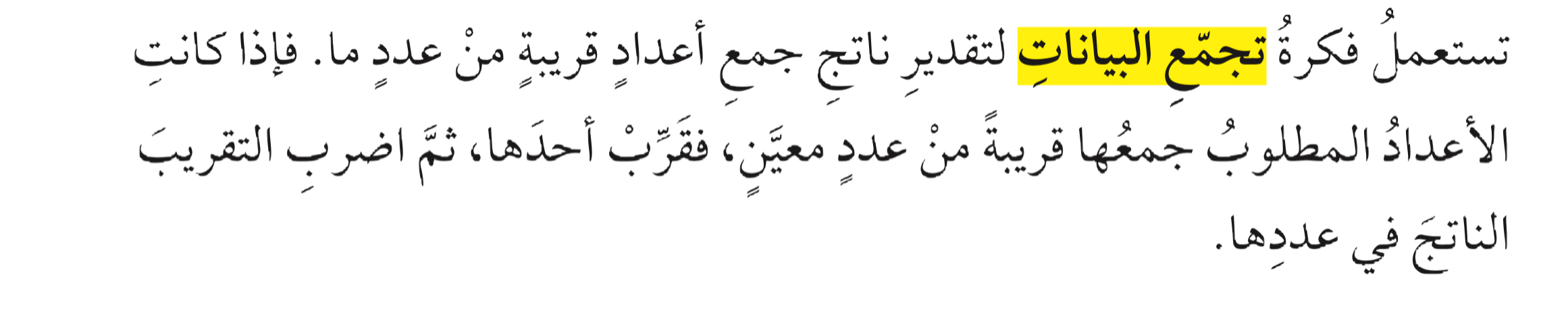 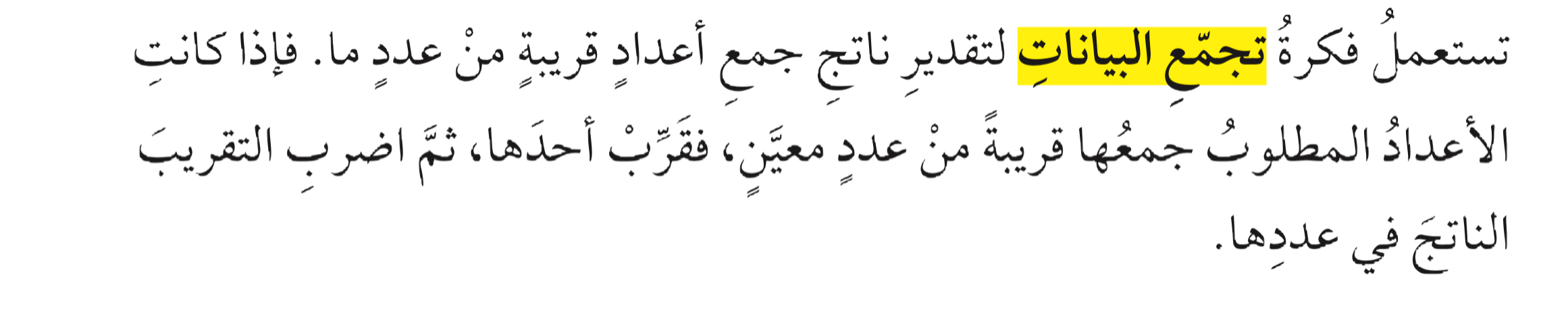 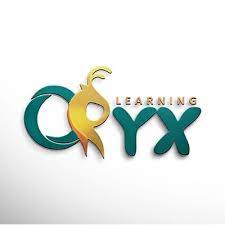 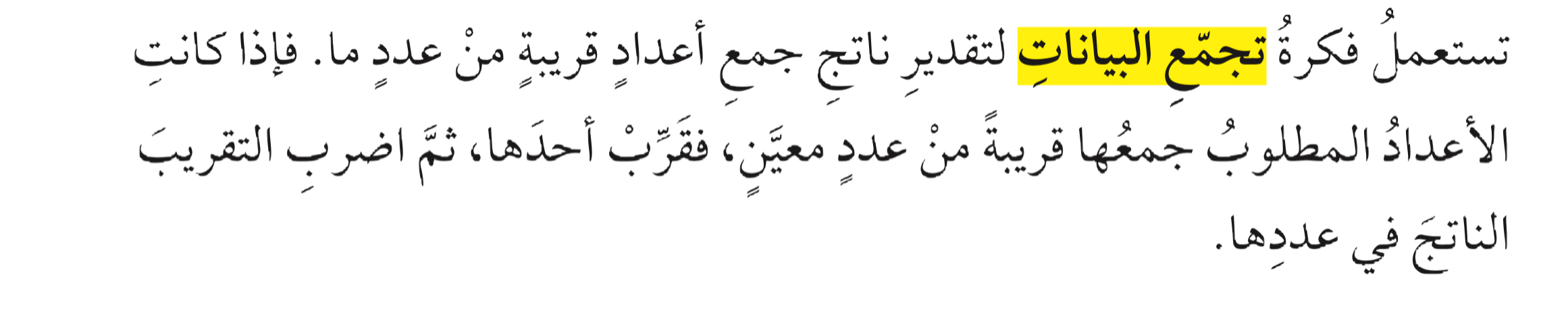 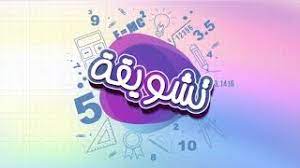 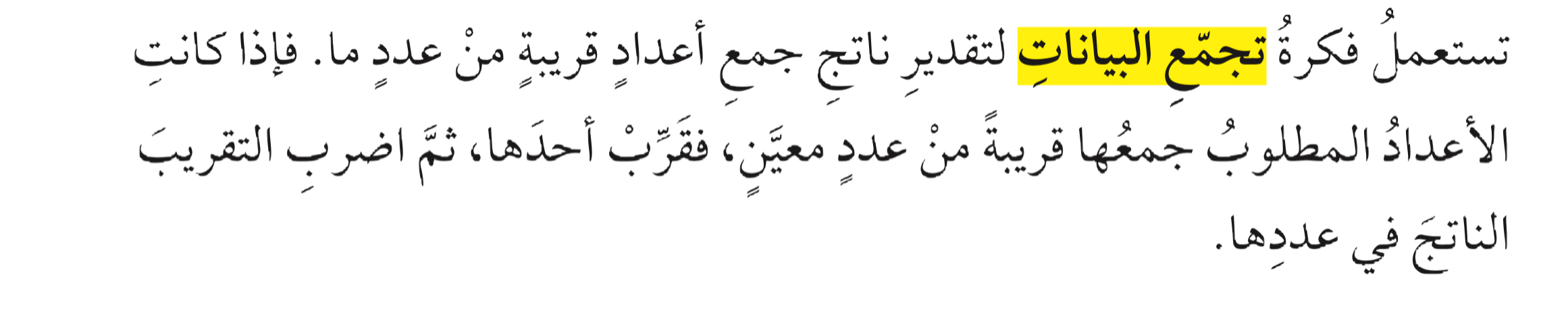 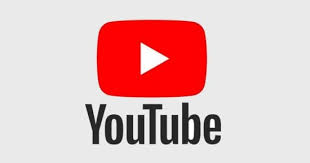 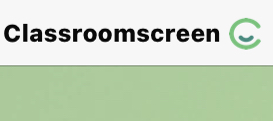 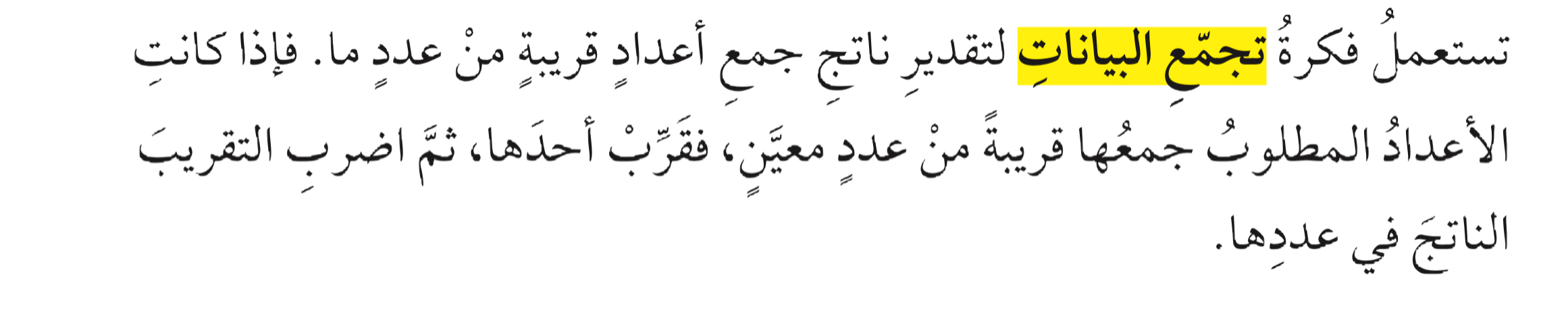 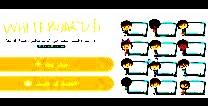 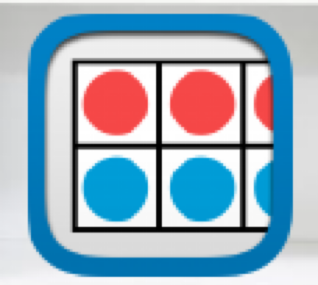 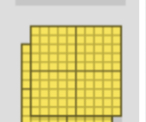 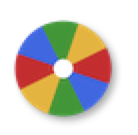 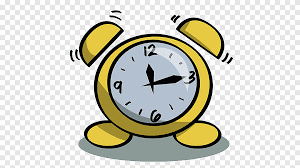 أدوات
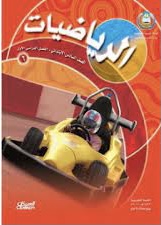 تحقق من فهمك
نشاط
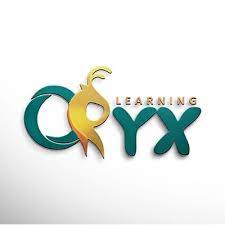 مثال من اختبار
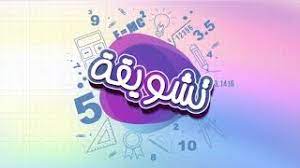 استعمال التقدير بتجمع البيانات
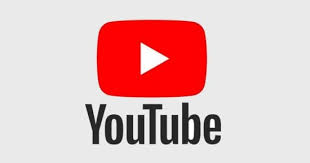 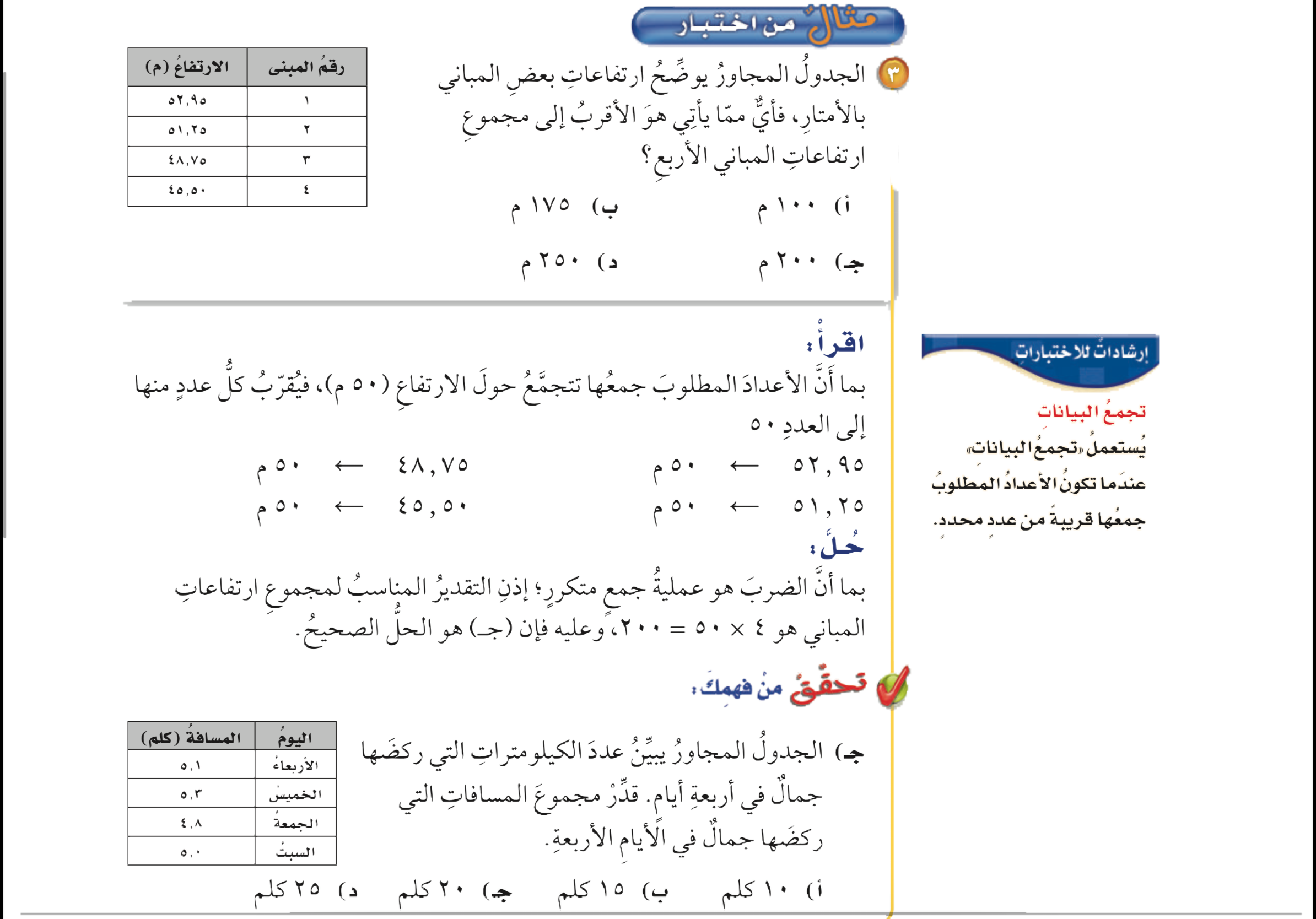 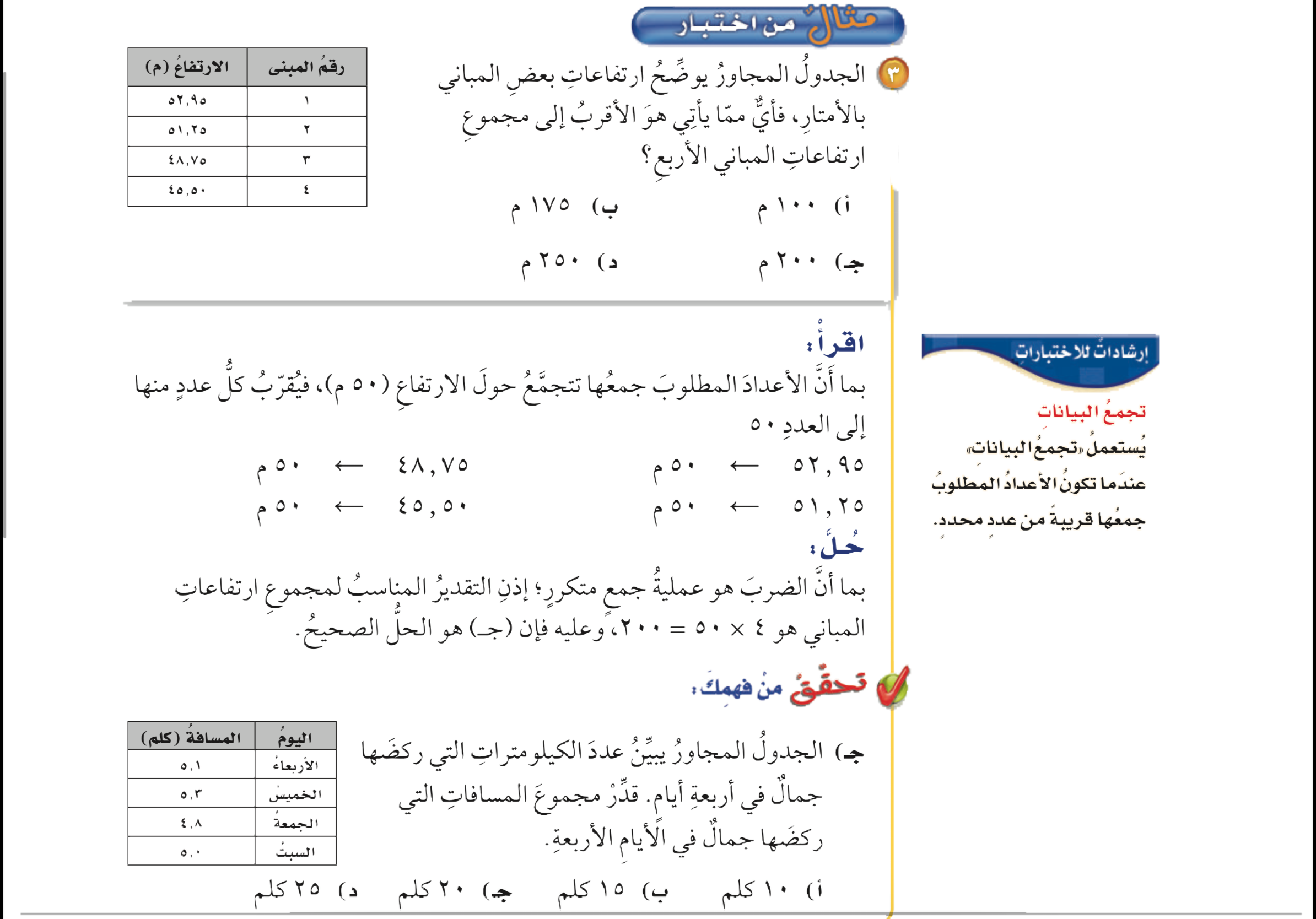 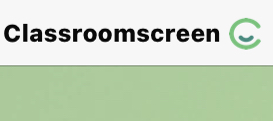 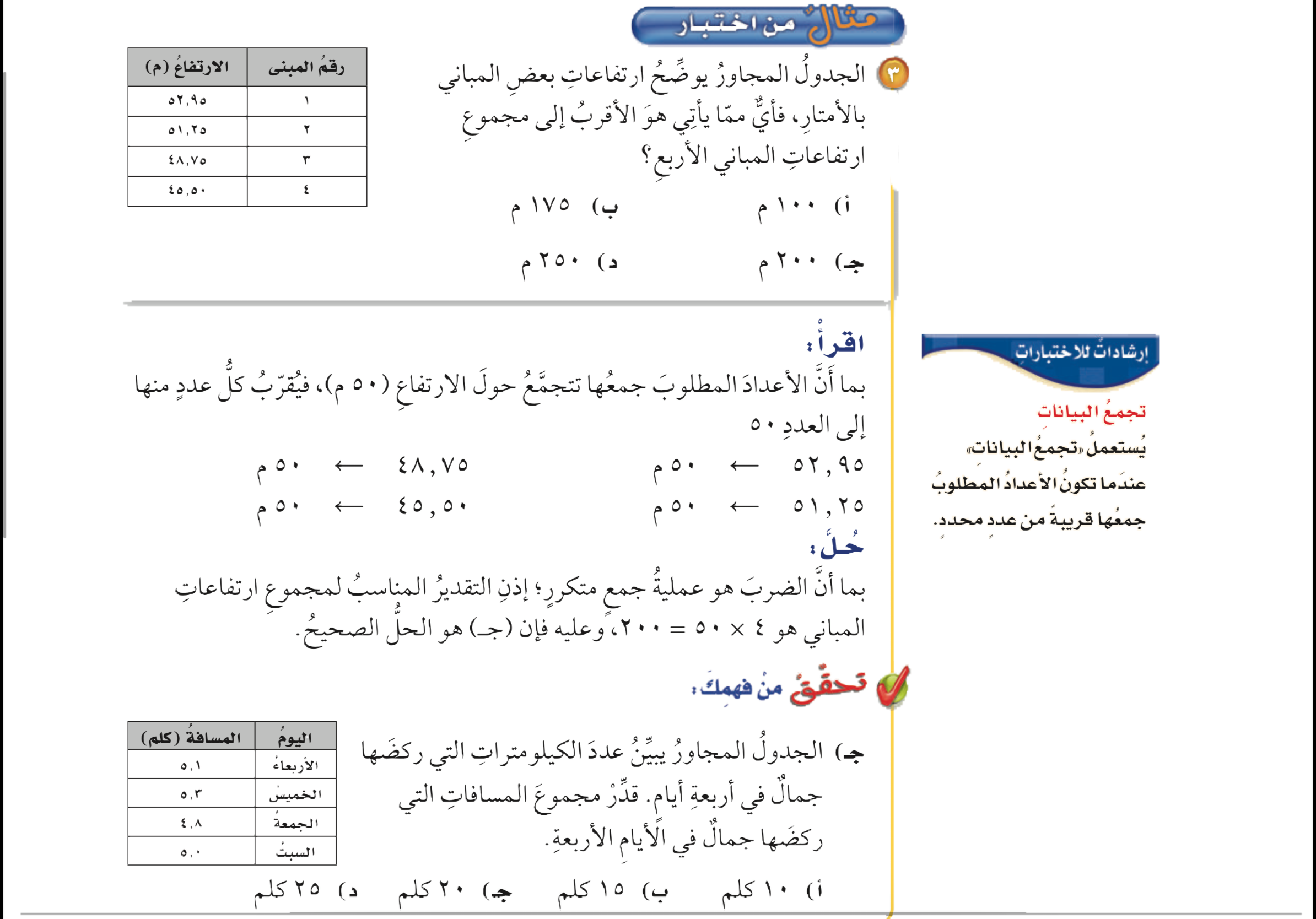 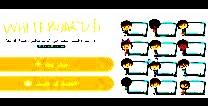 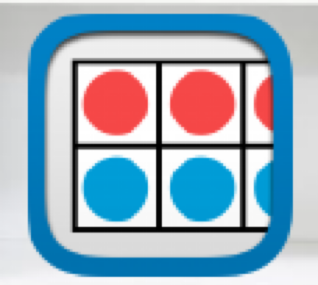 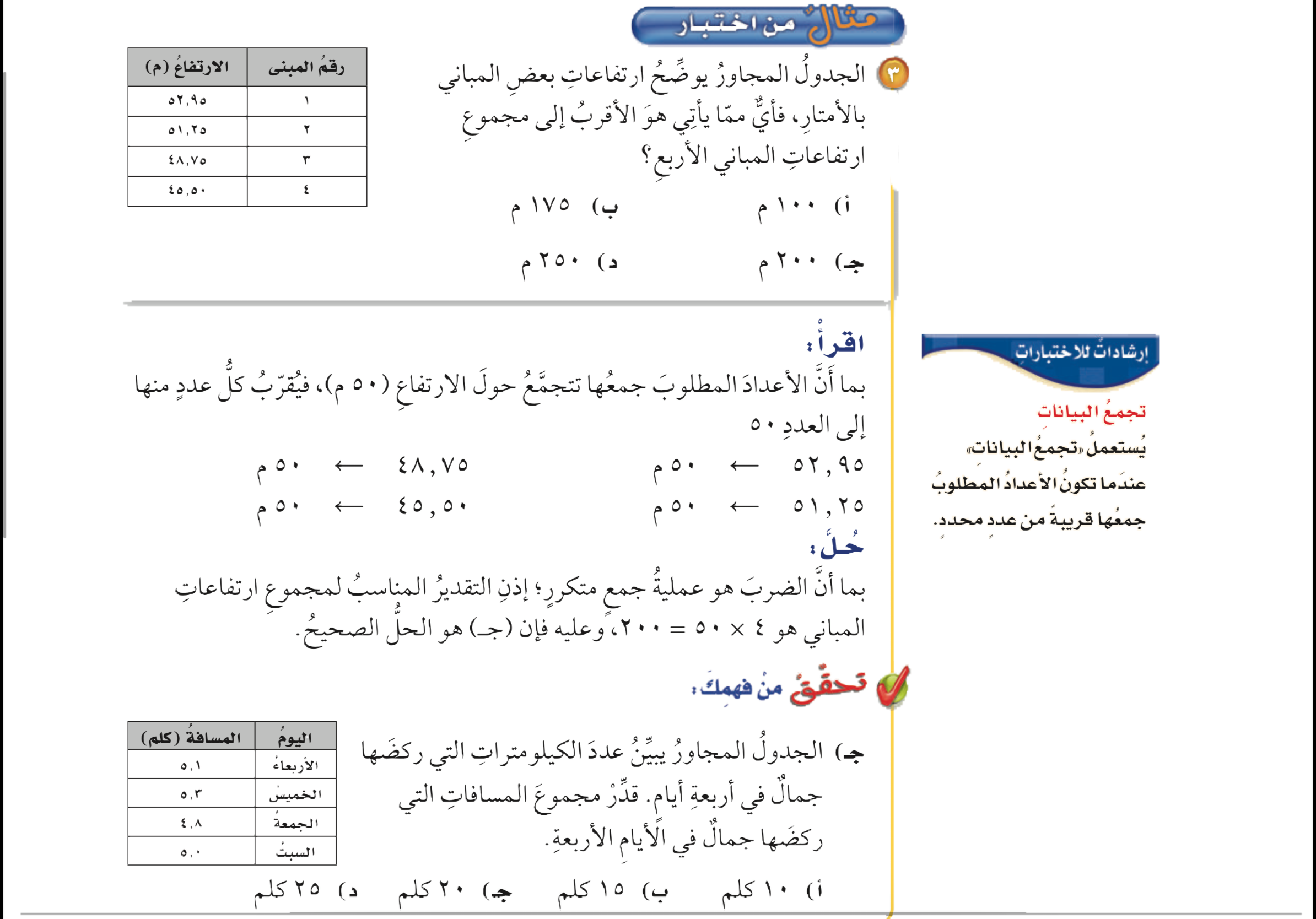 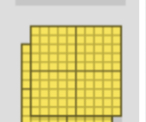 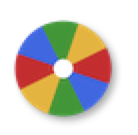 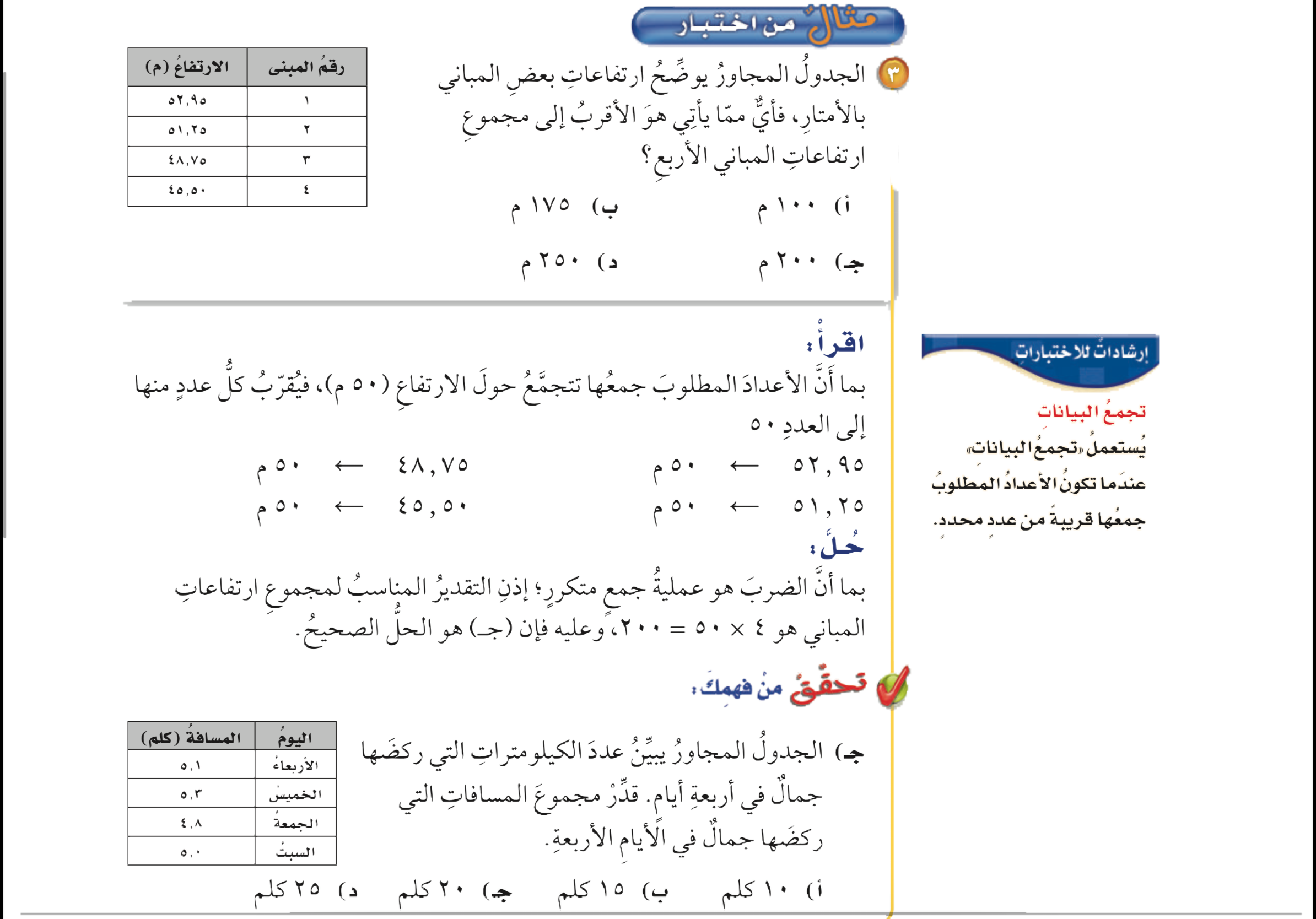 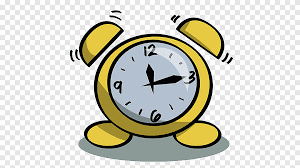 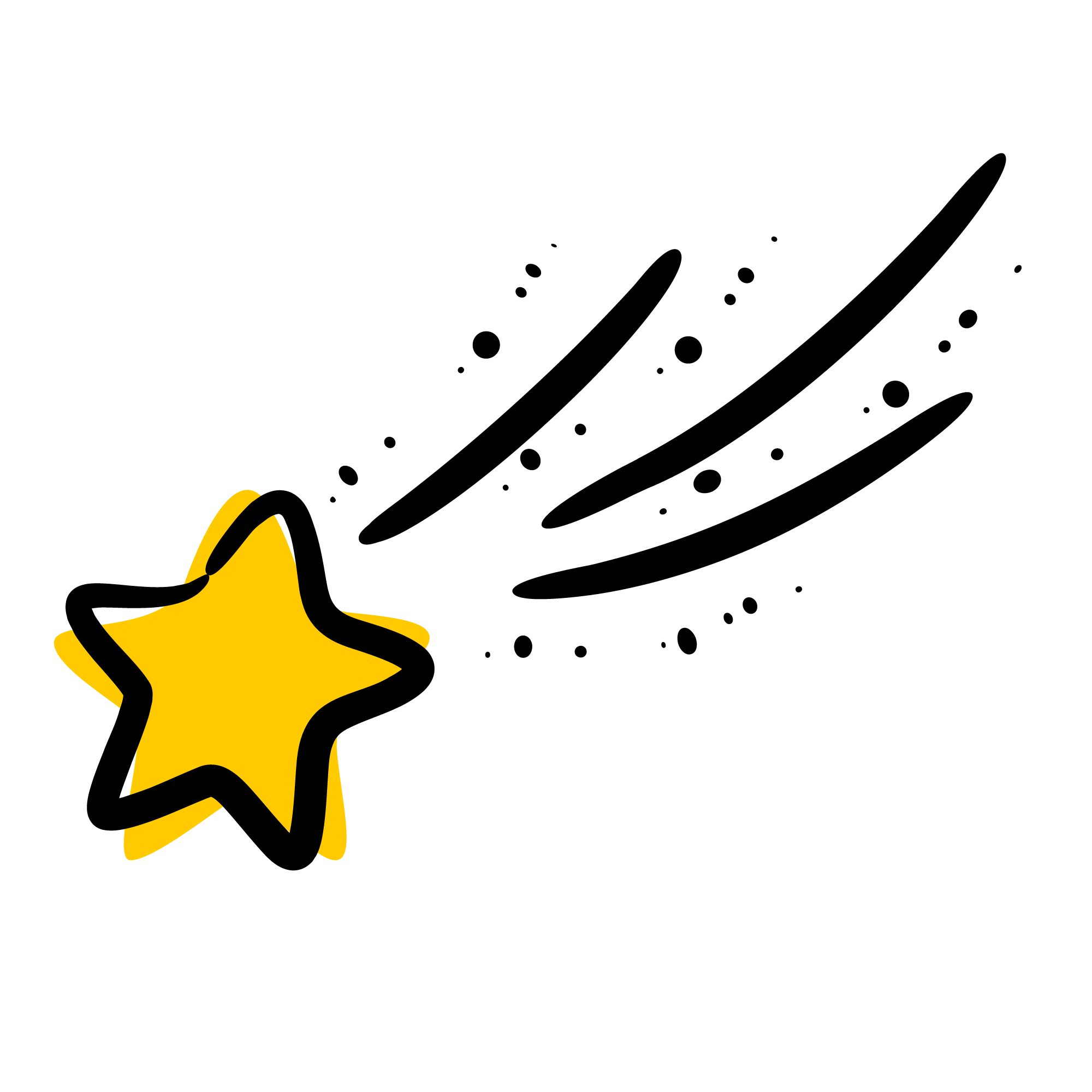 أدوات
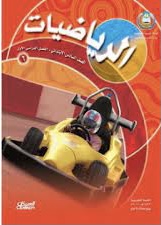 الحل
نشاط
تحقق من فهمك
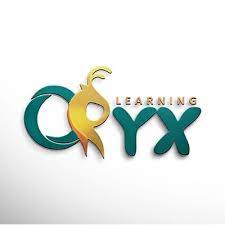 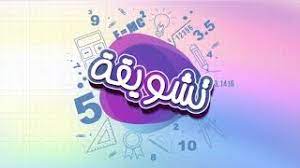 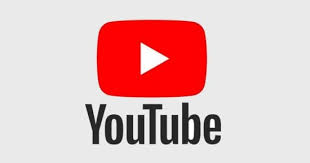 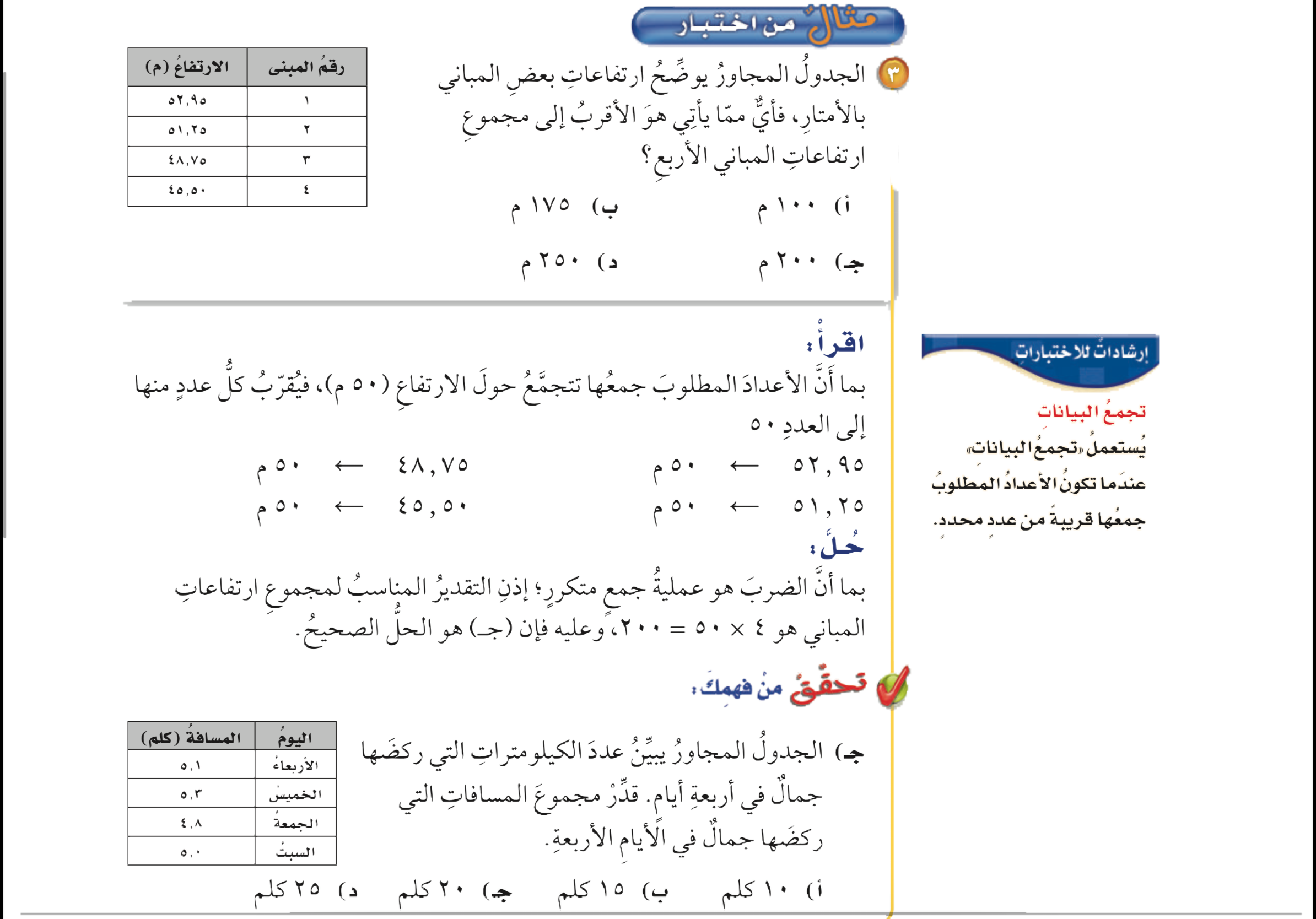 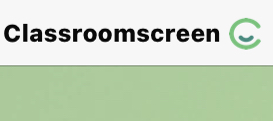 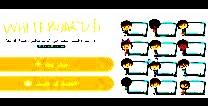 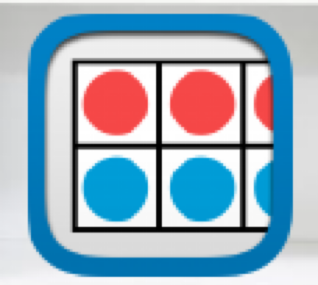 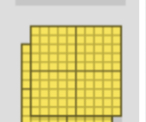 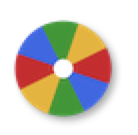 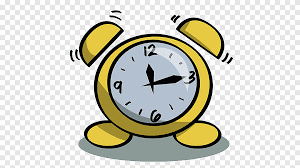 أدوات
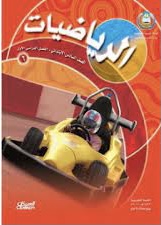 نشاط
تحقق من فهمك
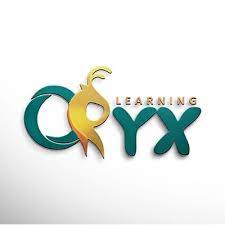 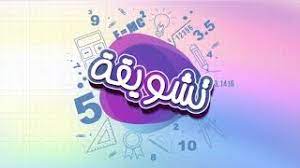 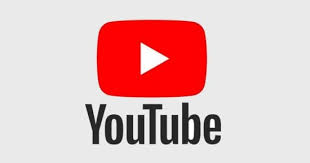 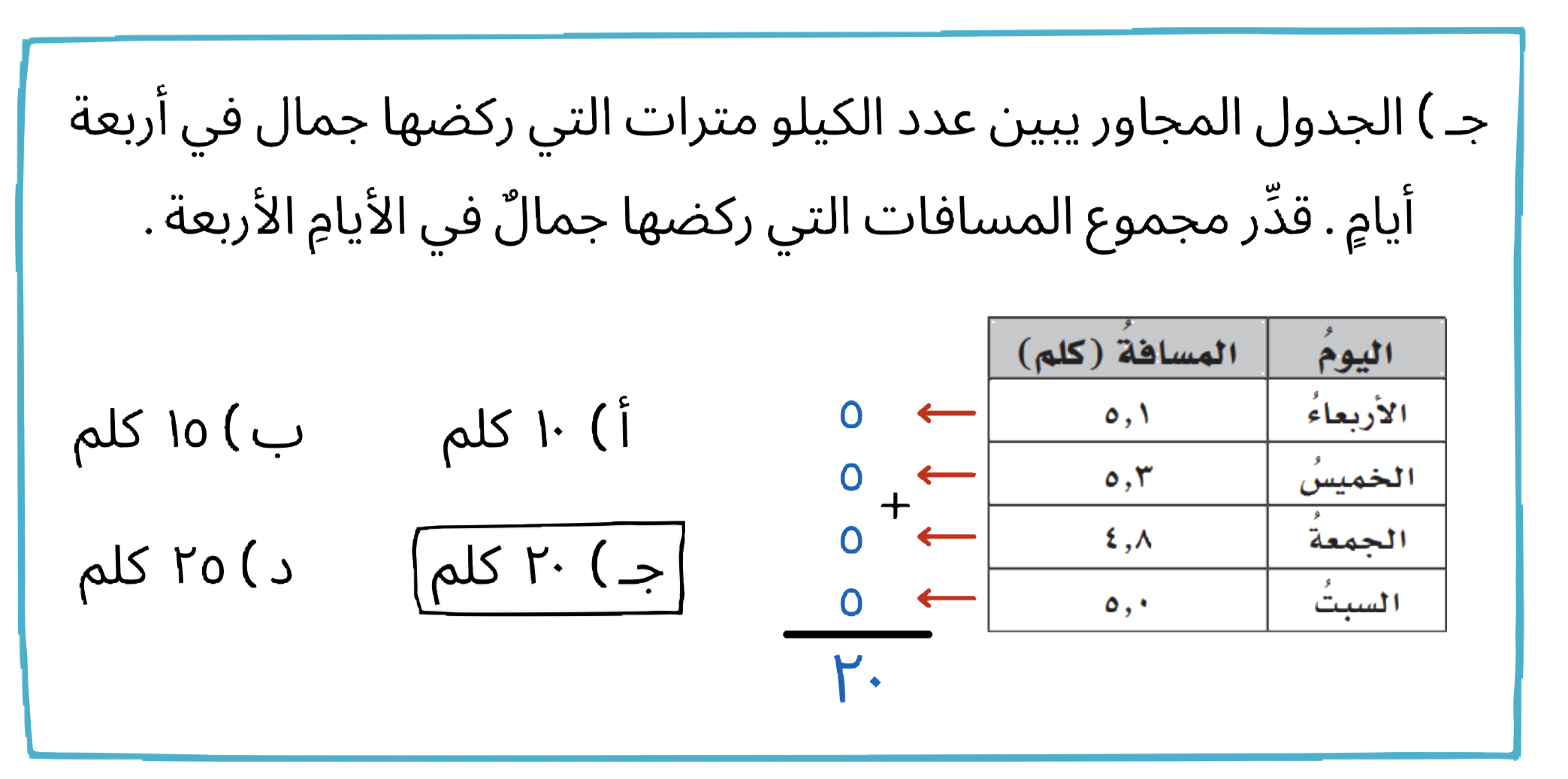 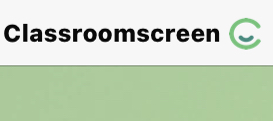 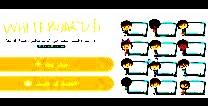 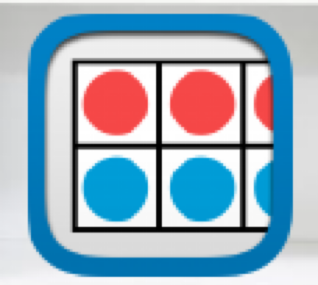 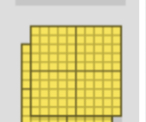 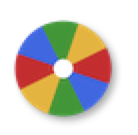 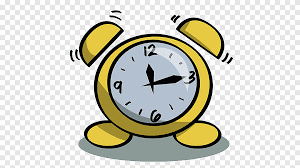 أدوات
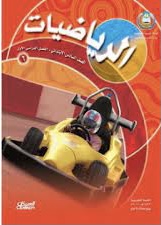 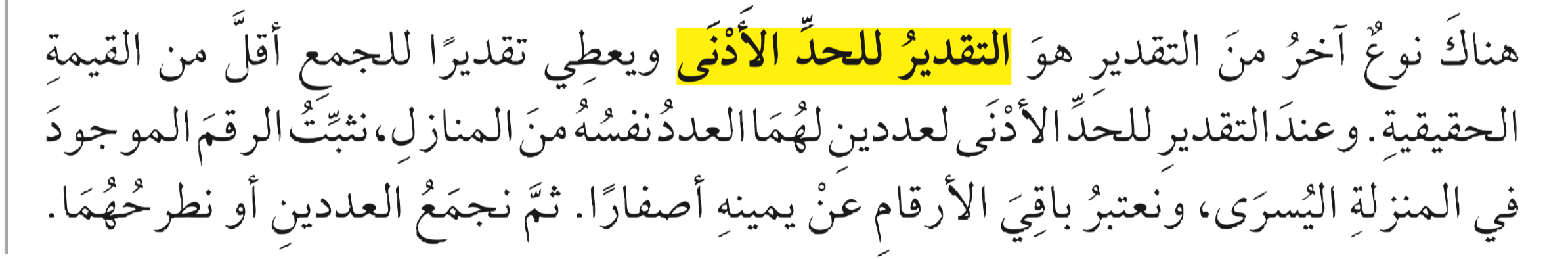 مفردات
نشاط
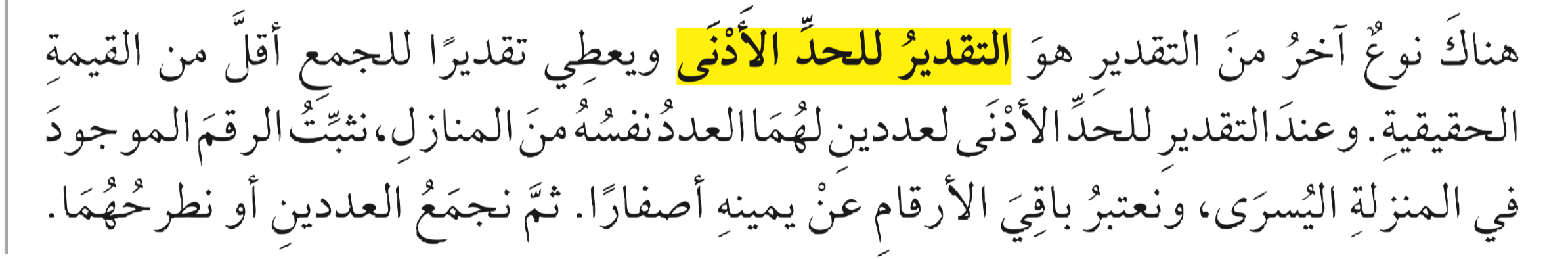 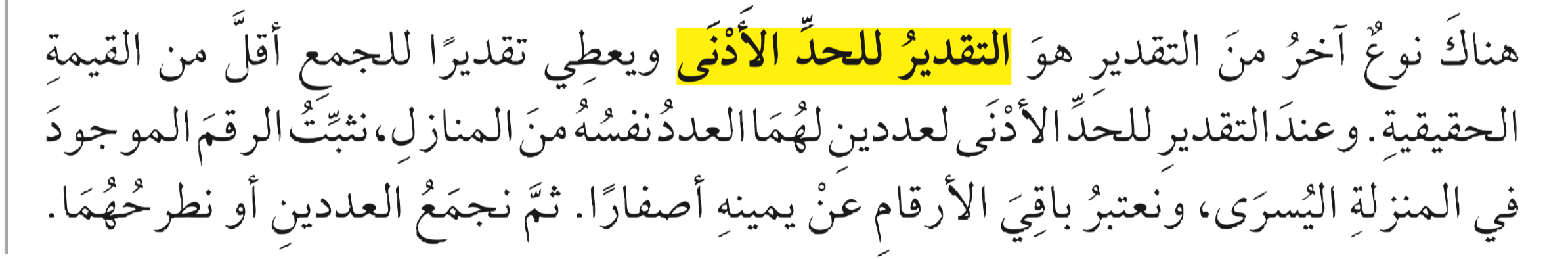 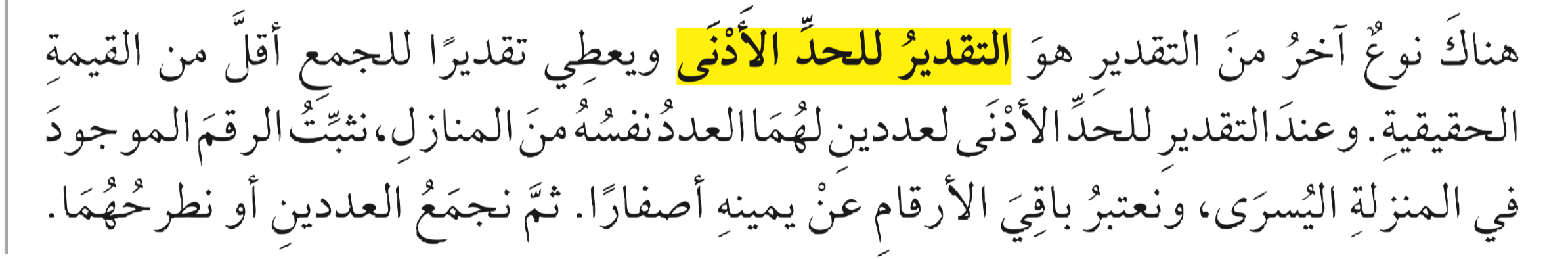 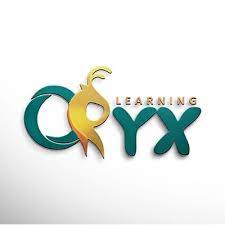 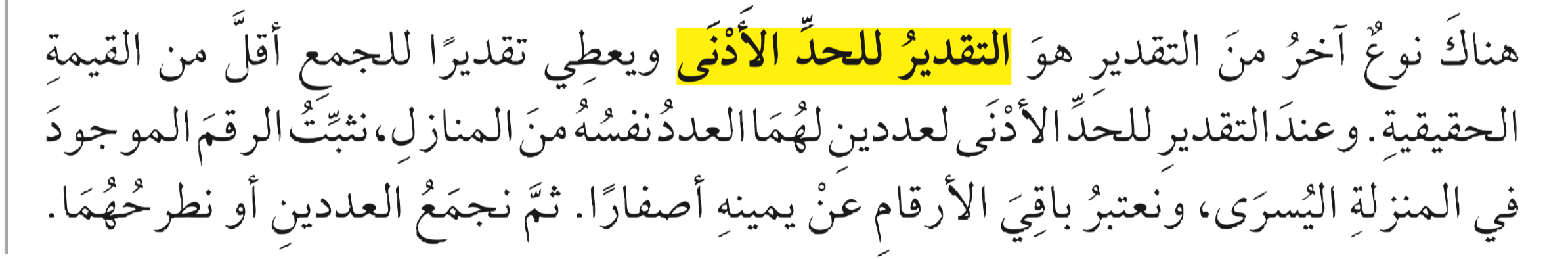 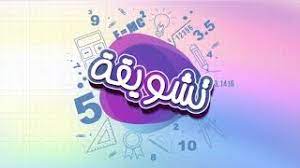 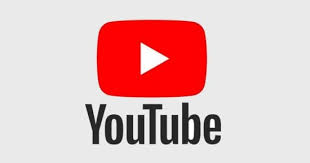 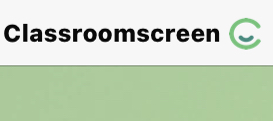 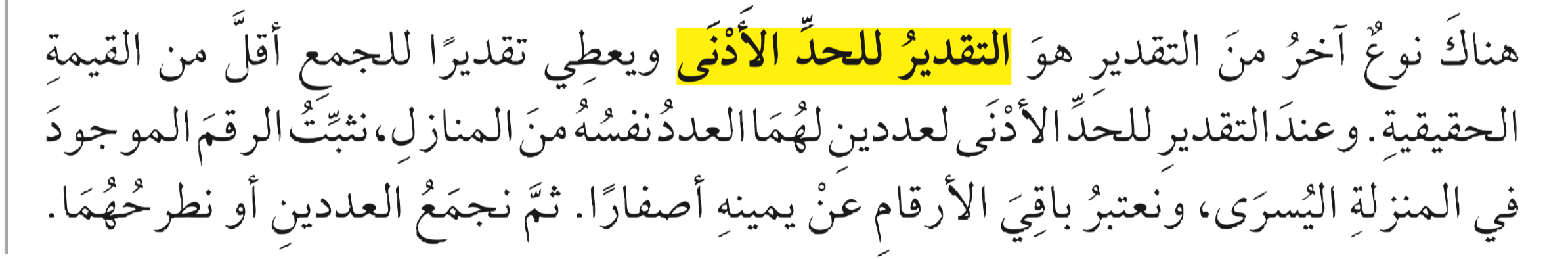 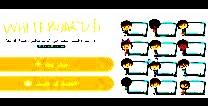 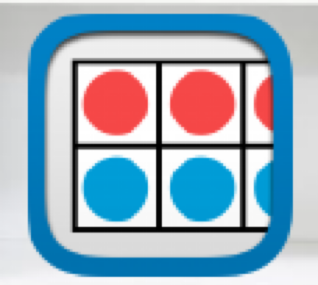 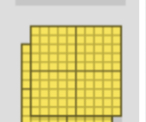 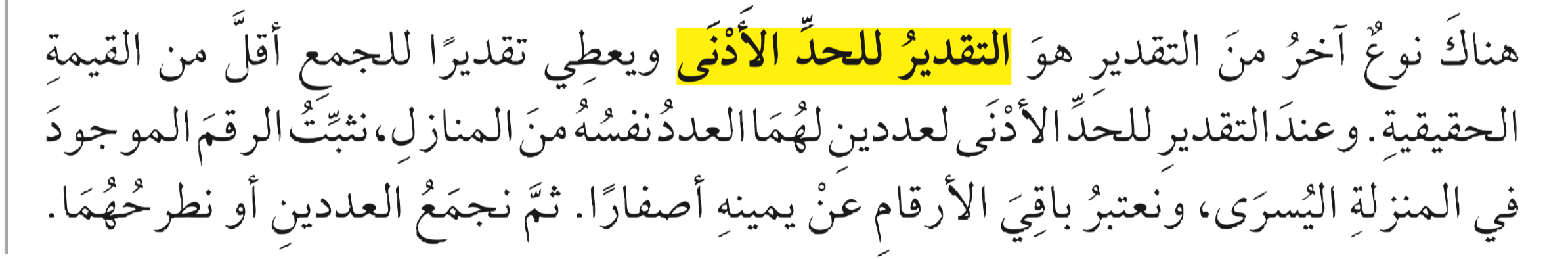 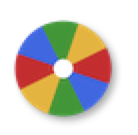 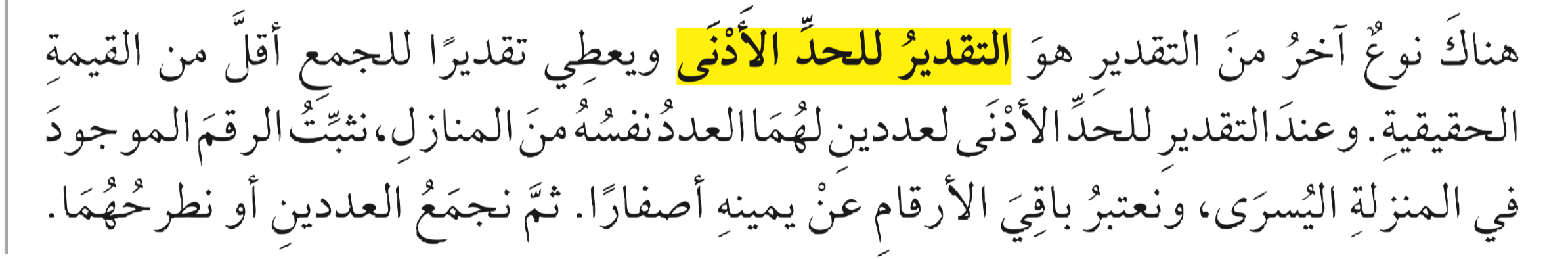 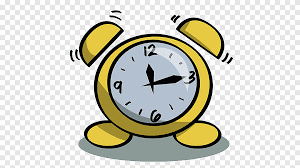 أدوات
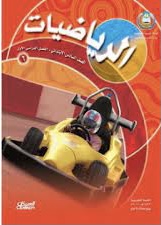 تحقق من فهمك
مثال
نشاط
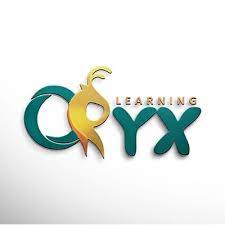 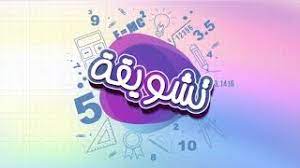 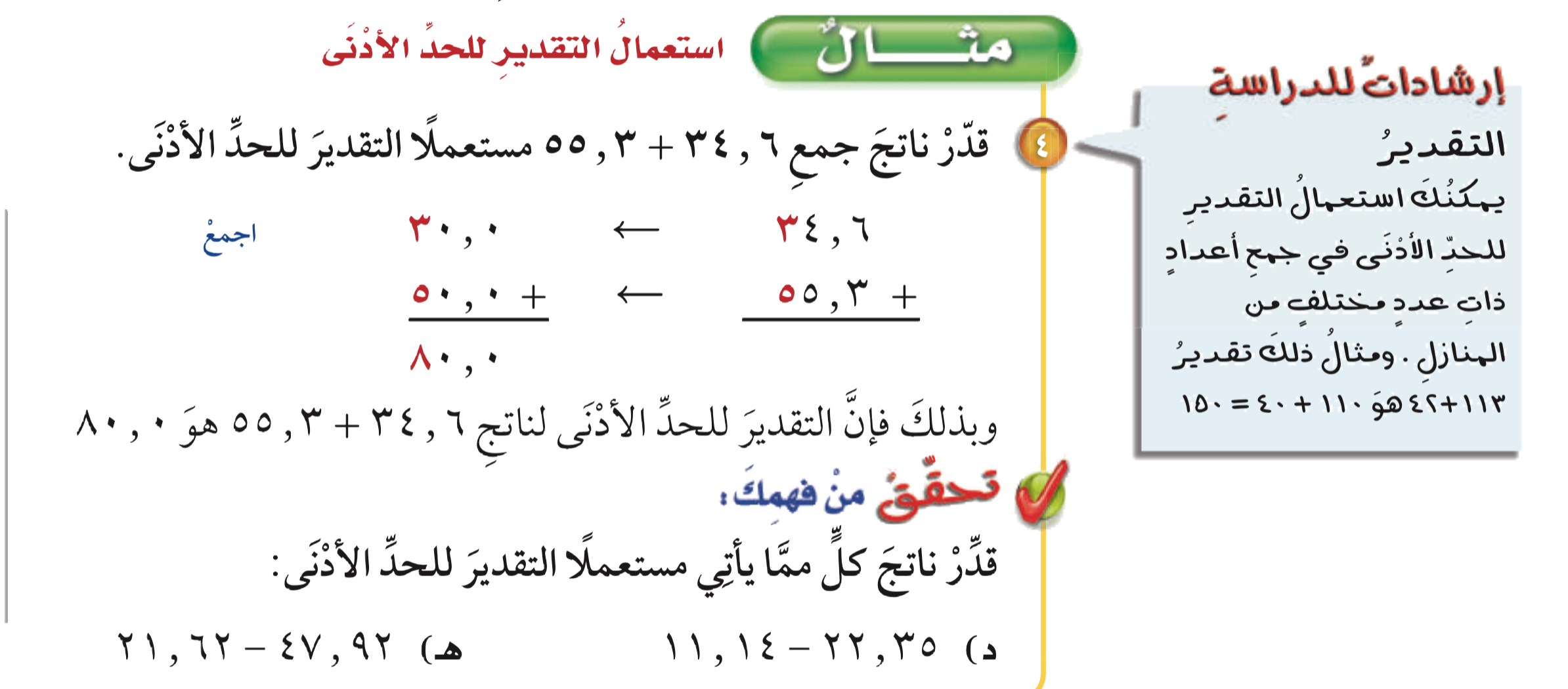 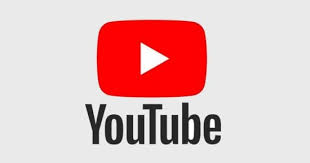 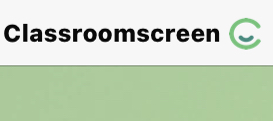 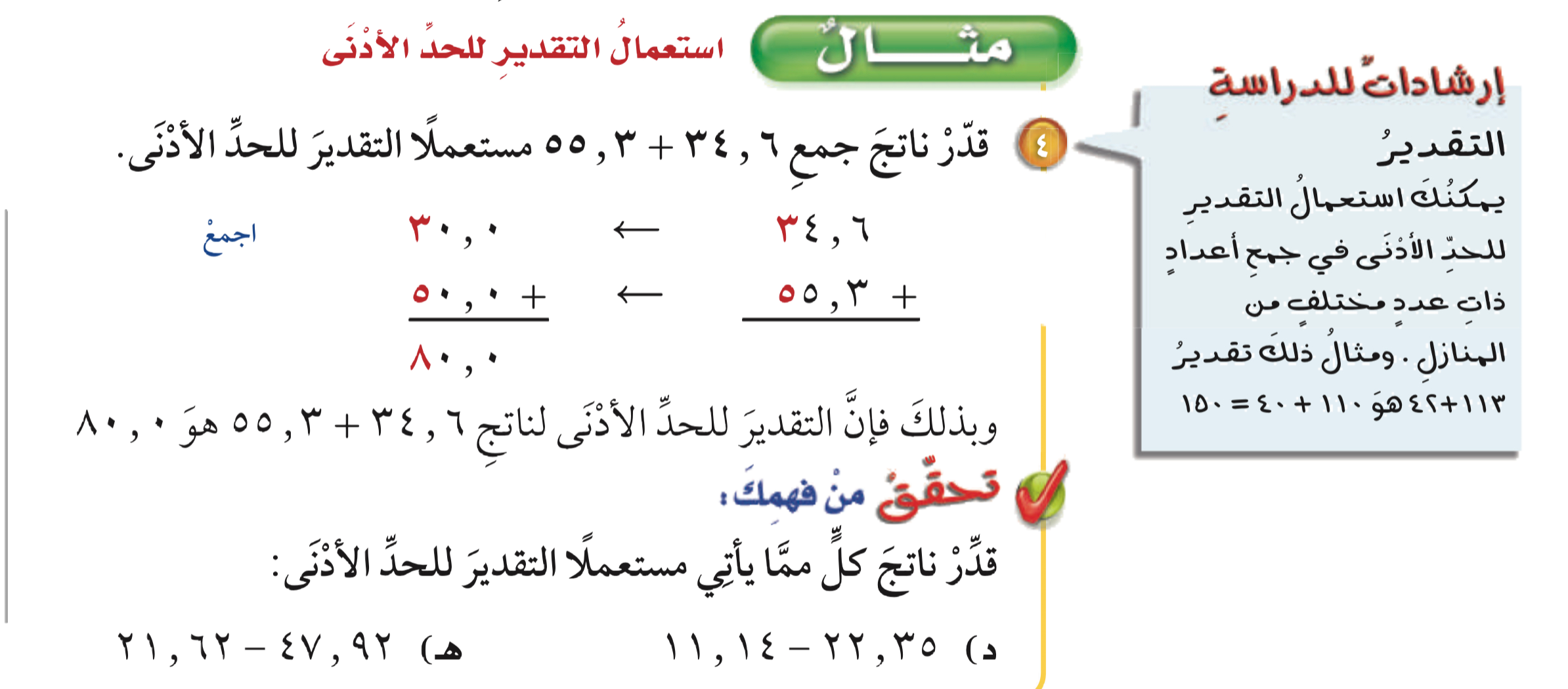 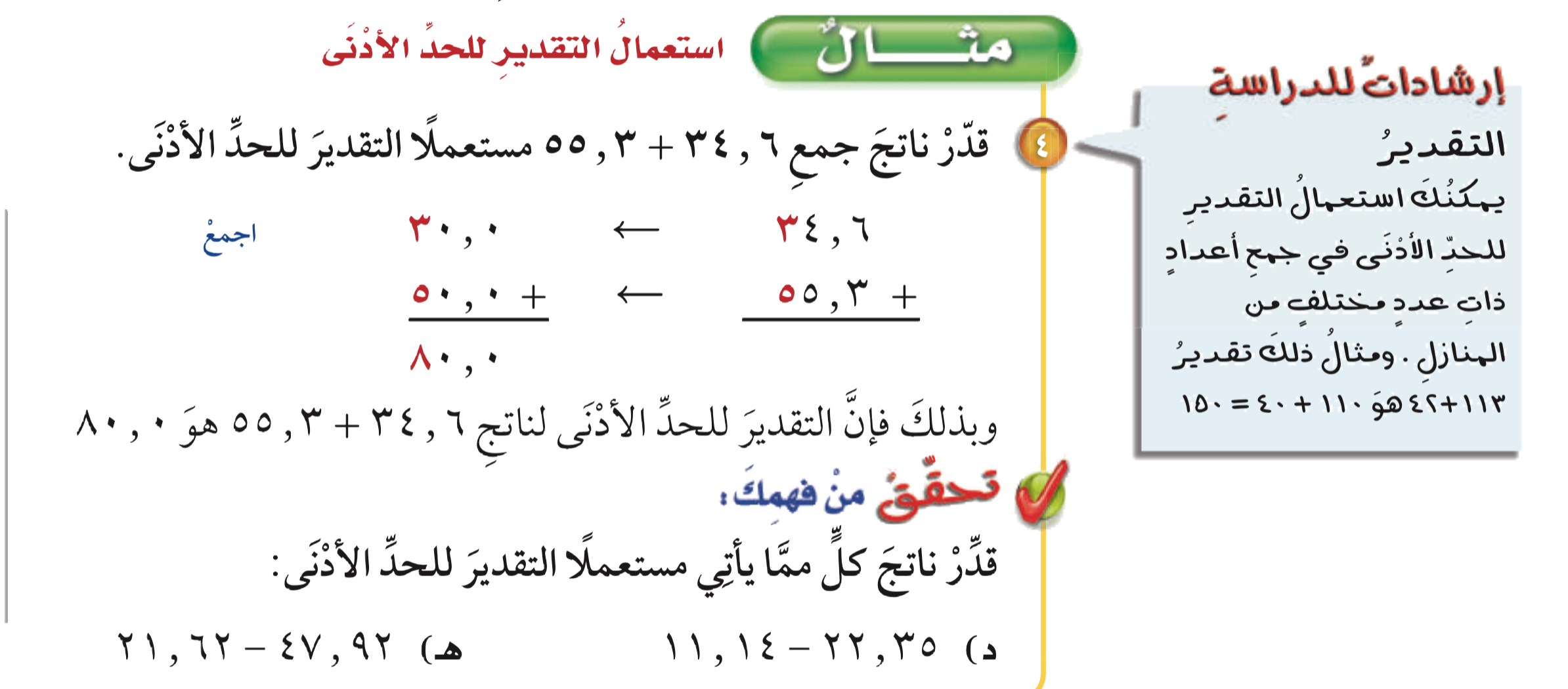 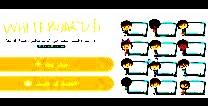 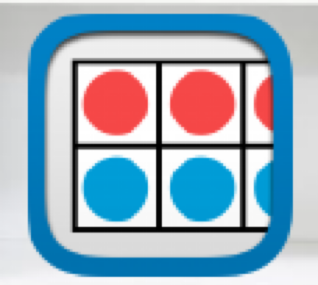 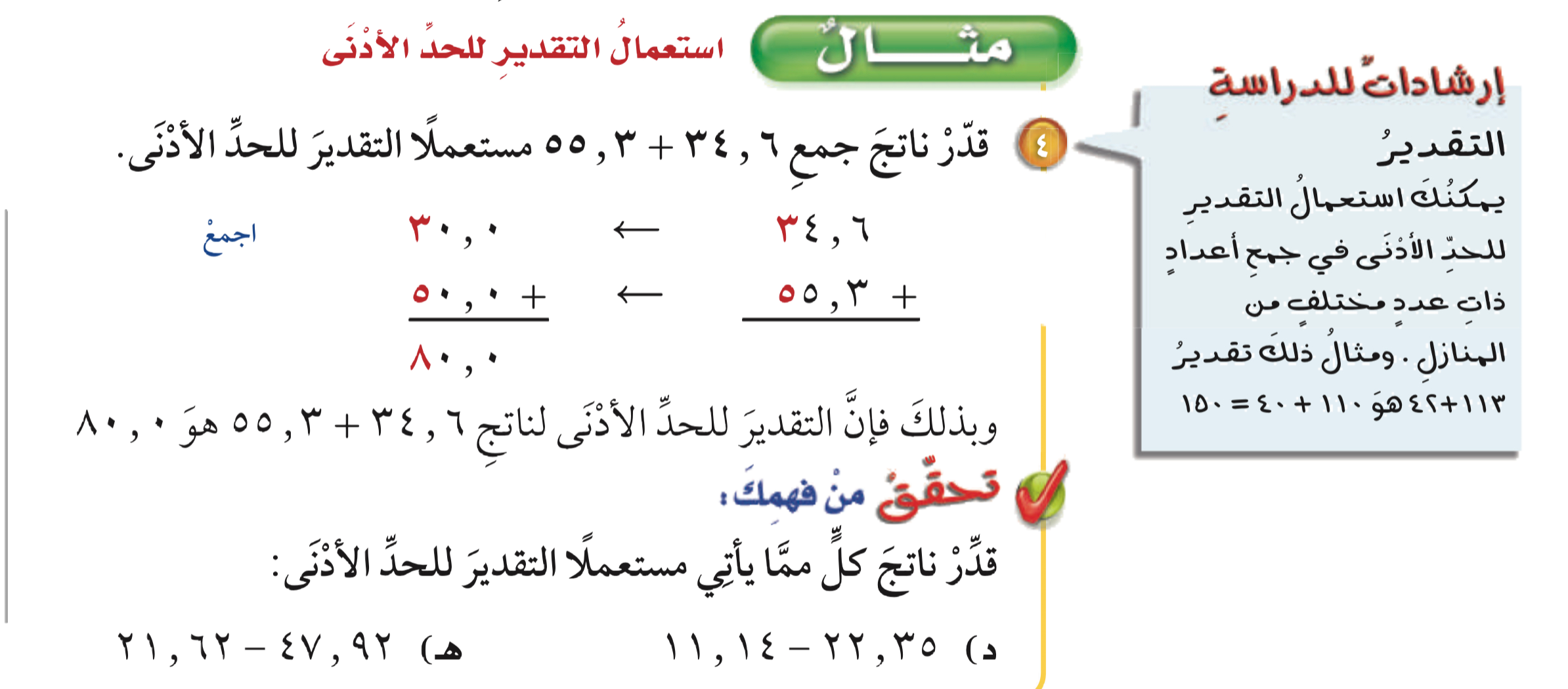 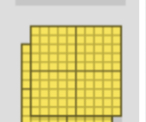 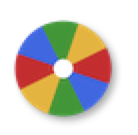 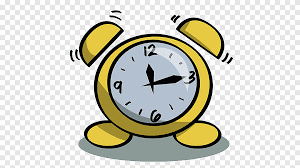 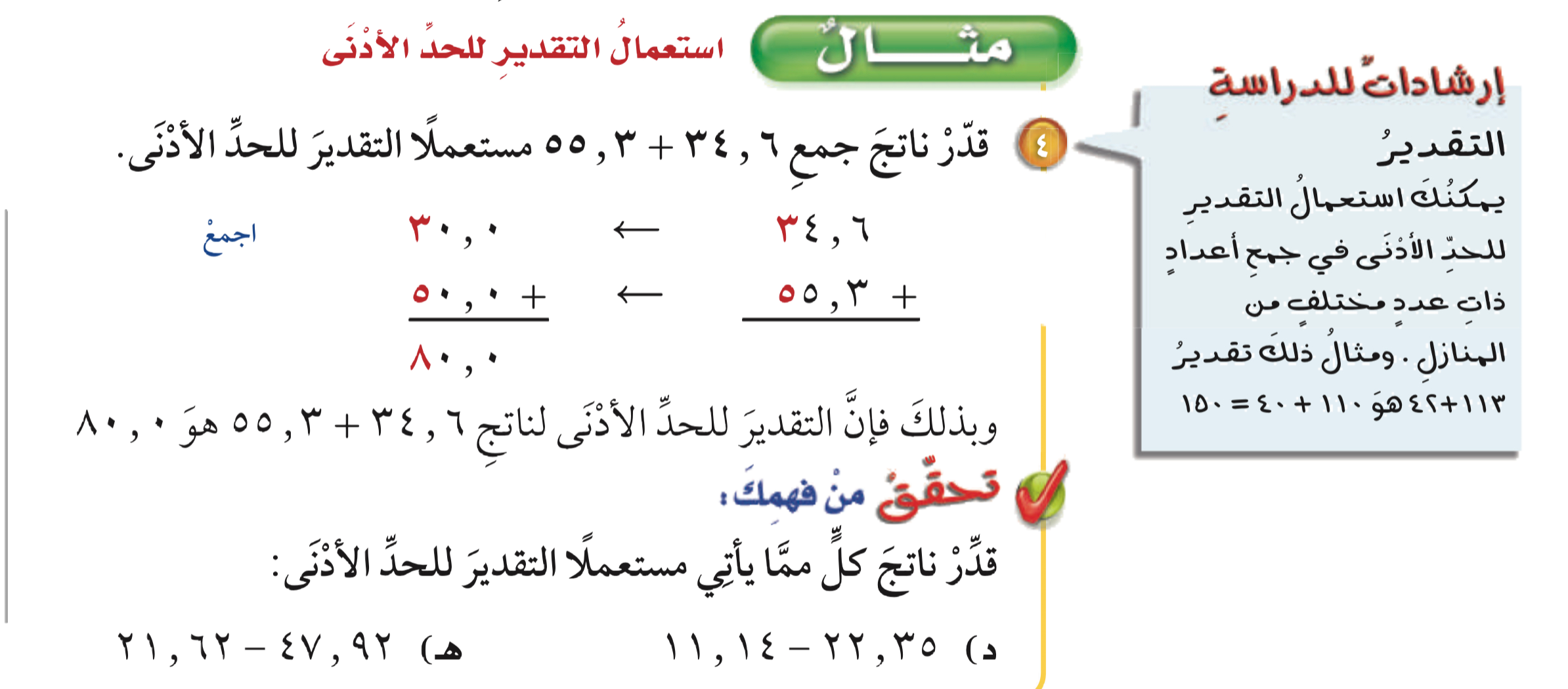 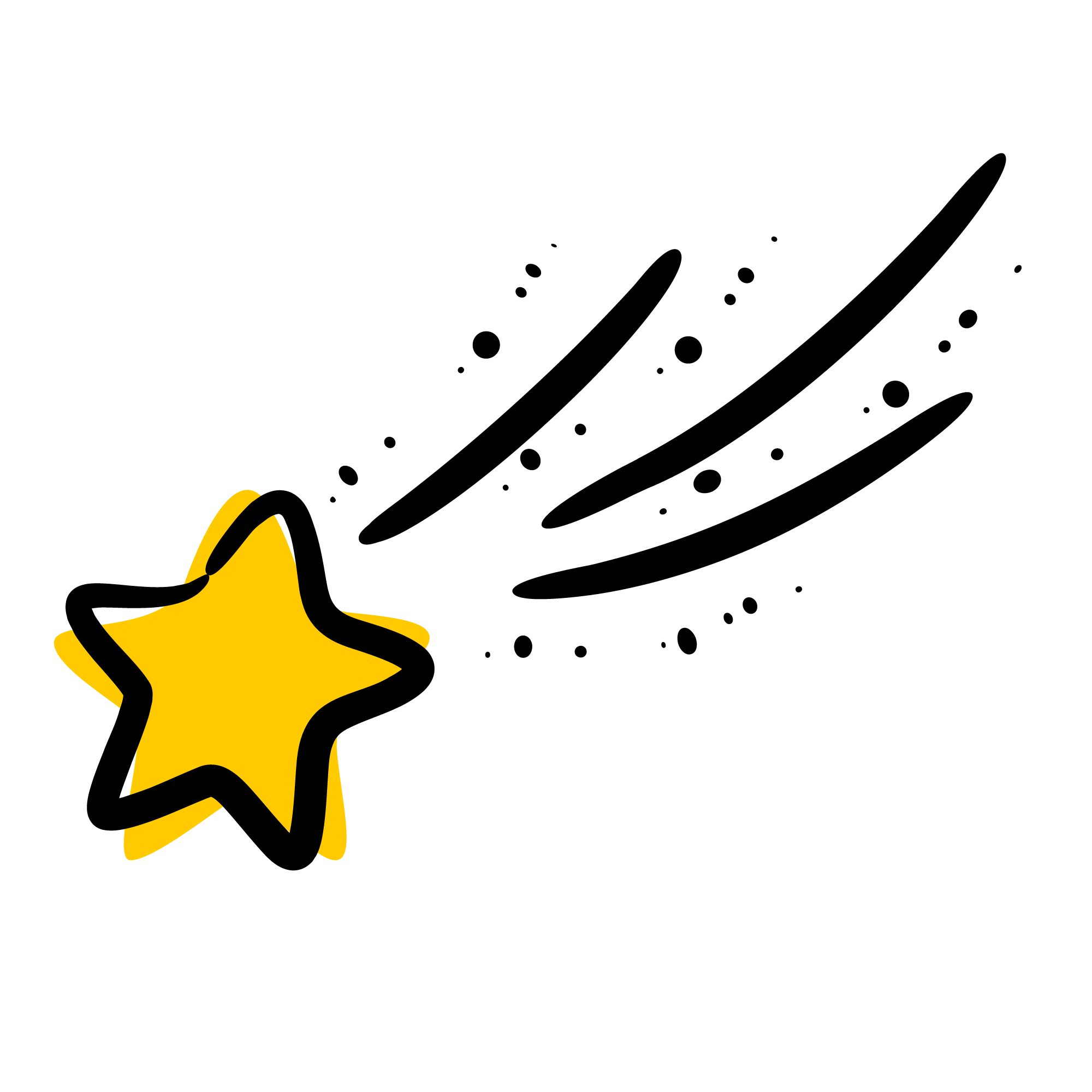 أدوات
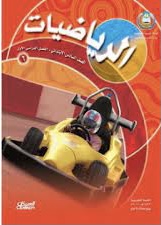 الحل
نشاط
تحقق من فهمك
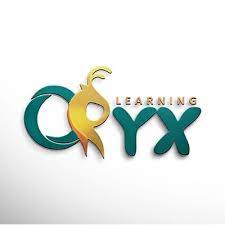 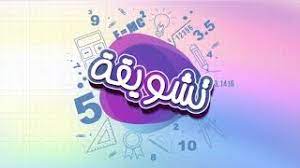 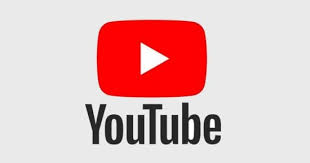 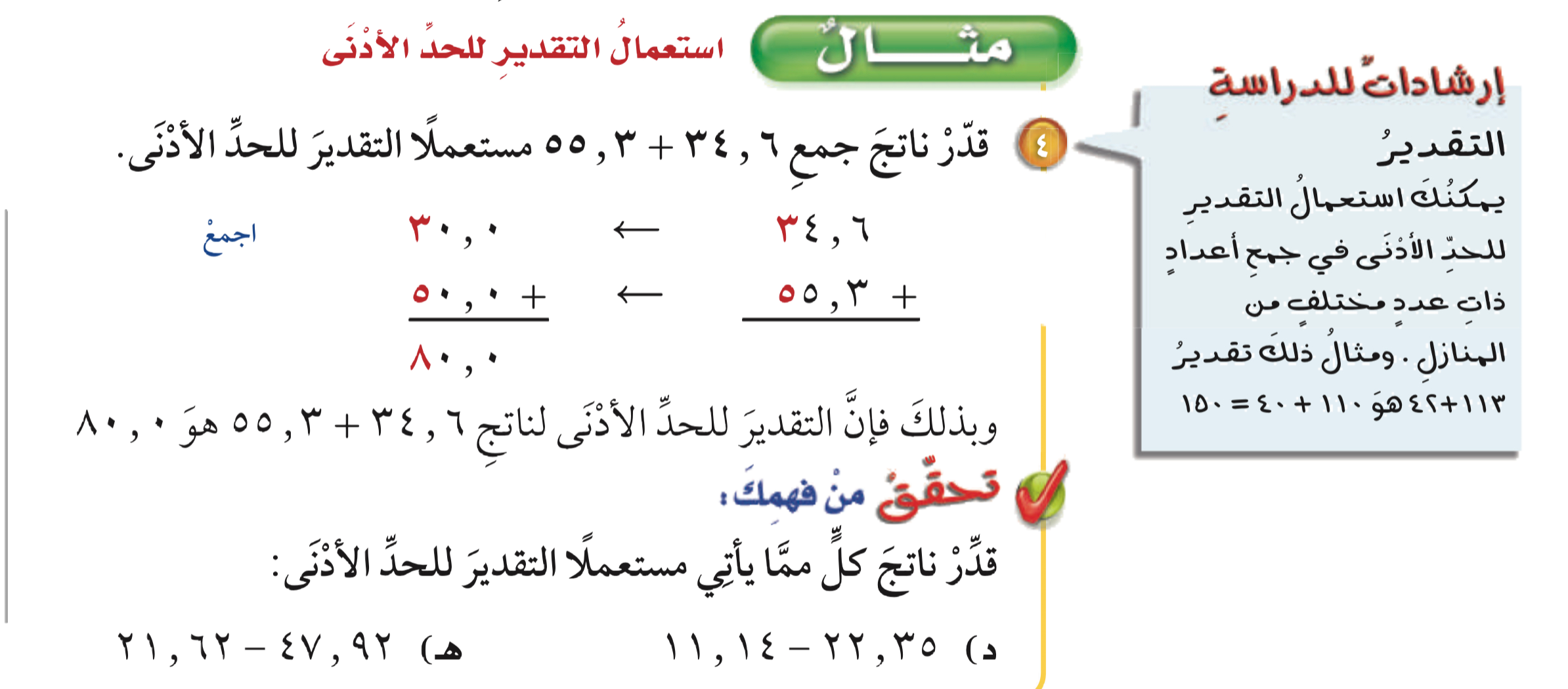 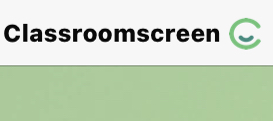 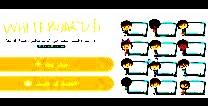 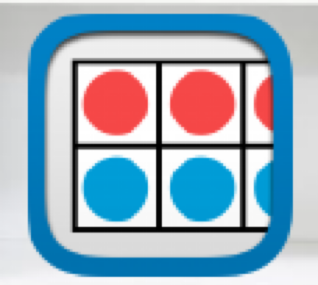 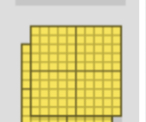 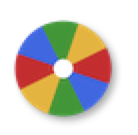 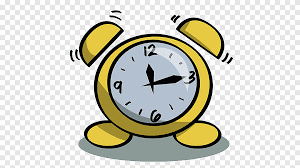 أدوات
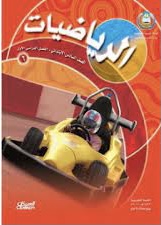 نشاط
تحقق من فهمك
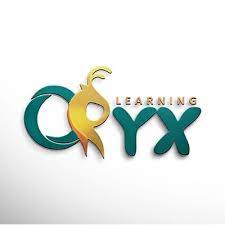 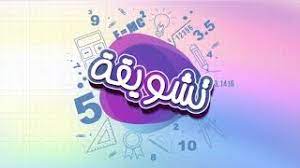 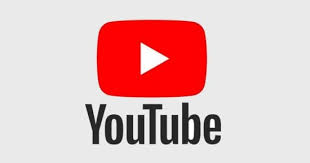 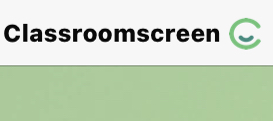 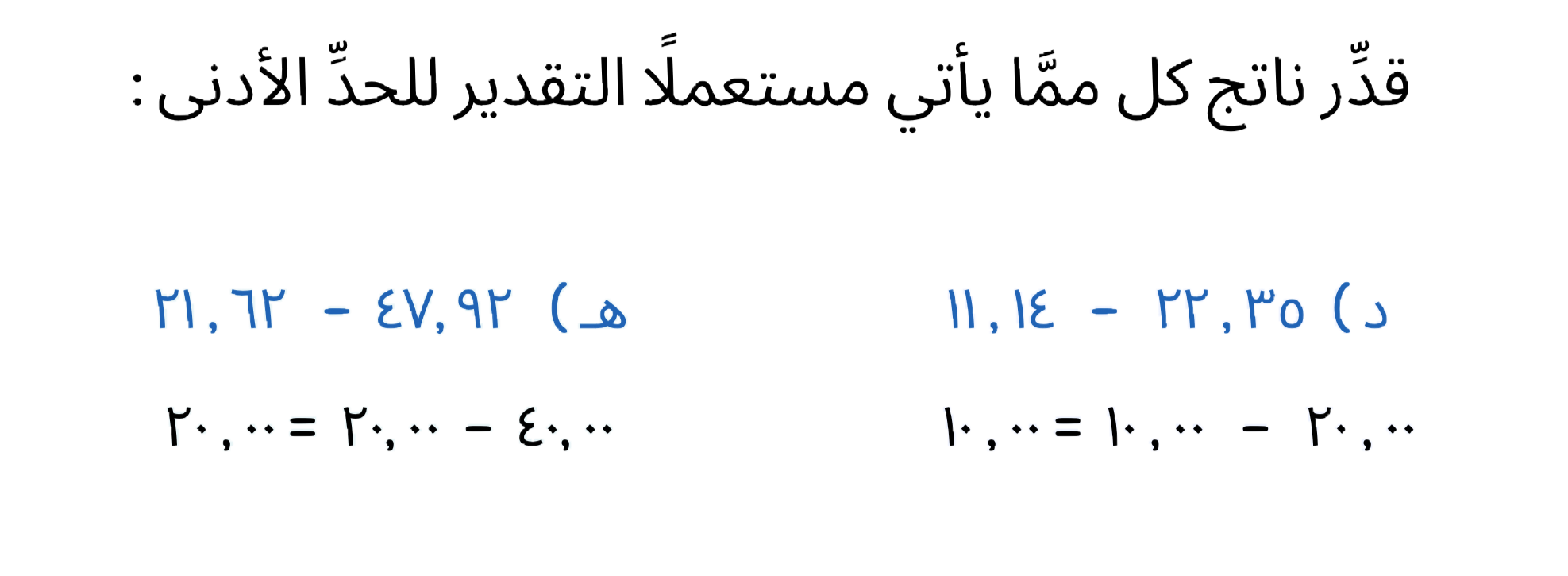 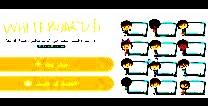 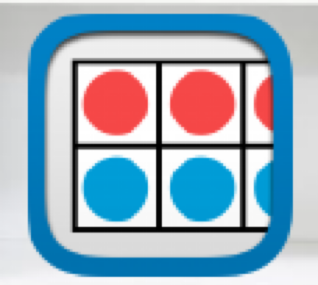 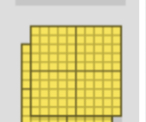 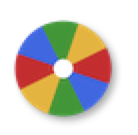 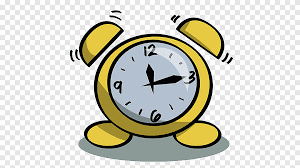 أدوات
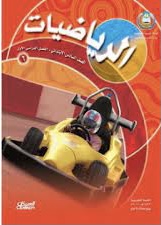 مفهوم أساسي
نشاط
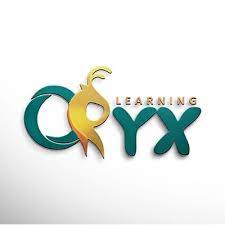 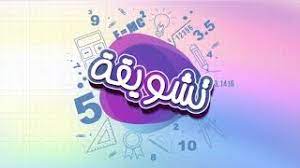 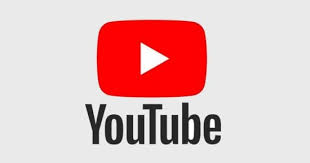 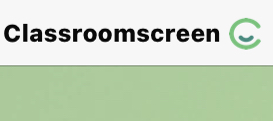 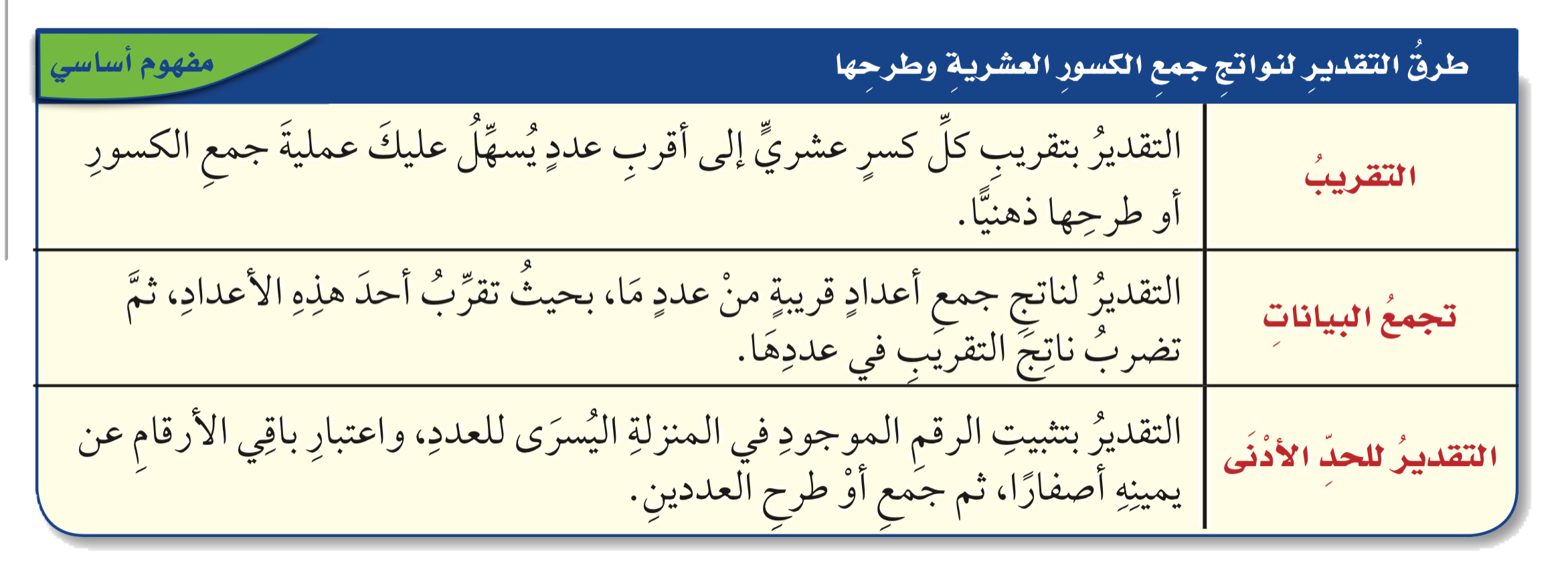 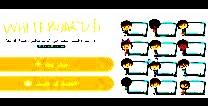 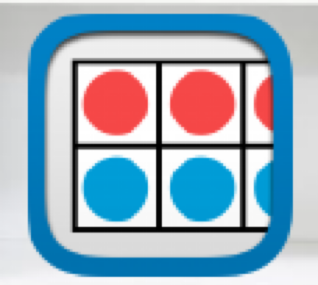 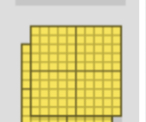 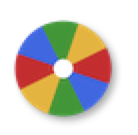 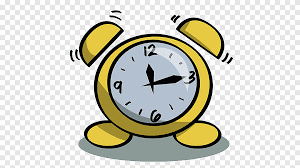 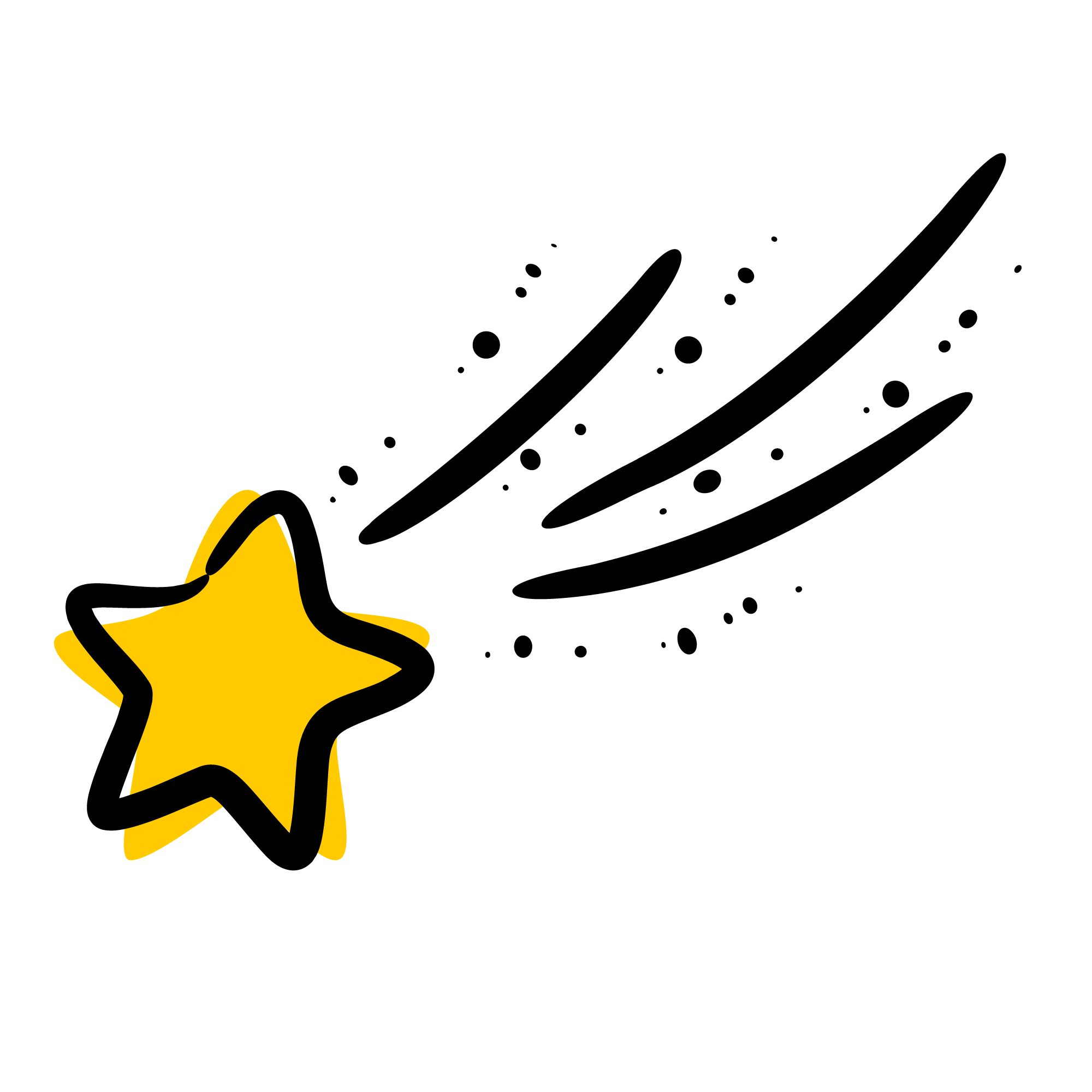 أدوات
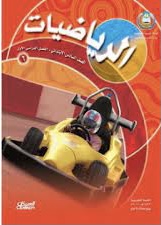 الحل
نشاط
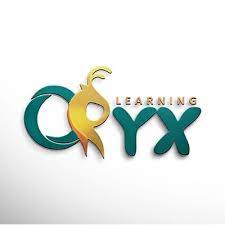 تـــــأكد
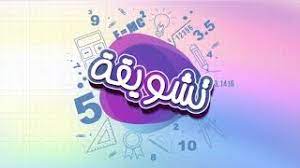 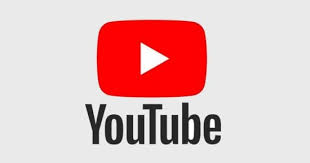 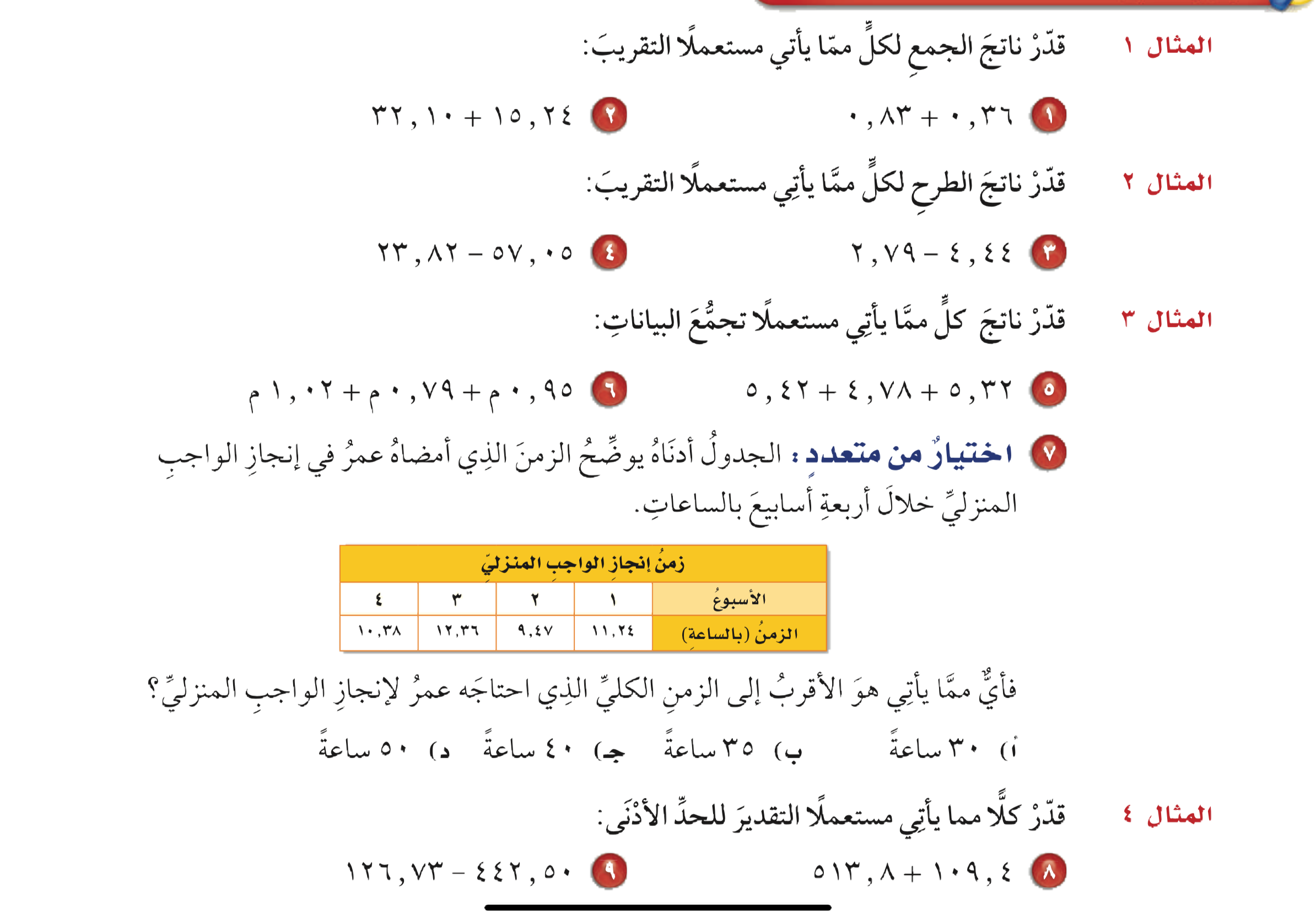 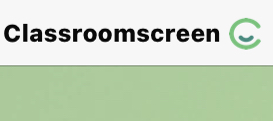 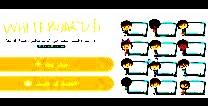 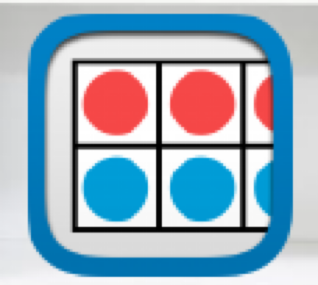 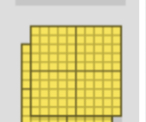 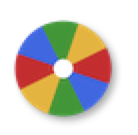 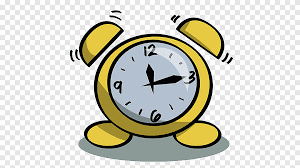 أدوات
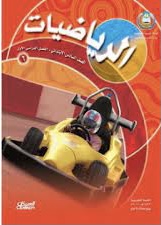 ٠٫٣٦
١٥٫٢٤
نشاط
٠
١٥
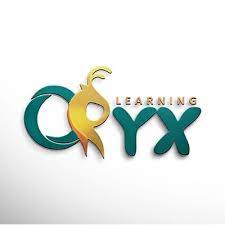 تـــــأكد
+
+
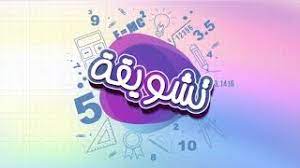 ٠٫٨٣
٣٢٫١٠
١
٣٢
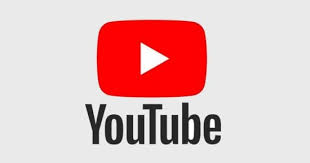 ١
٤٧
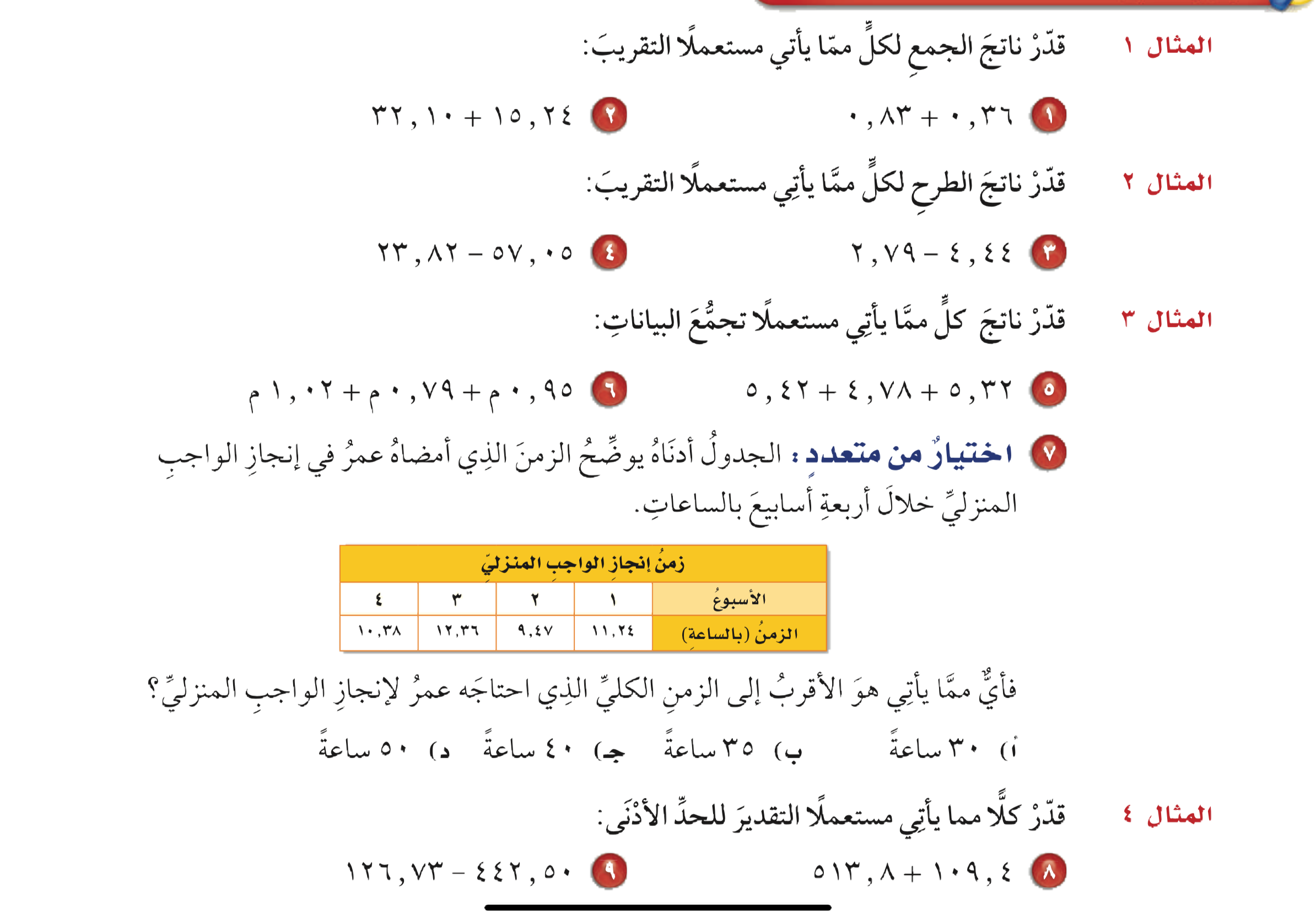 قرب إلى أقرب آحاد
قرب إلى أقرب آحاد
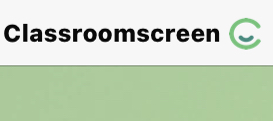 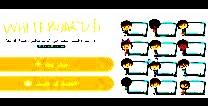 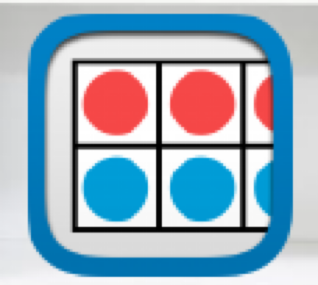 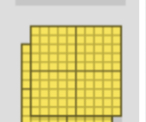 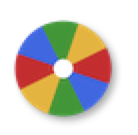 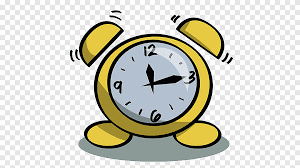 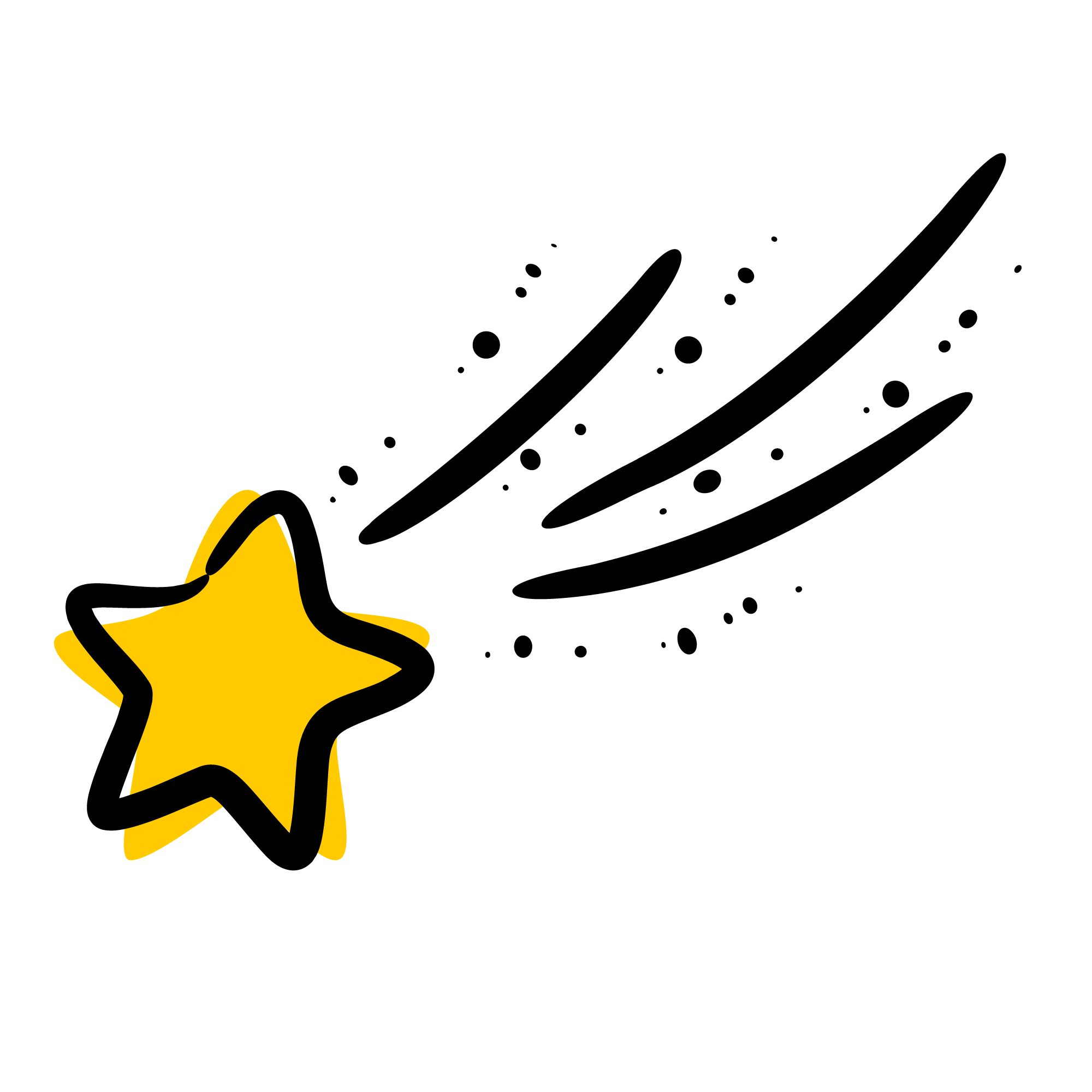 أدوات
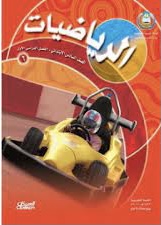 الحل
نشاط
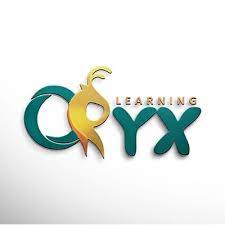 تـــــأكد
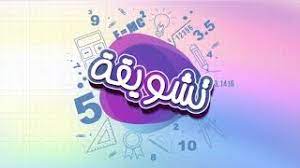 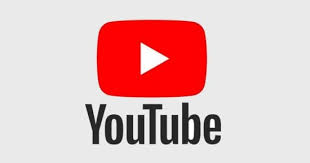 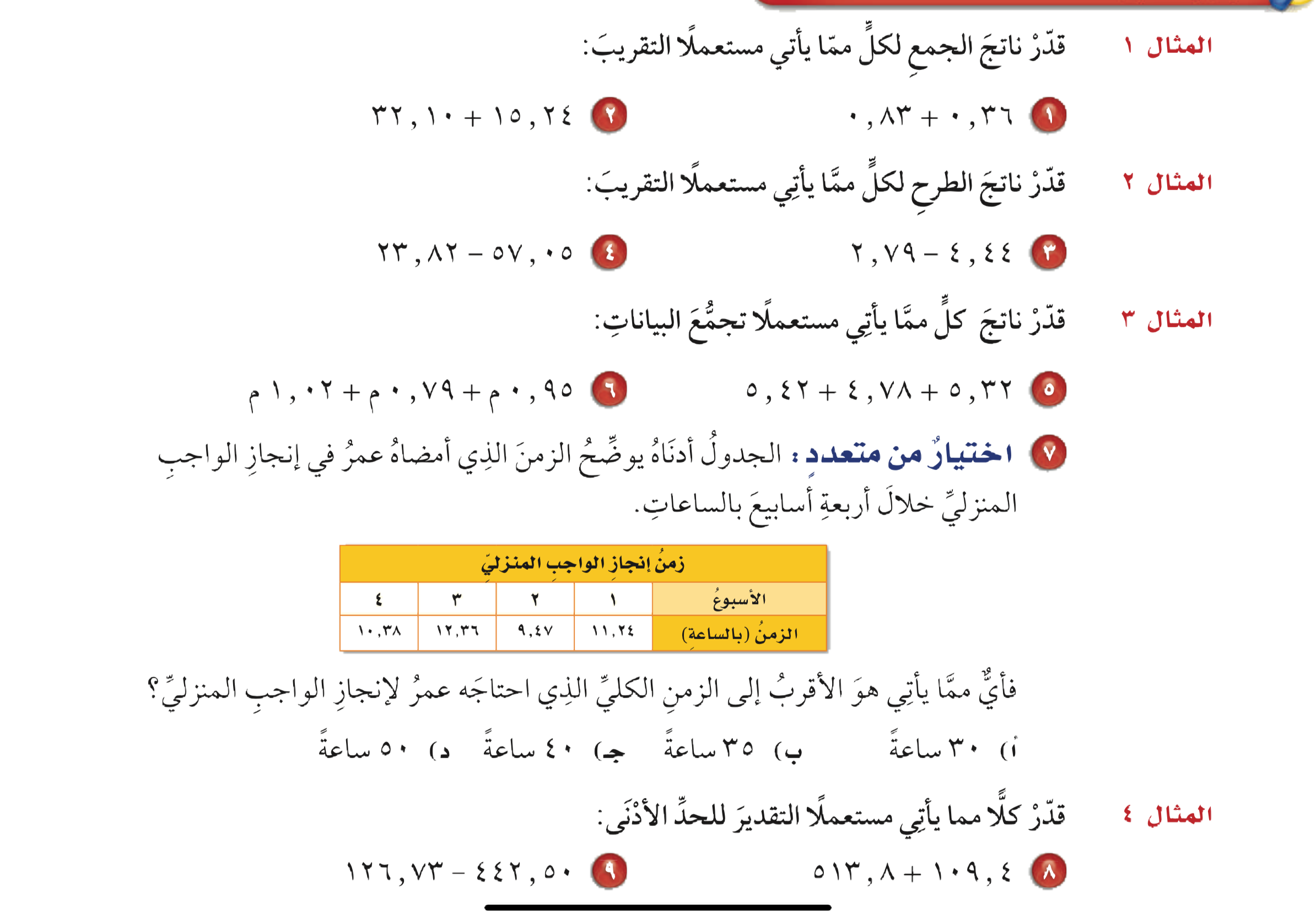 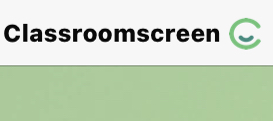 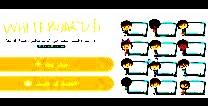 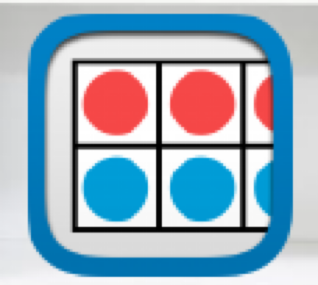 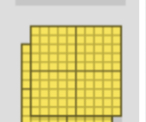 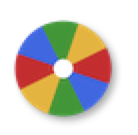 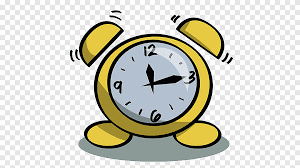 أدوات
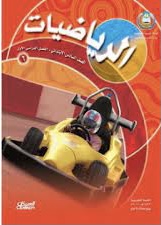 ٤٫٤٤
٥٧٫٠٥
نشاط
٤
٥٧
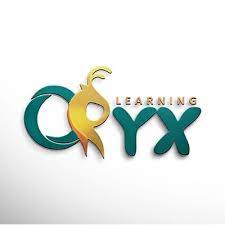 تـــــأكد
-
-
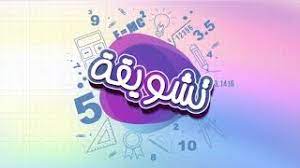 ٢٫٧٩
٢٣٫٨٢
٣
٢٤
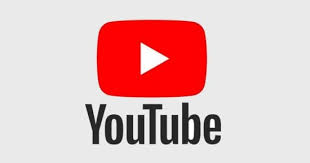 ١
٣٣
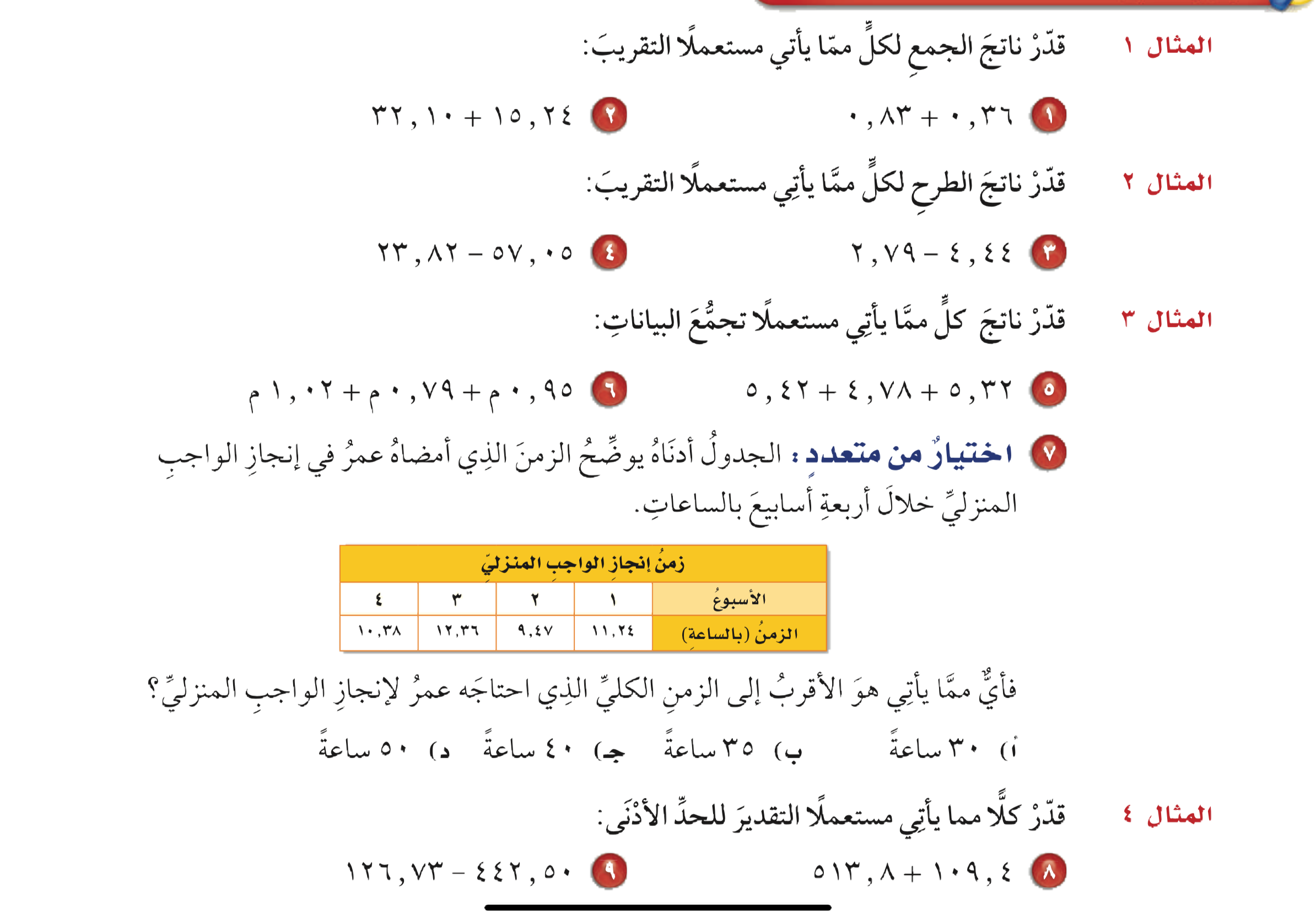 قرب إلى أقرب آحاد
قرب إلى أقرب آحاد
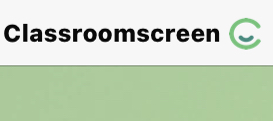 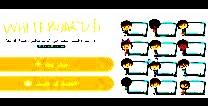 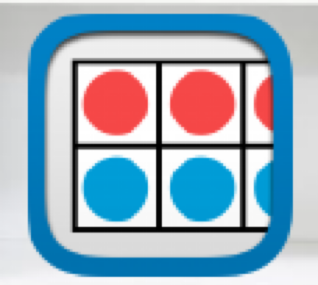 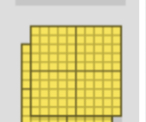 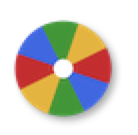 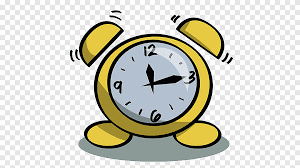 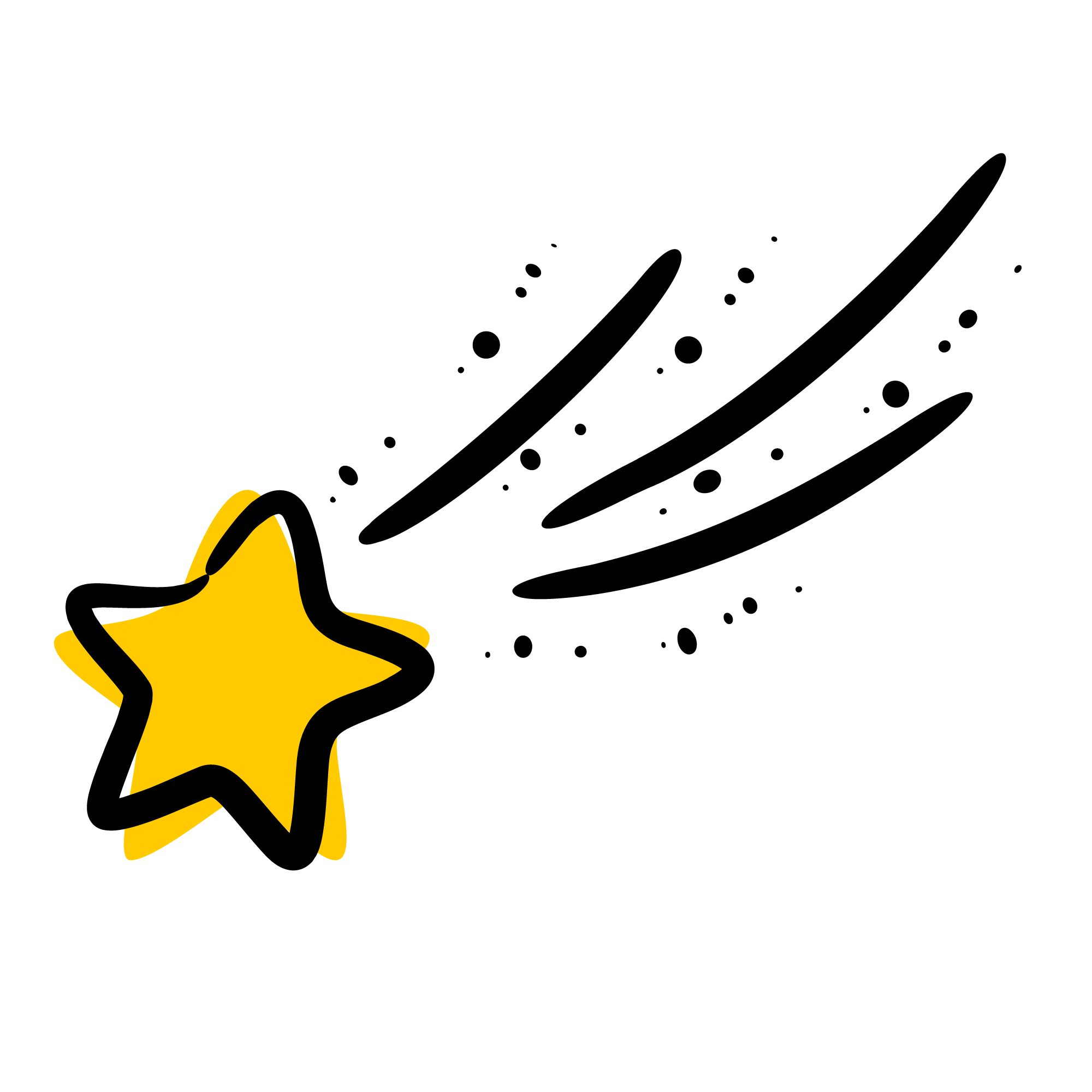 أدوات
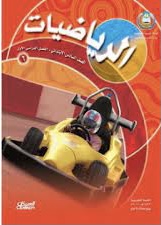 الحل
نشاط
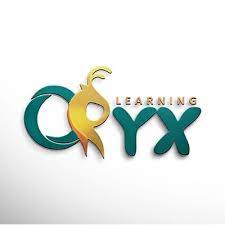 تـــــأكد
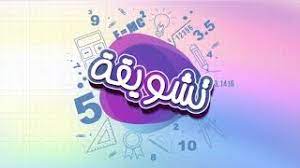 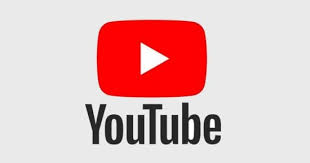 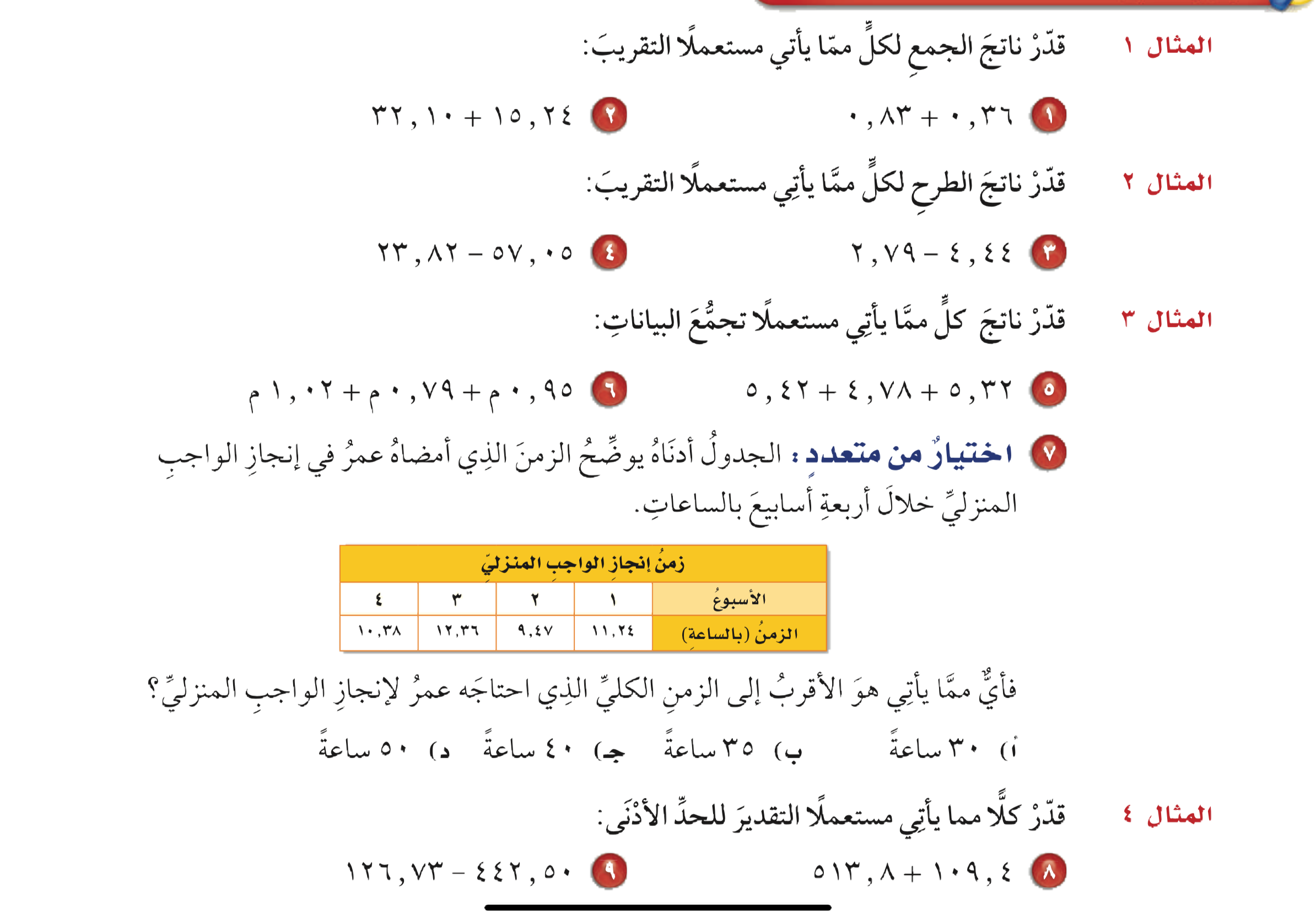 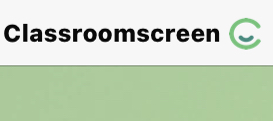 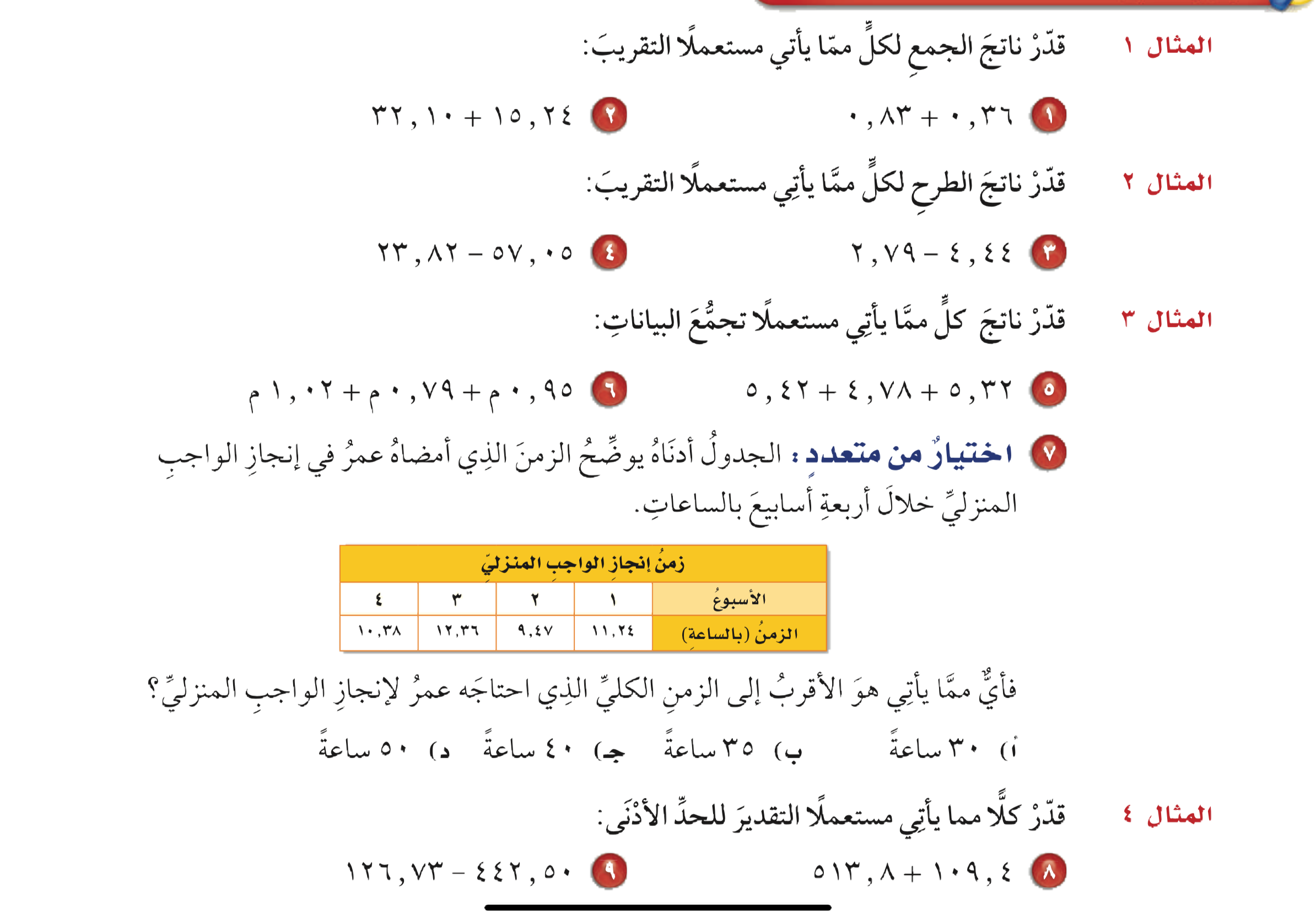 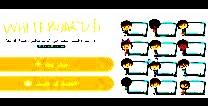 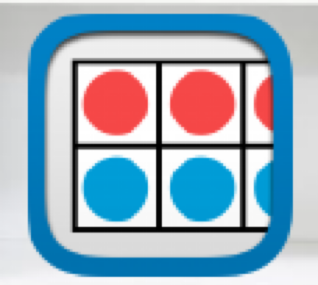 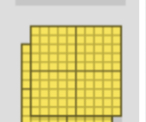 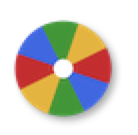 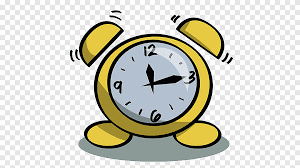 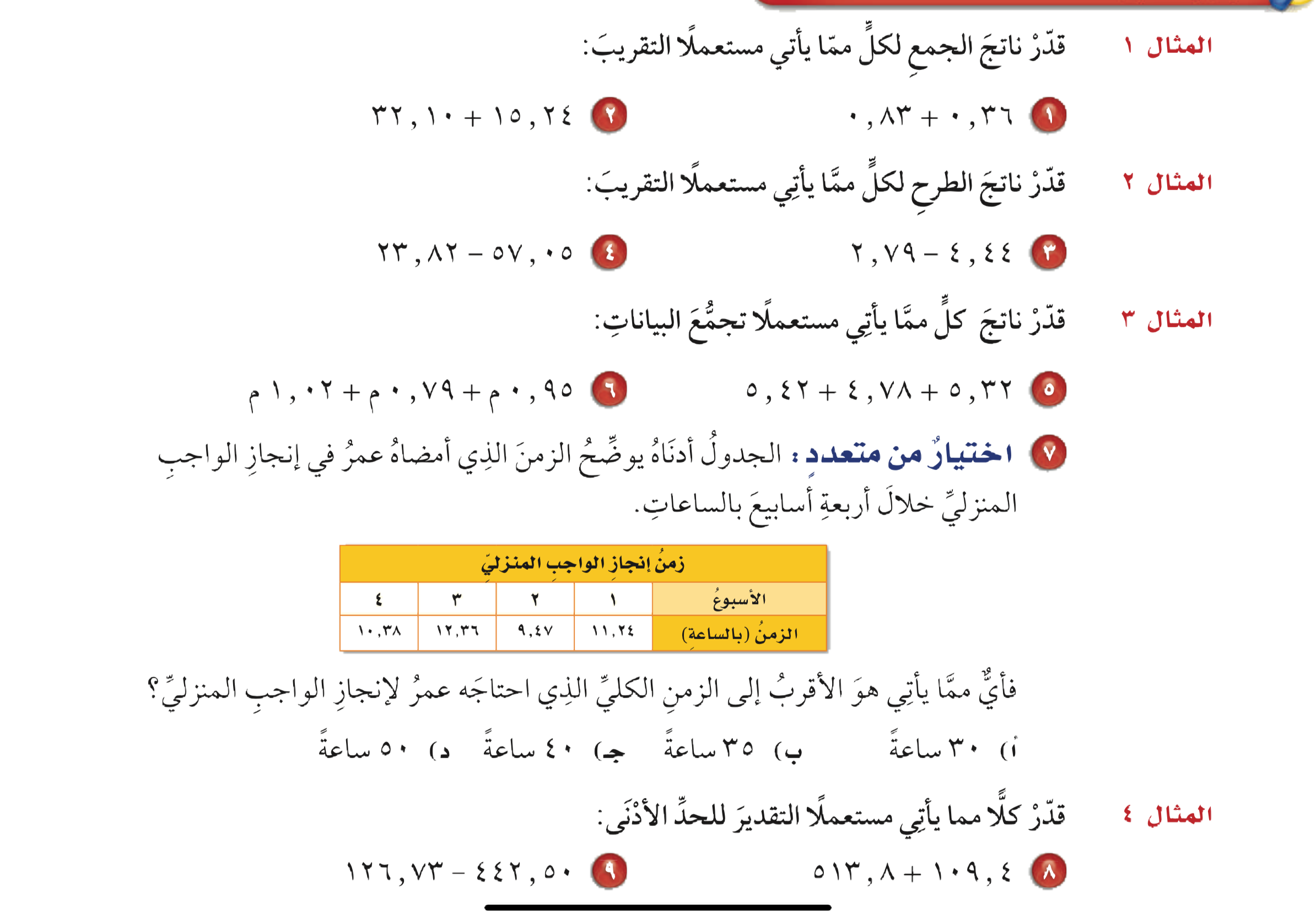 أدوات
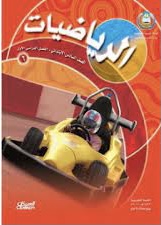 +
٥
+
٥
=
٥
+
١
+
١
=
١
نشاط
٤٫٧٨
٠٫٧٩
٥٫٤٢
١٫٠٢
٥٫٣٢
٠٫٩٥
١٥
٣
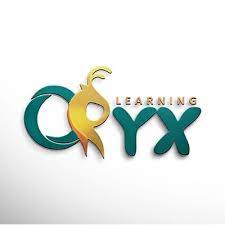 تـــــأكد
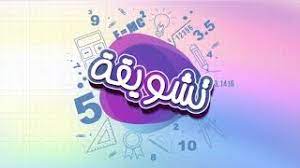 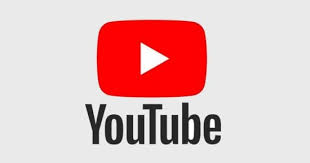 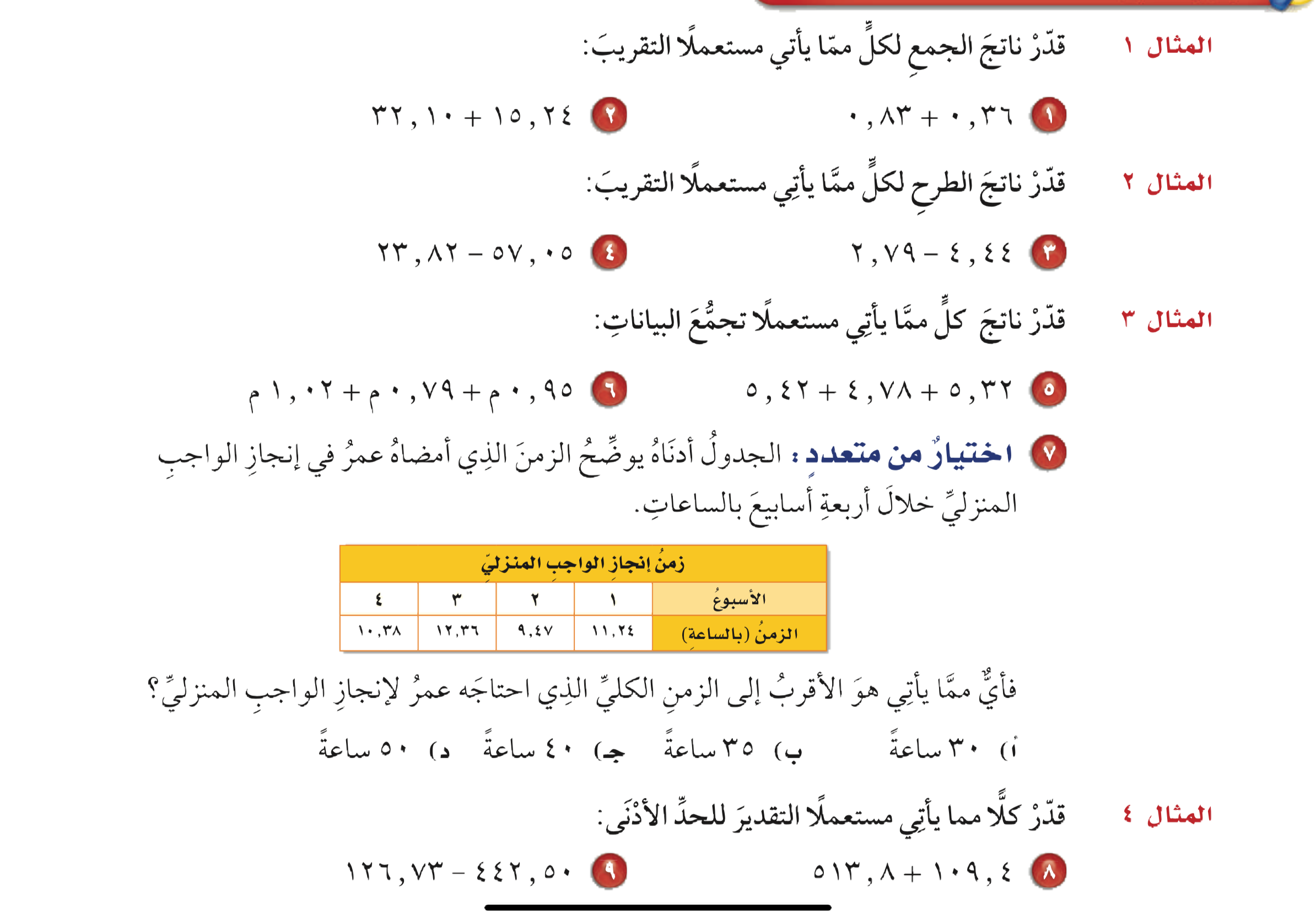 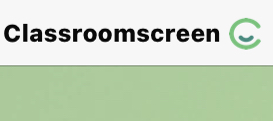 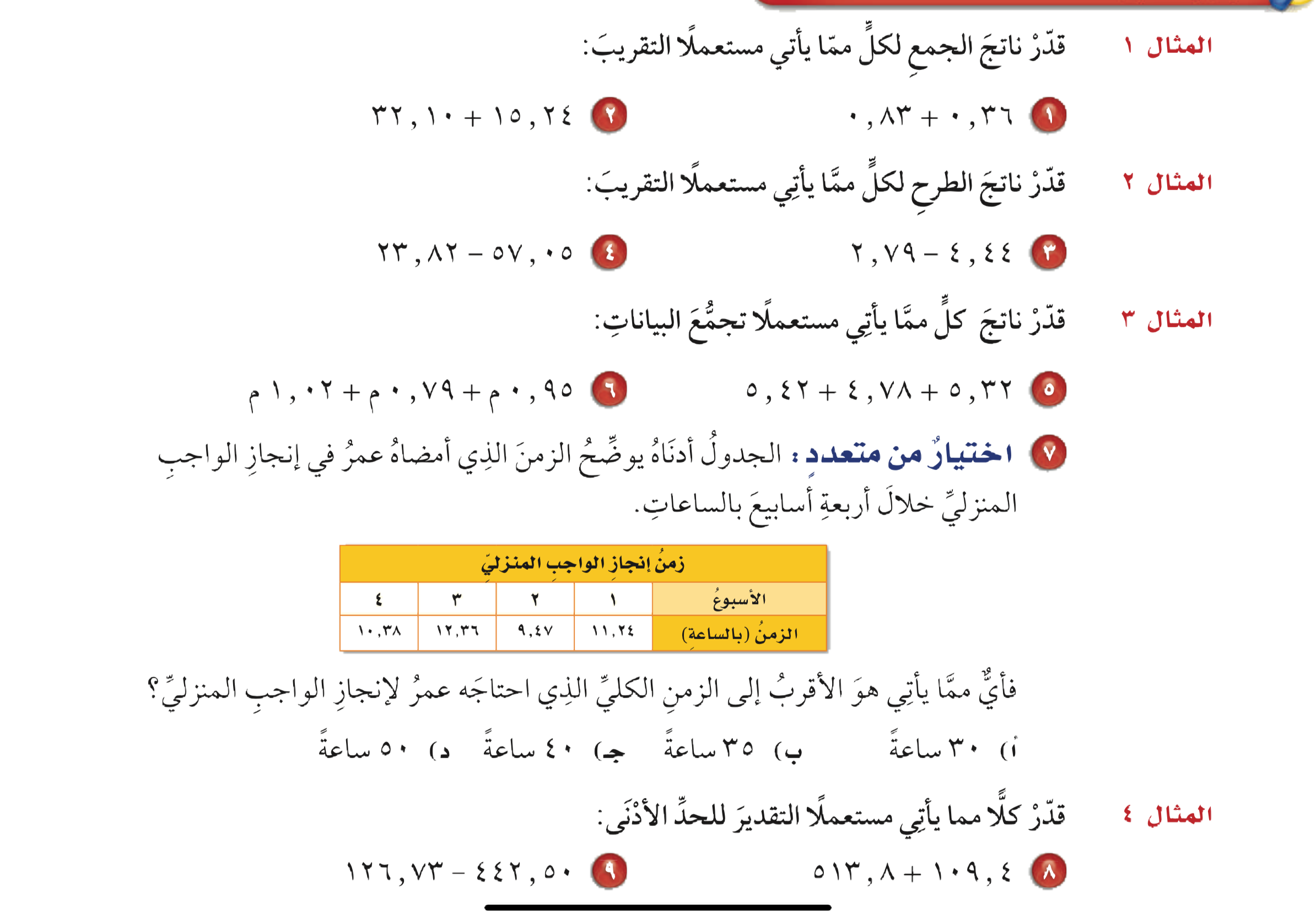 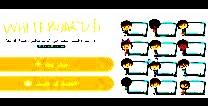 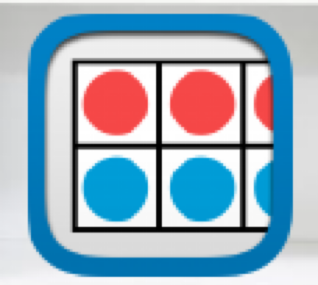 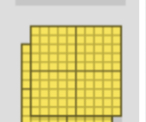 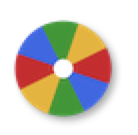 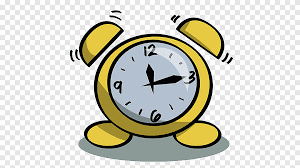 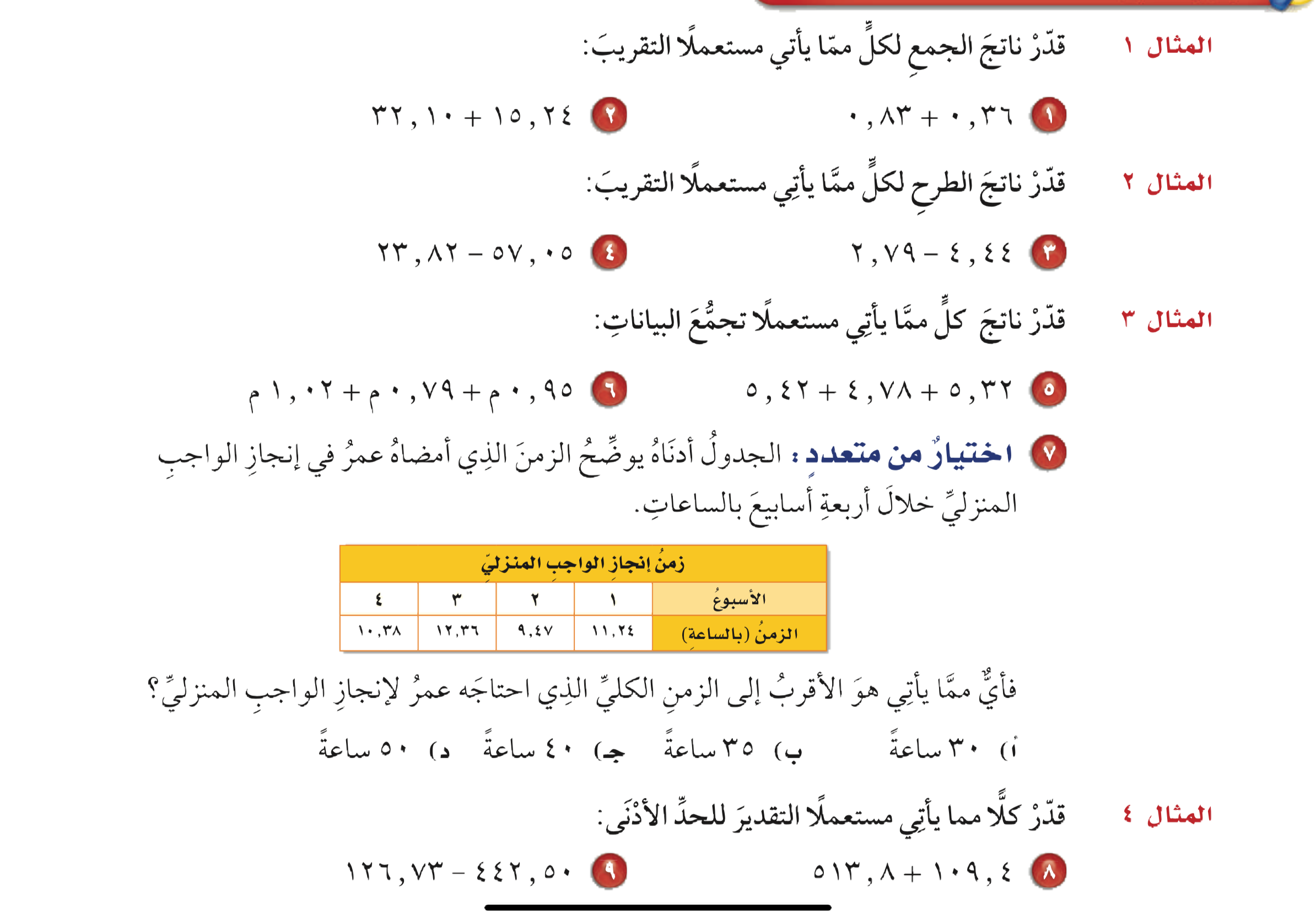 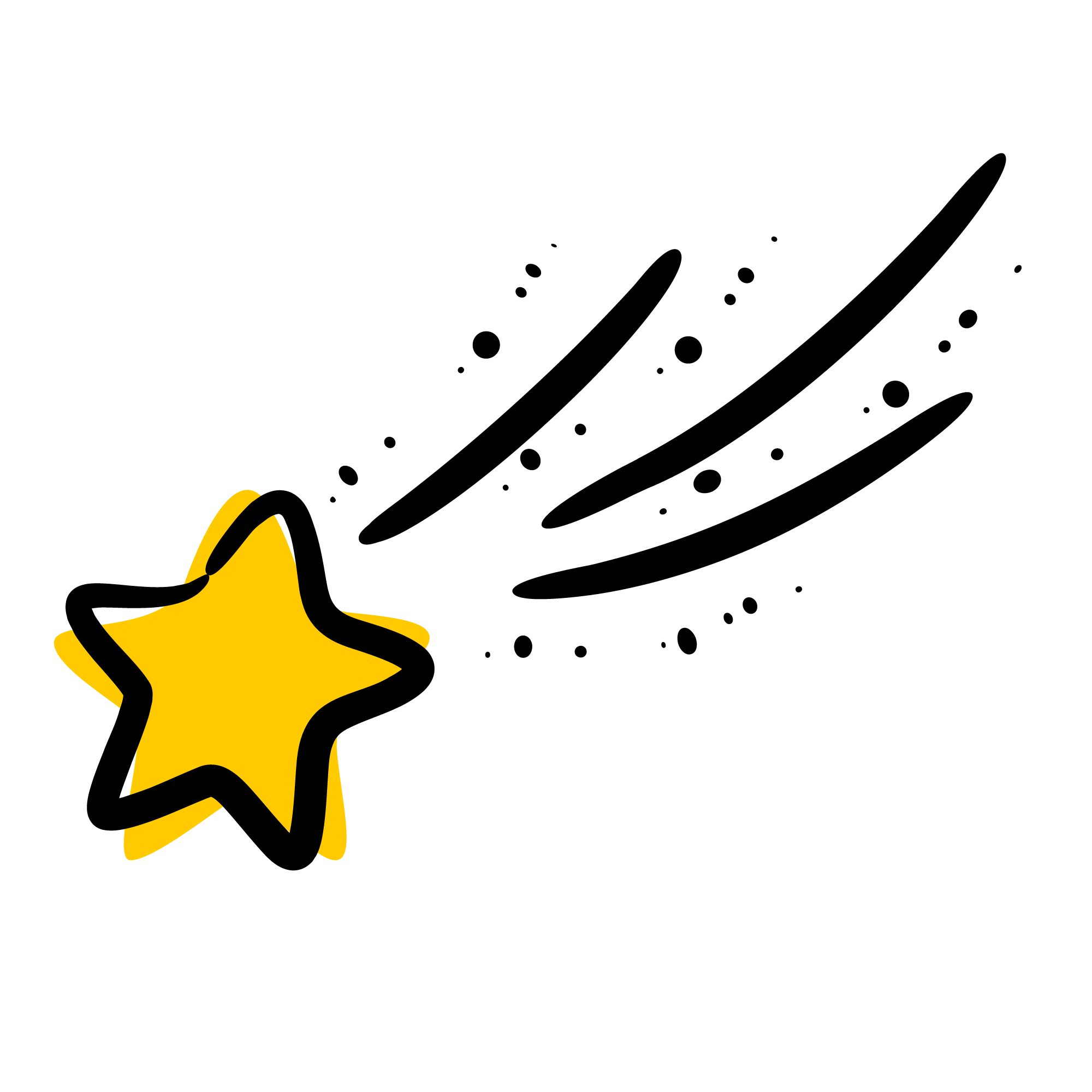 أدوات
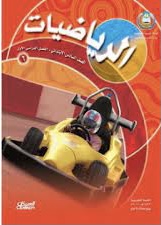 الحل
نشاط
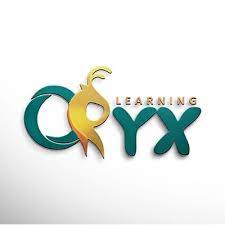 تـــــأكد
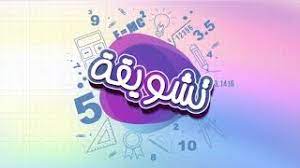 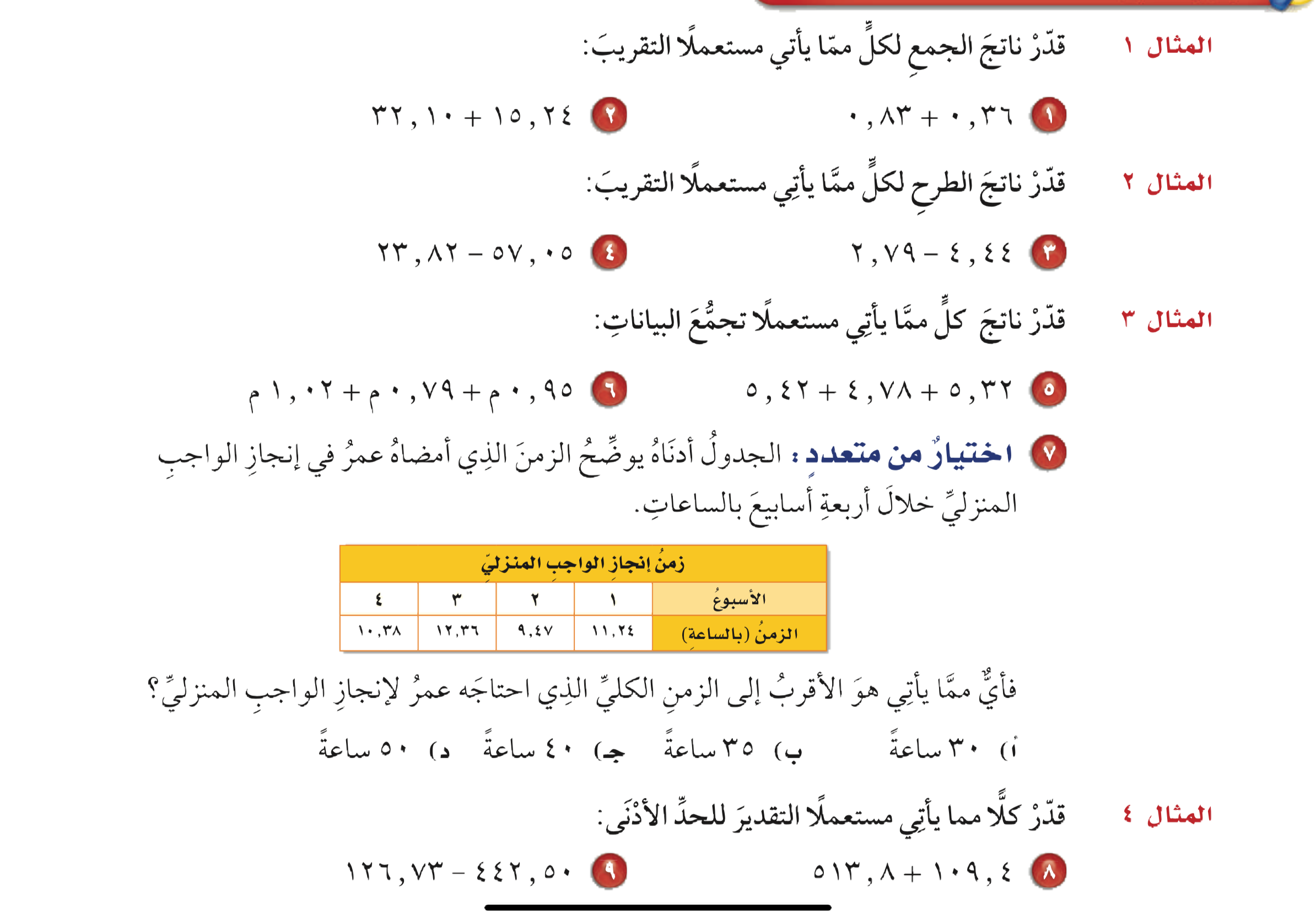 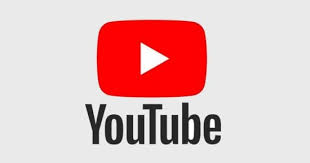 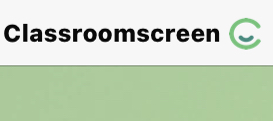 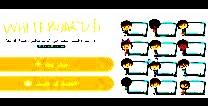 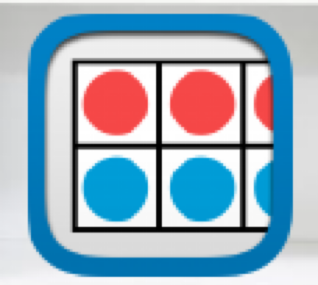 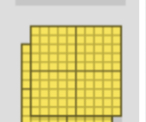 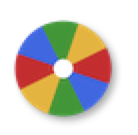 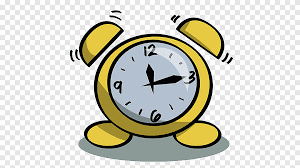 أدوات
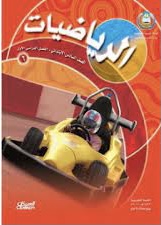 نشاط
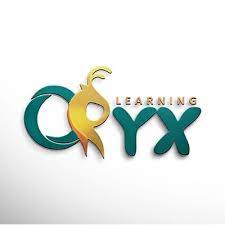 تـــــأكد
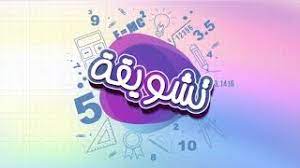 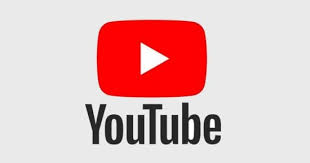 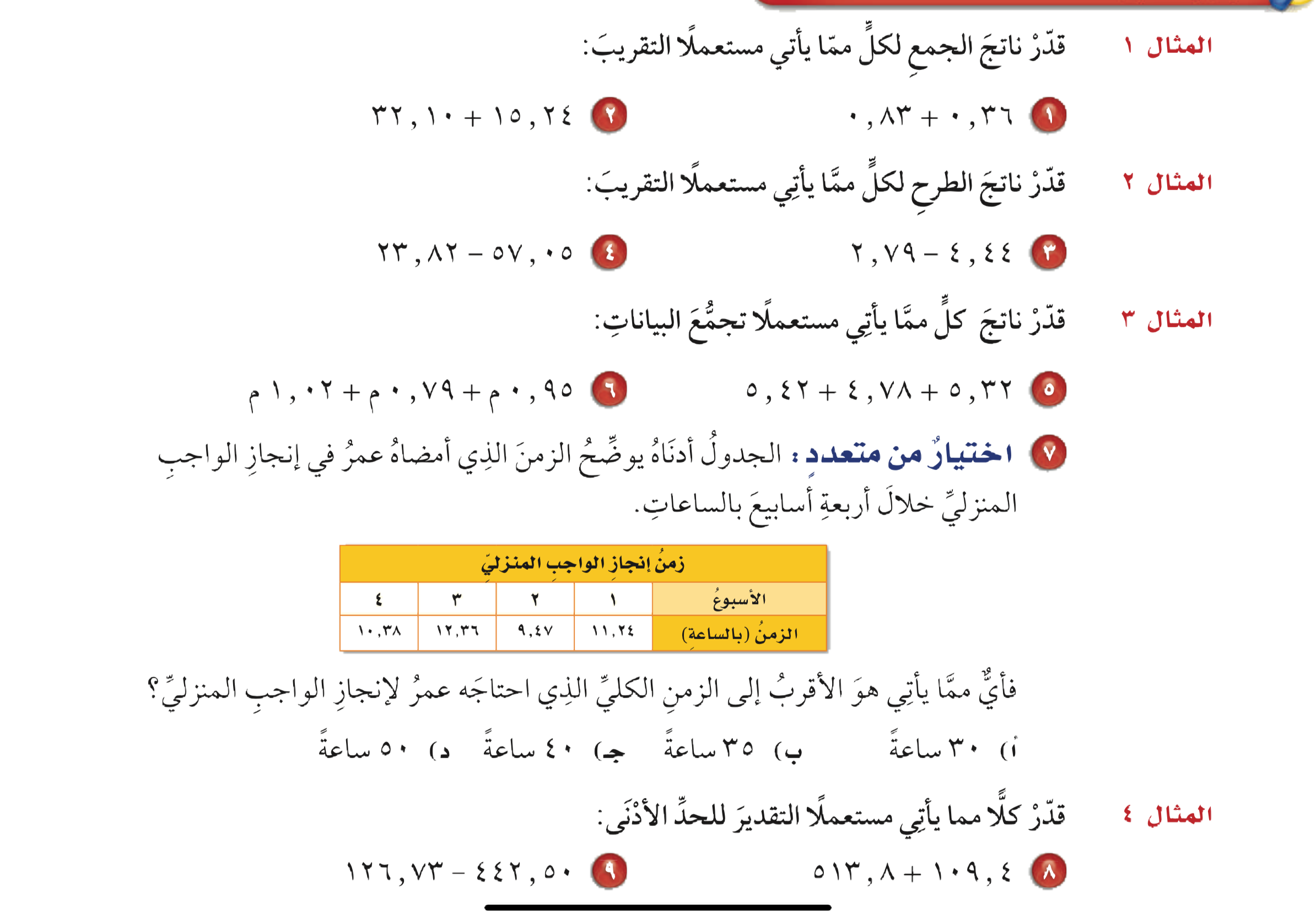 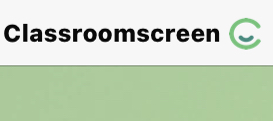 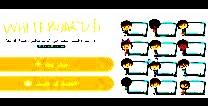 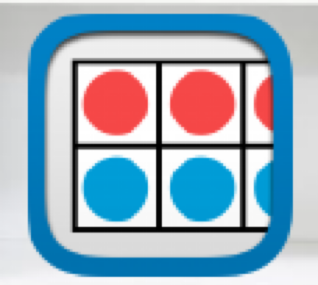 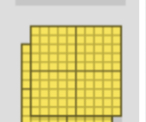 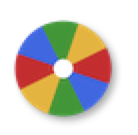 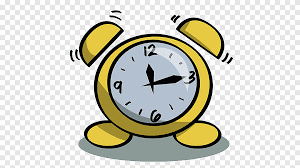 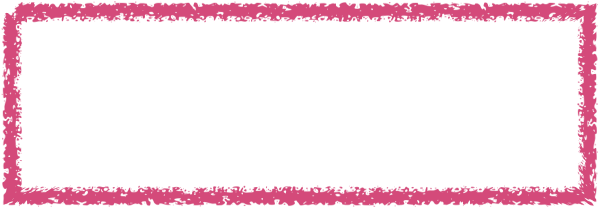 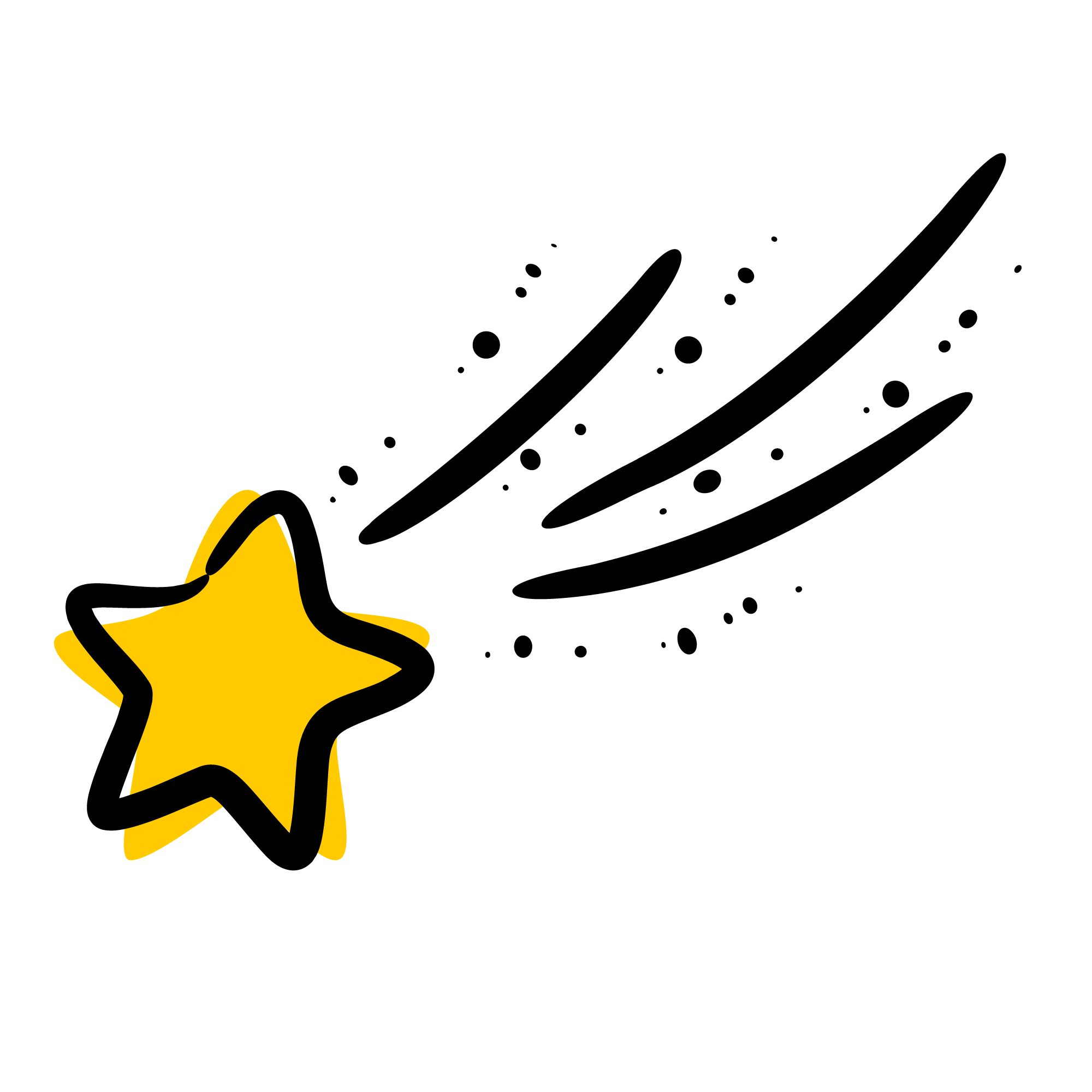 أدوات
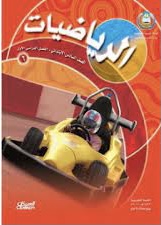 الحل
نشاط
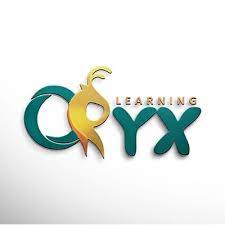 تـــــأكد
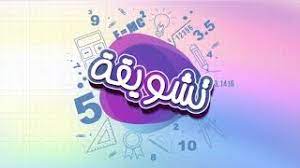 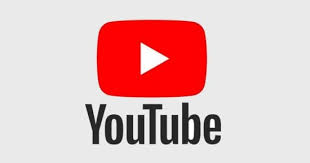 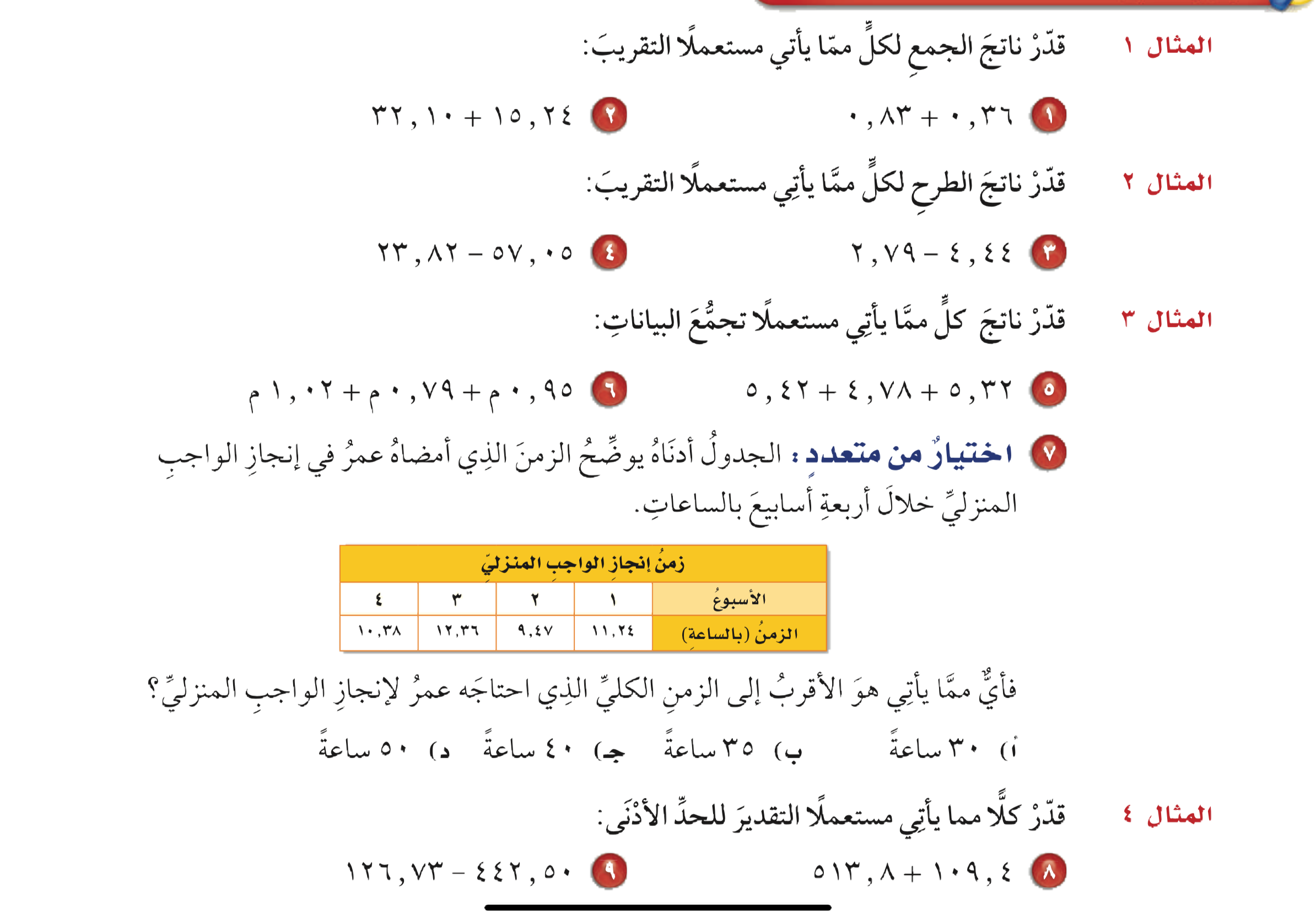 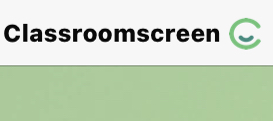 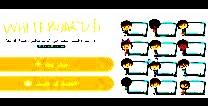 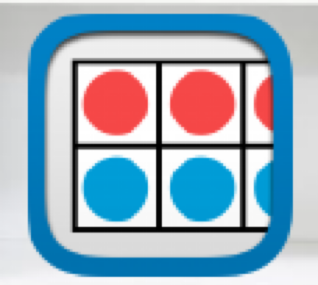 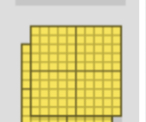 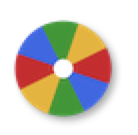 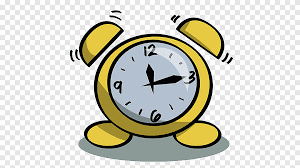 أدوات
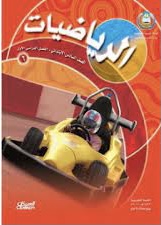 ١٠٠٫٠
٤٠٠٫٠٠
١٠٩٫٤
٤٤٢٫٥٠
نشاط
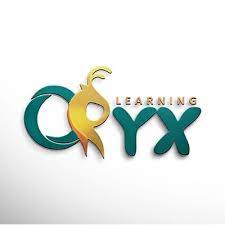 تـــــأكد
+
-
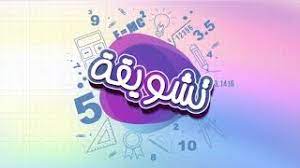 ٥٠٠٫٠
٥١٣٫٨
١٠٠٫٠٠
١٢٦٫٧٣
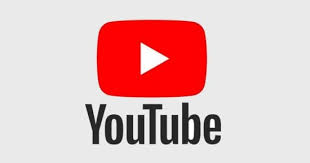 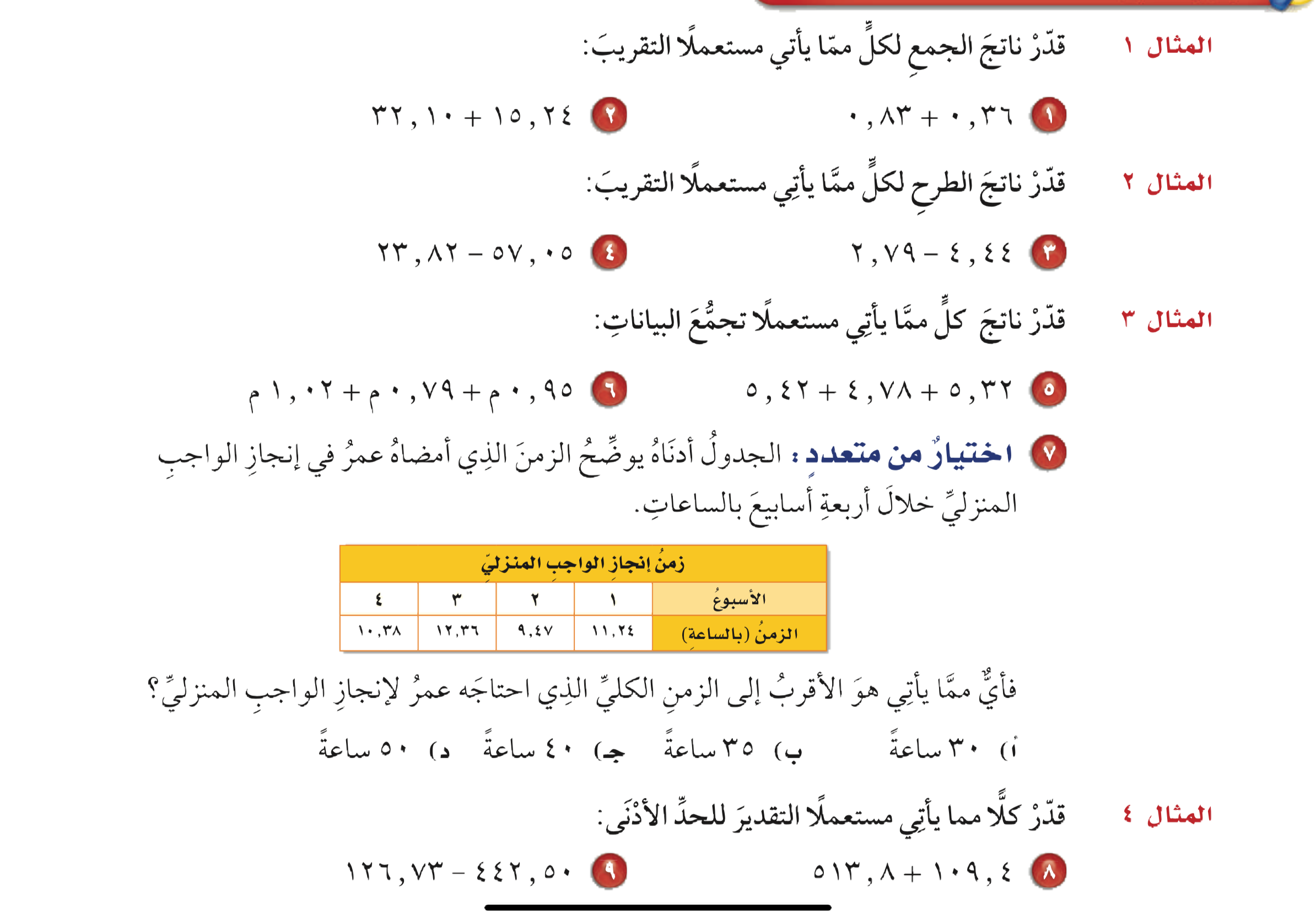 ٦٠٠
٣٠٠
التقدير للحد الأدنى
التقدير للحد الأدنى
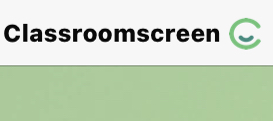 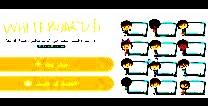 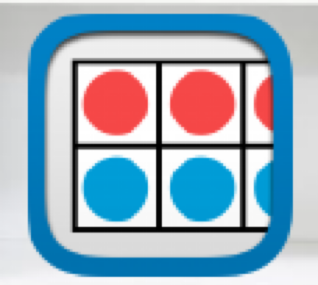 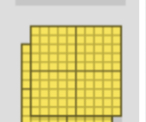 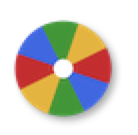 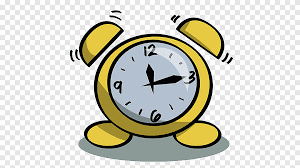 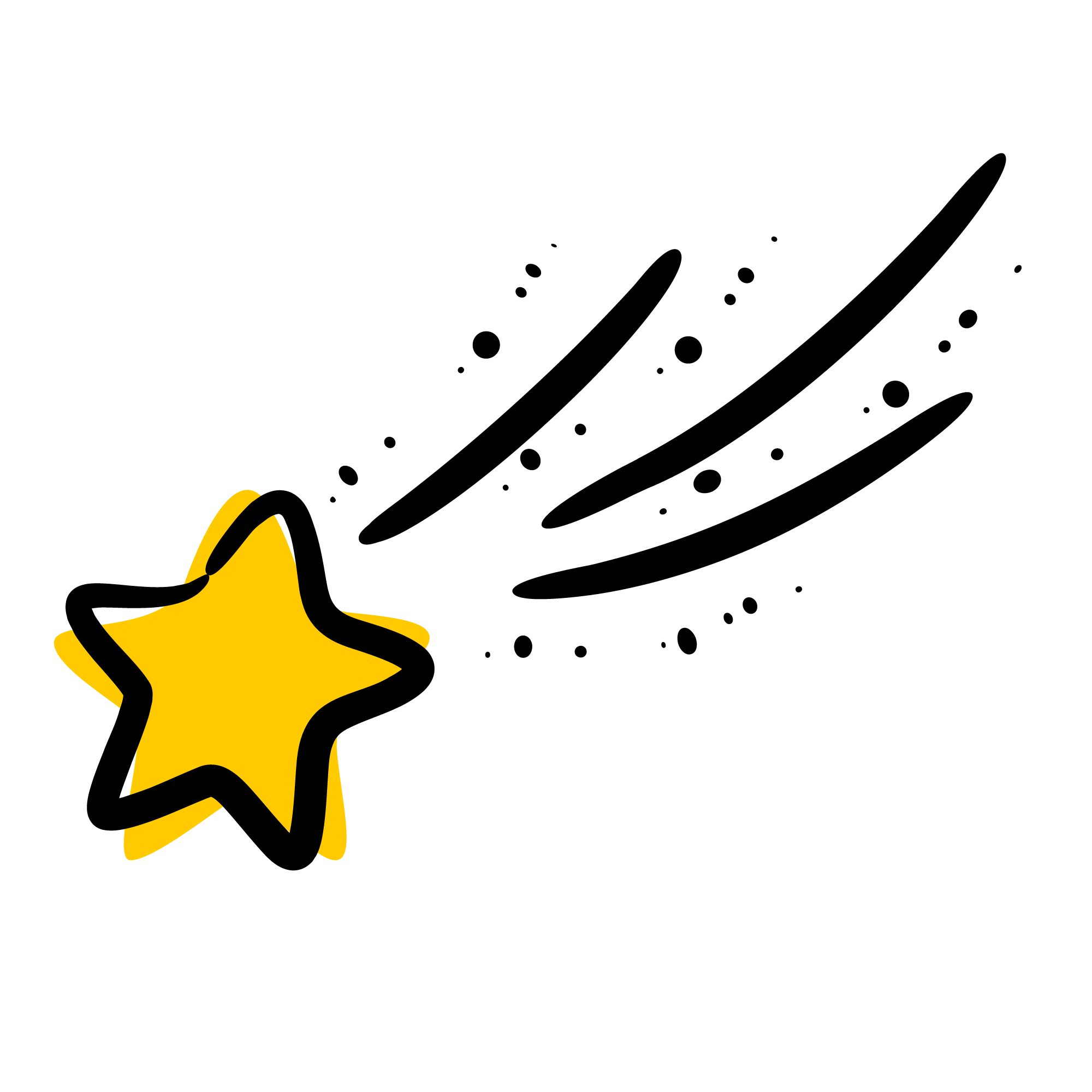 أدوات
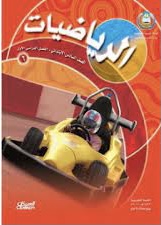 مسائل مهارات عليا
الحل
نشاط
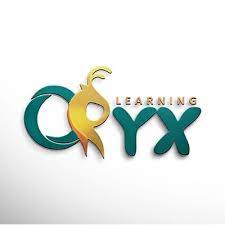 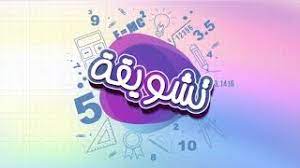 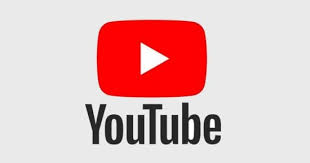 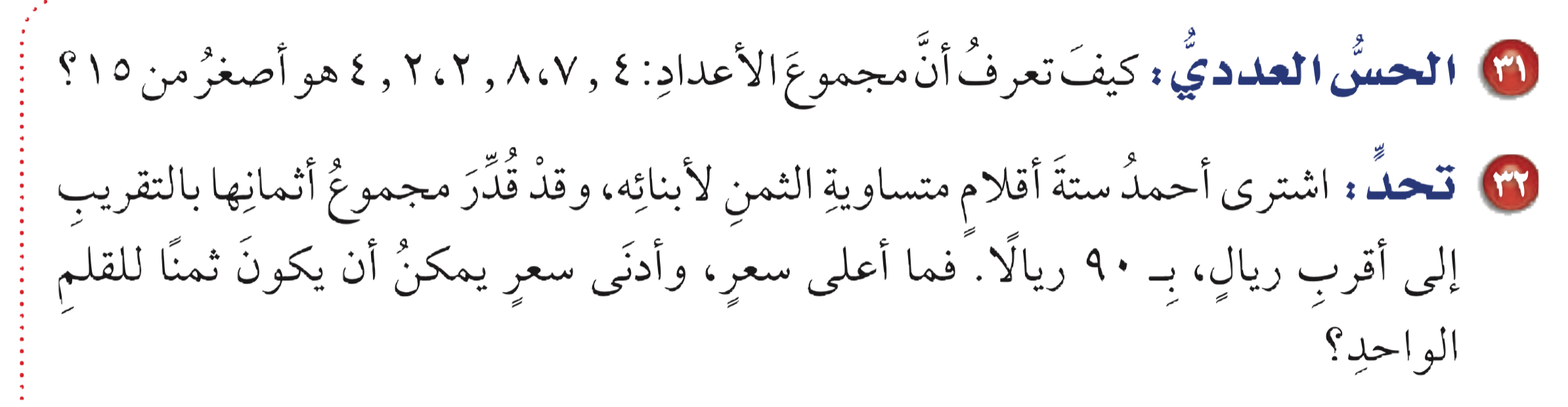 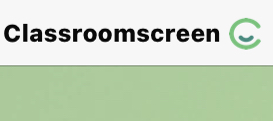 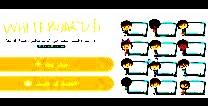 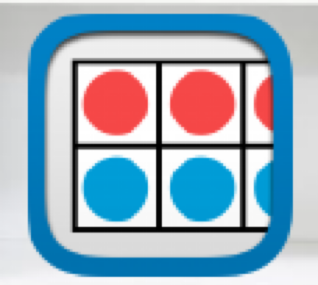 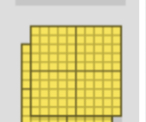 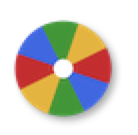 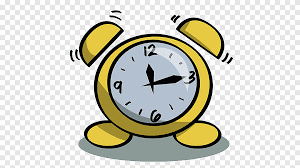 أدوات
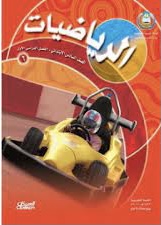 مسائل مهارات عليا
أعلى سعر هو ١٥٫٤٩  أدنى سعر هو  ١٤٫٥٠
نشاط
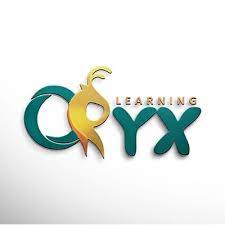 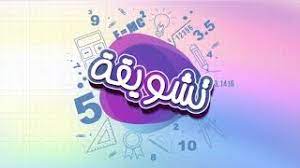 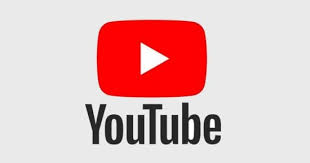 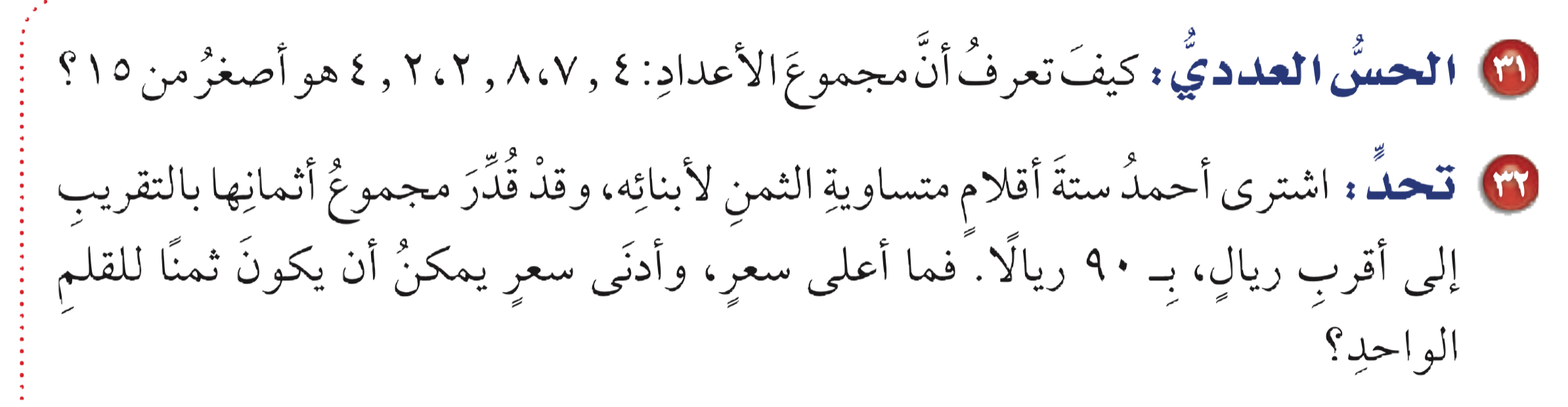 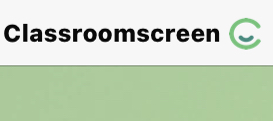 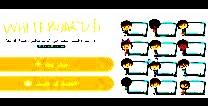 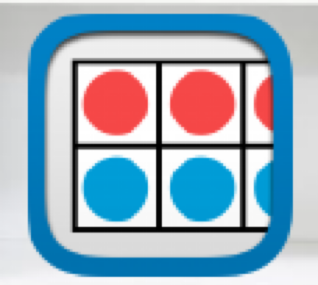 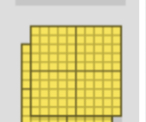 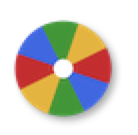 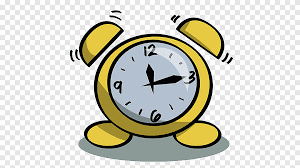 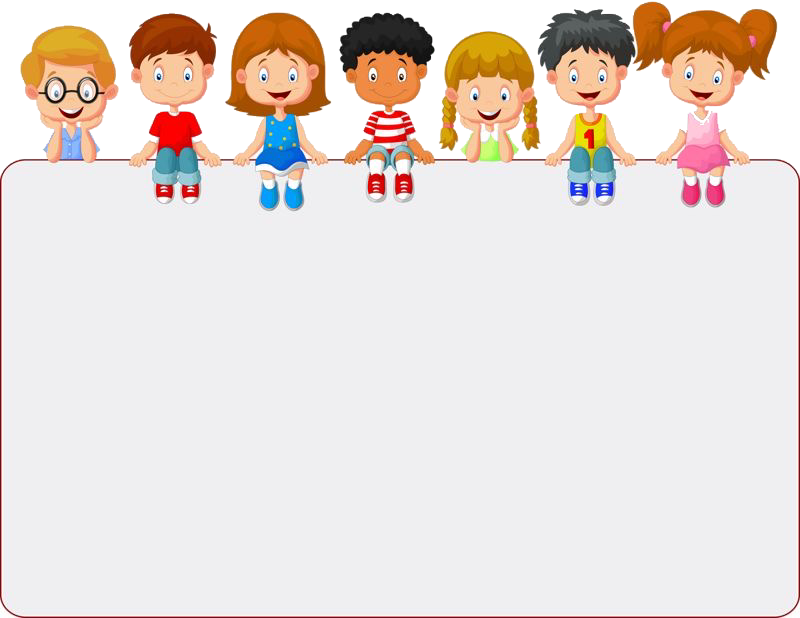 تقريب الكسور العشرية
تقدير ناتج جمع الكسور العشرية وطرحها بطرق جديدة
استعمال التقدير لحل المسائل
جدول التعلم
ماذا تعلمت
ماذا أعرف
ماذا أريد أن أعرف
اختيار إحدى طرق التقدير الثلاث لحل المسائل
تقويم
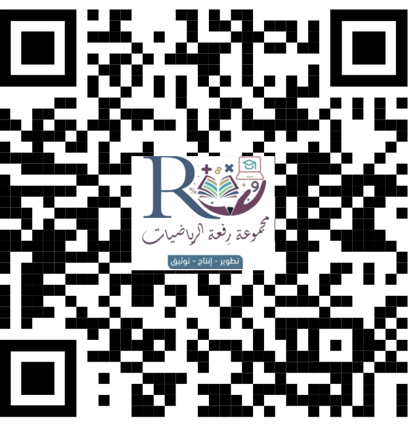 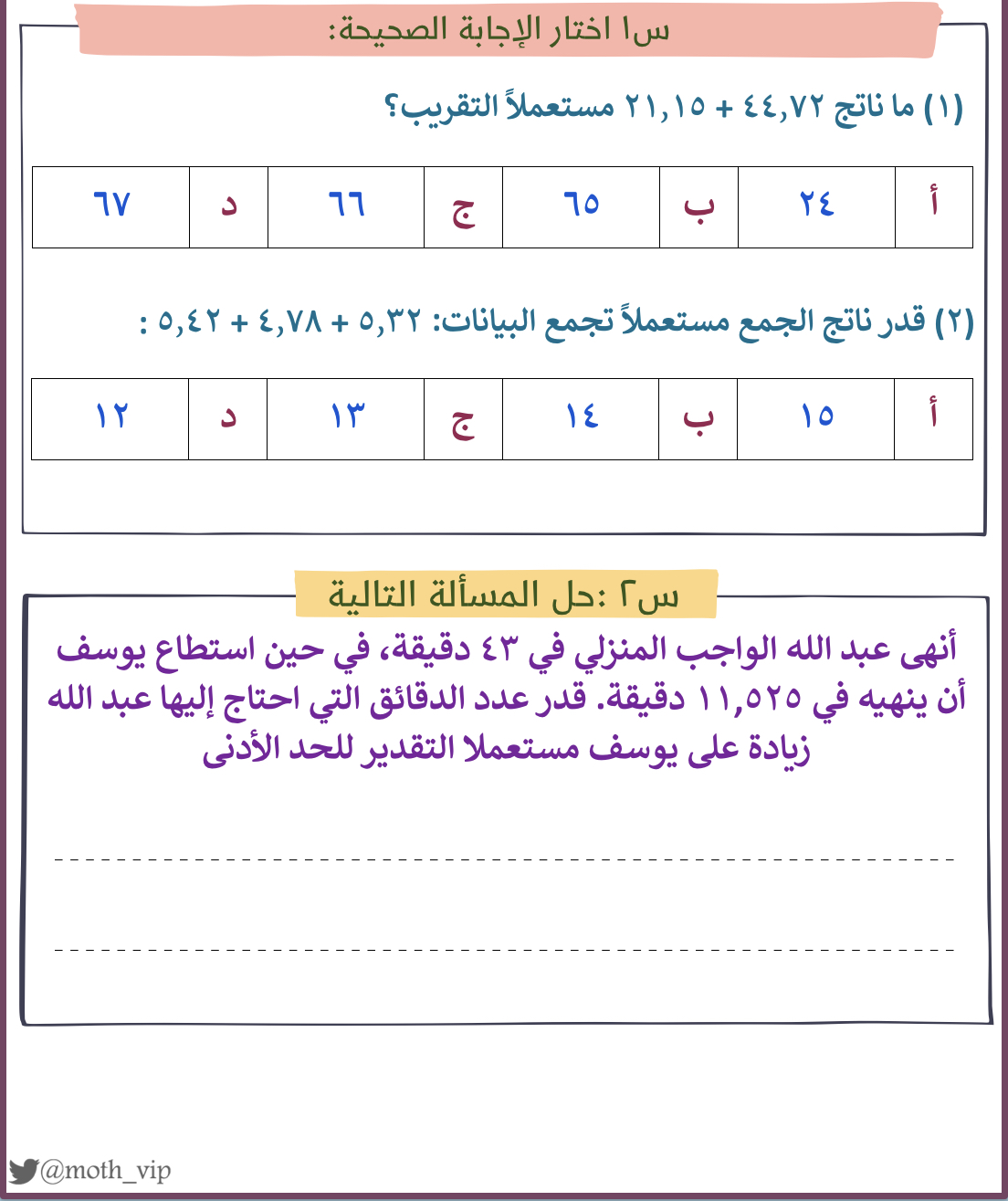 ختامي
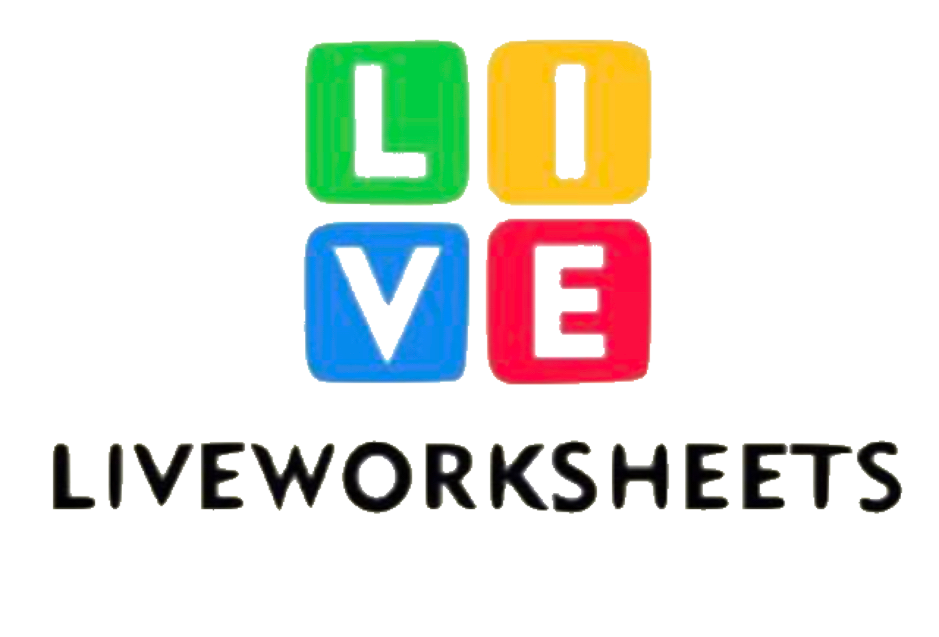 سؤال
ختاماً
الواجب
١٠ ، ١٨ ، ٢٣
صفحة
١٠٠ -١٠١
"لا يكفي التوصل إلى النجاح المهم أن نبقى ناجحين."